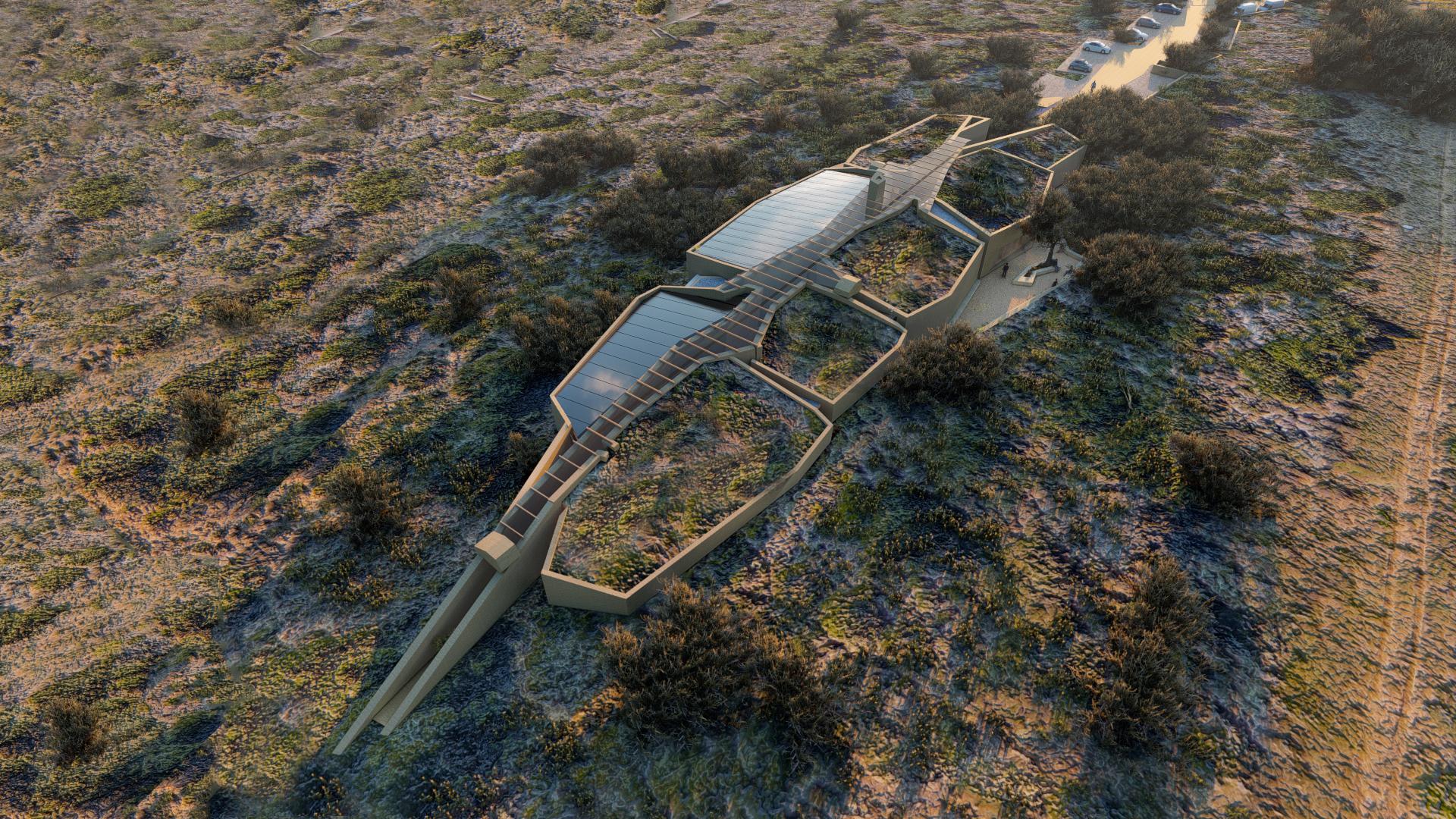 Invest in the 
Hessequa Heritage 
Centre for Archaeology


Stilbaai, Western Cape 
South Africa
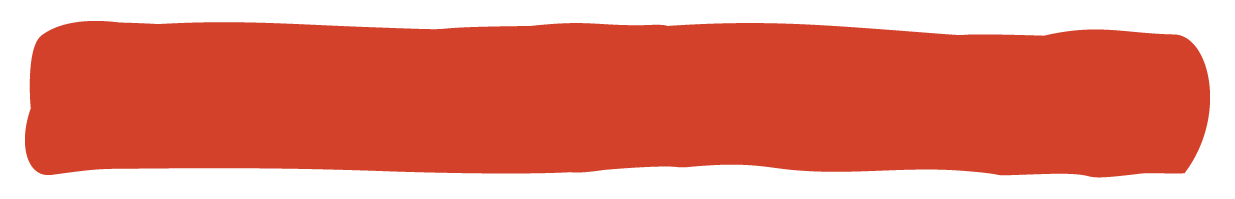 FUNDING PROPOSAL
Establishment of a unique world class heritage centre for archaeology 

It will exhibit evidence how the modern human, Homo sapiens survived and developed from at least 160 000 years ago

This 2000m² building will be a main tourist attraction
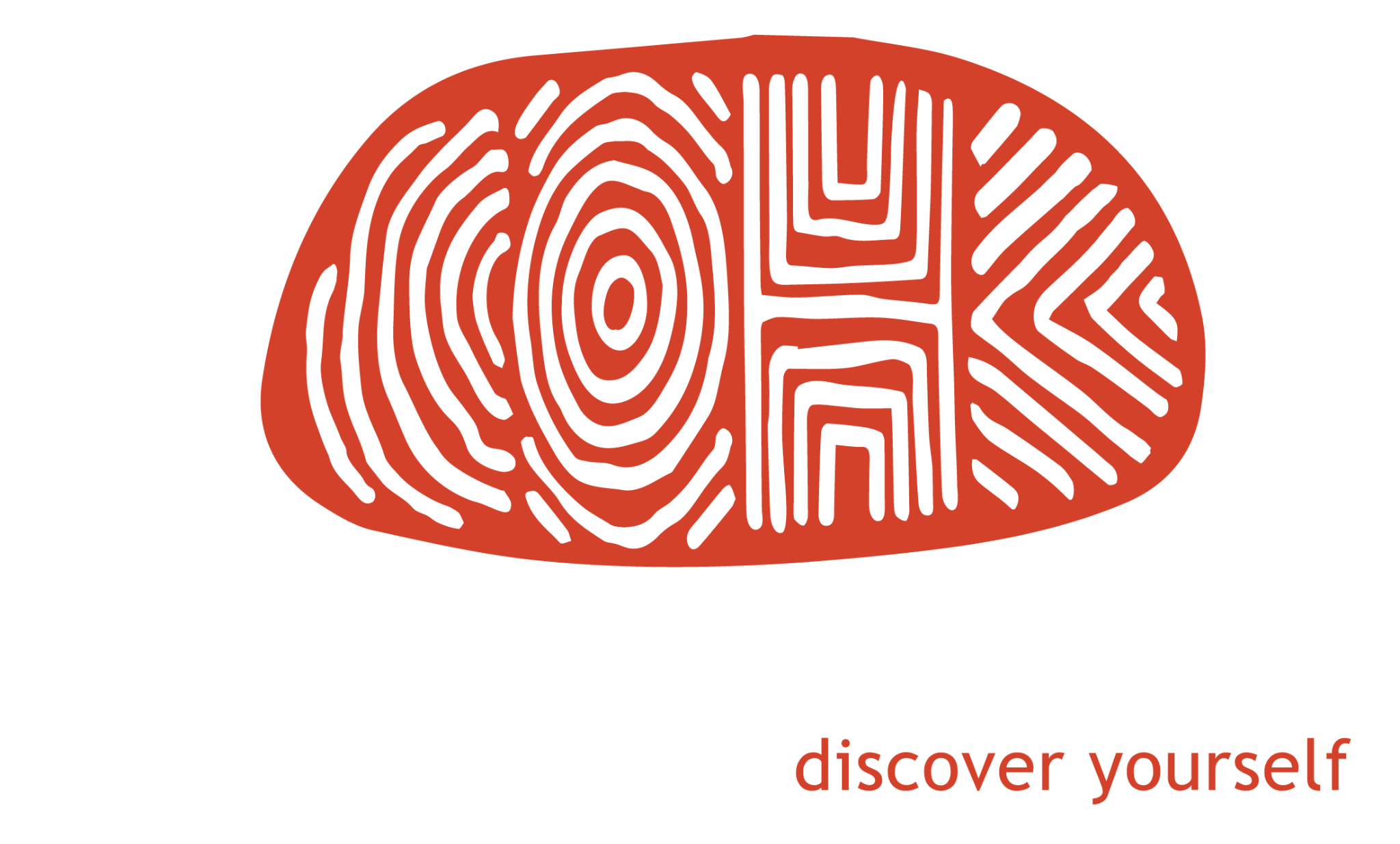 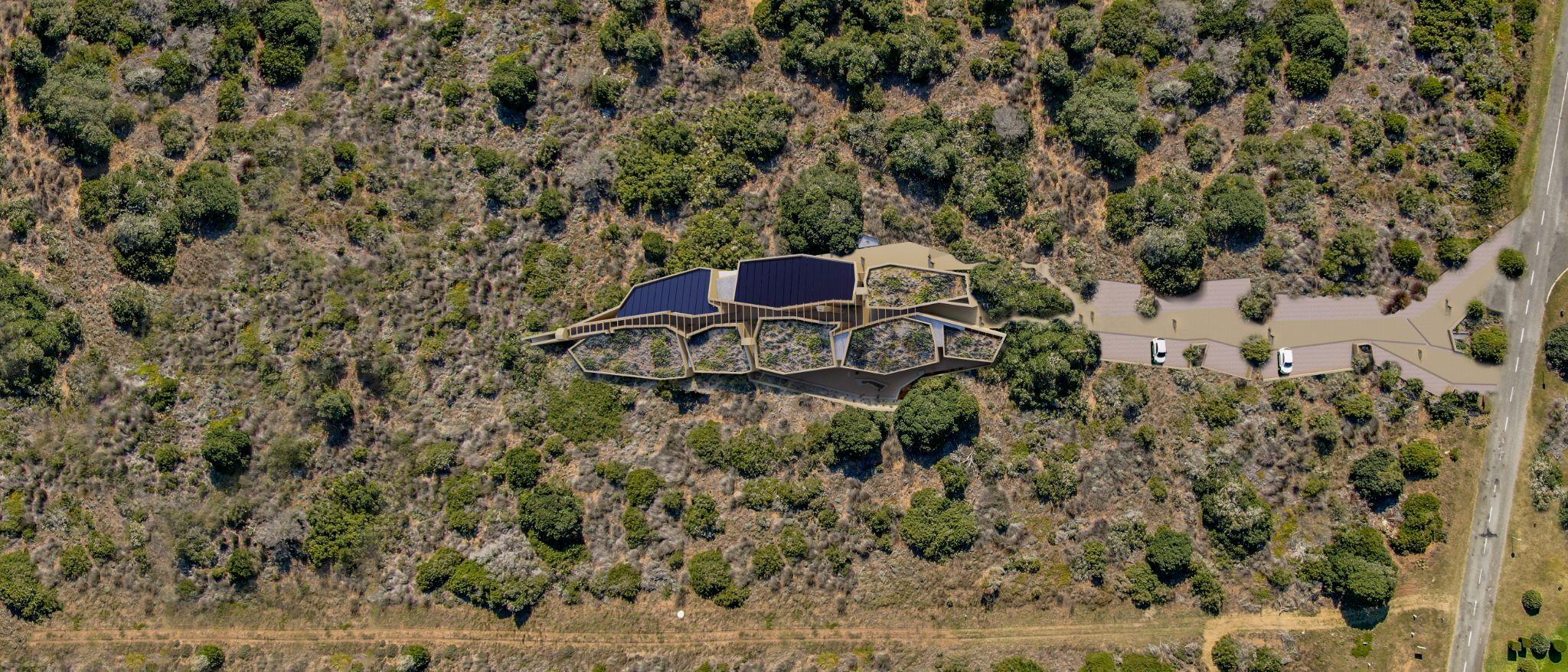 The building
Green & Sustainable building – 90% carbon free
Built using – local sand and stone

Roof – natural light, solar panels and roof gardens 
Unique design – informal organic reminiscent of cave-like spaces

Destined to be a tourism attraction   in its own right
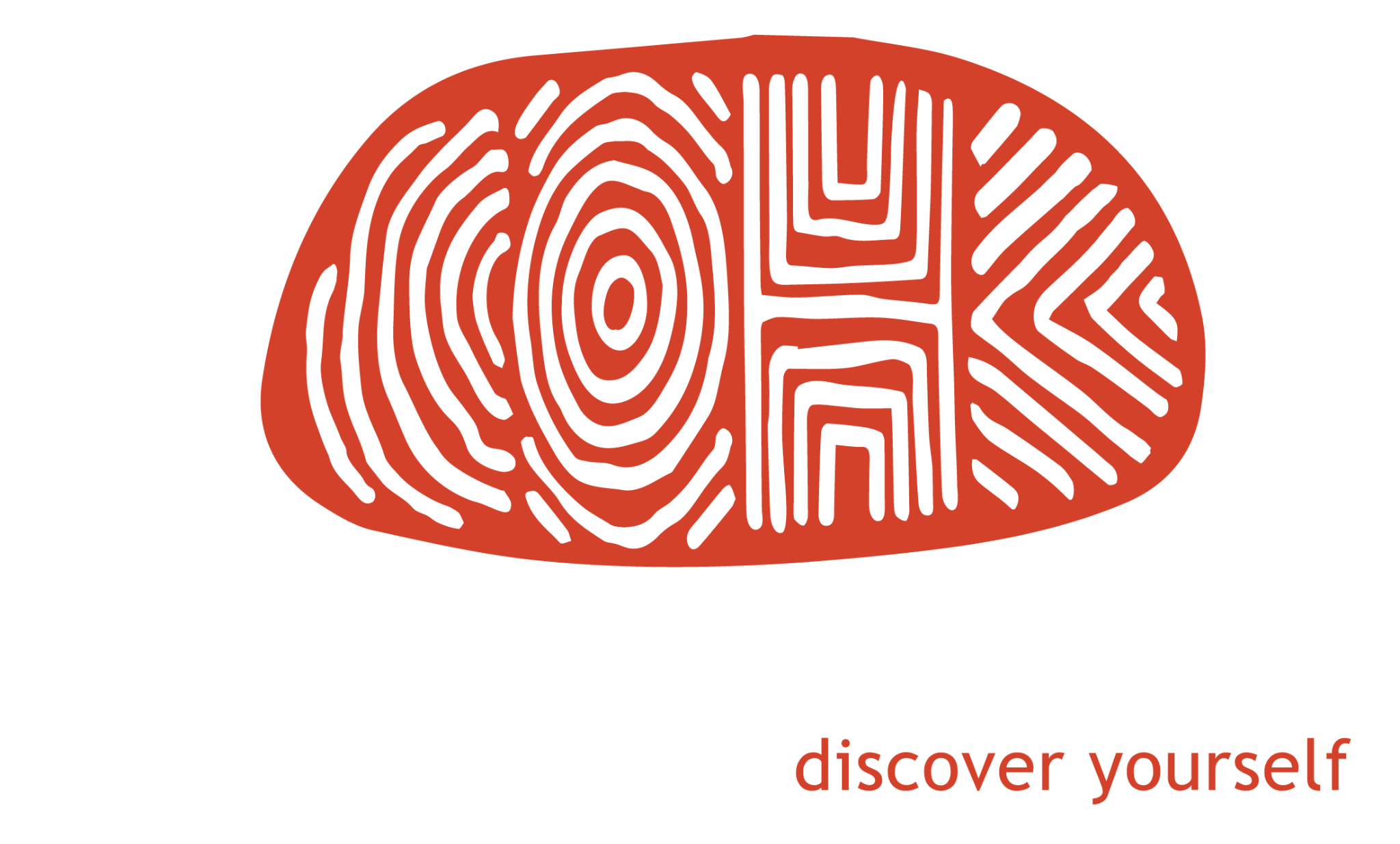 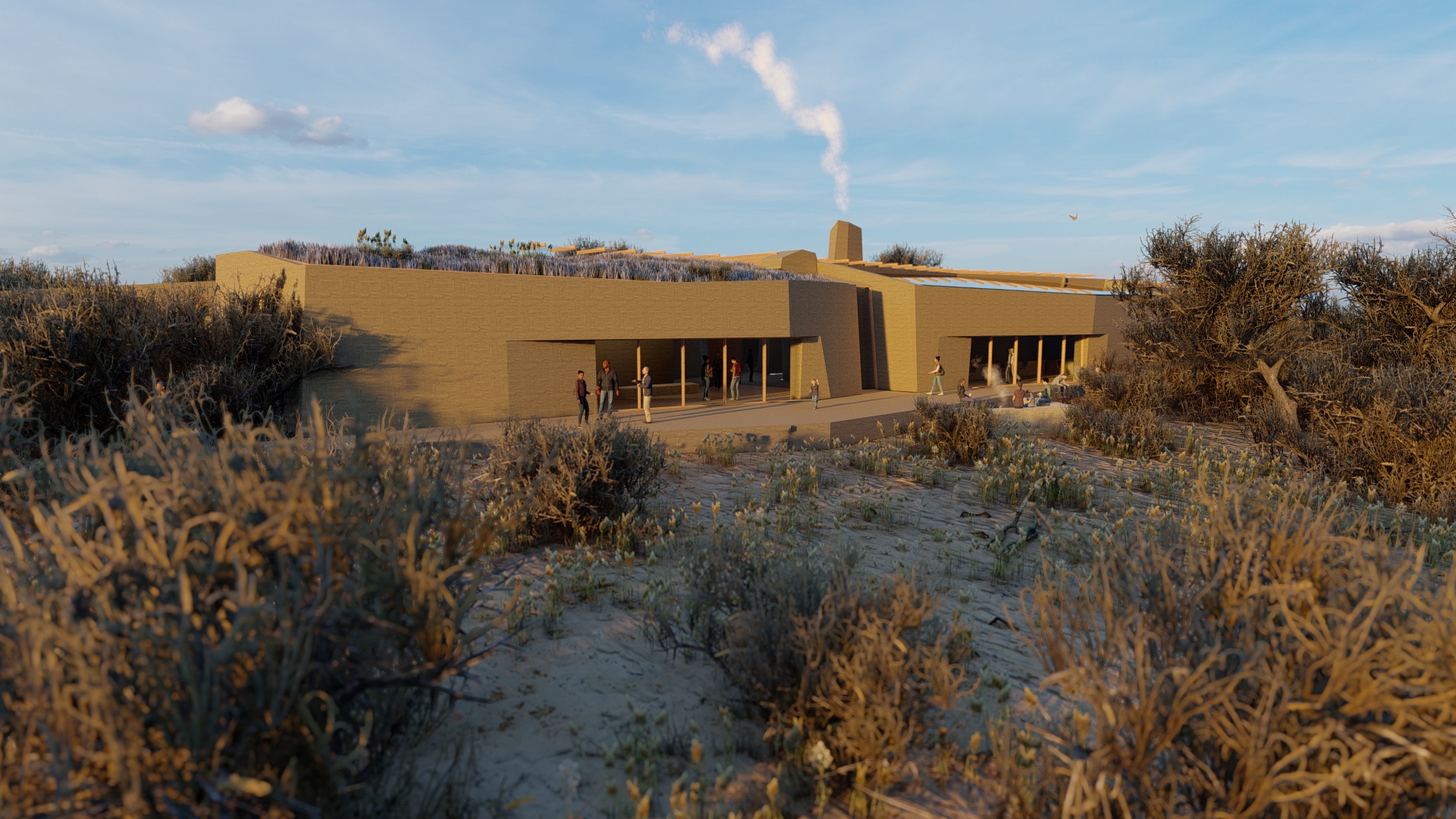 The building and content
The building consists of:
Three exhibition halls 
Laboratory and repository
Conference facility 
Coffee, lounge & gift shop
Office and reception facility
Outdoor activities
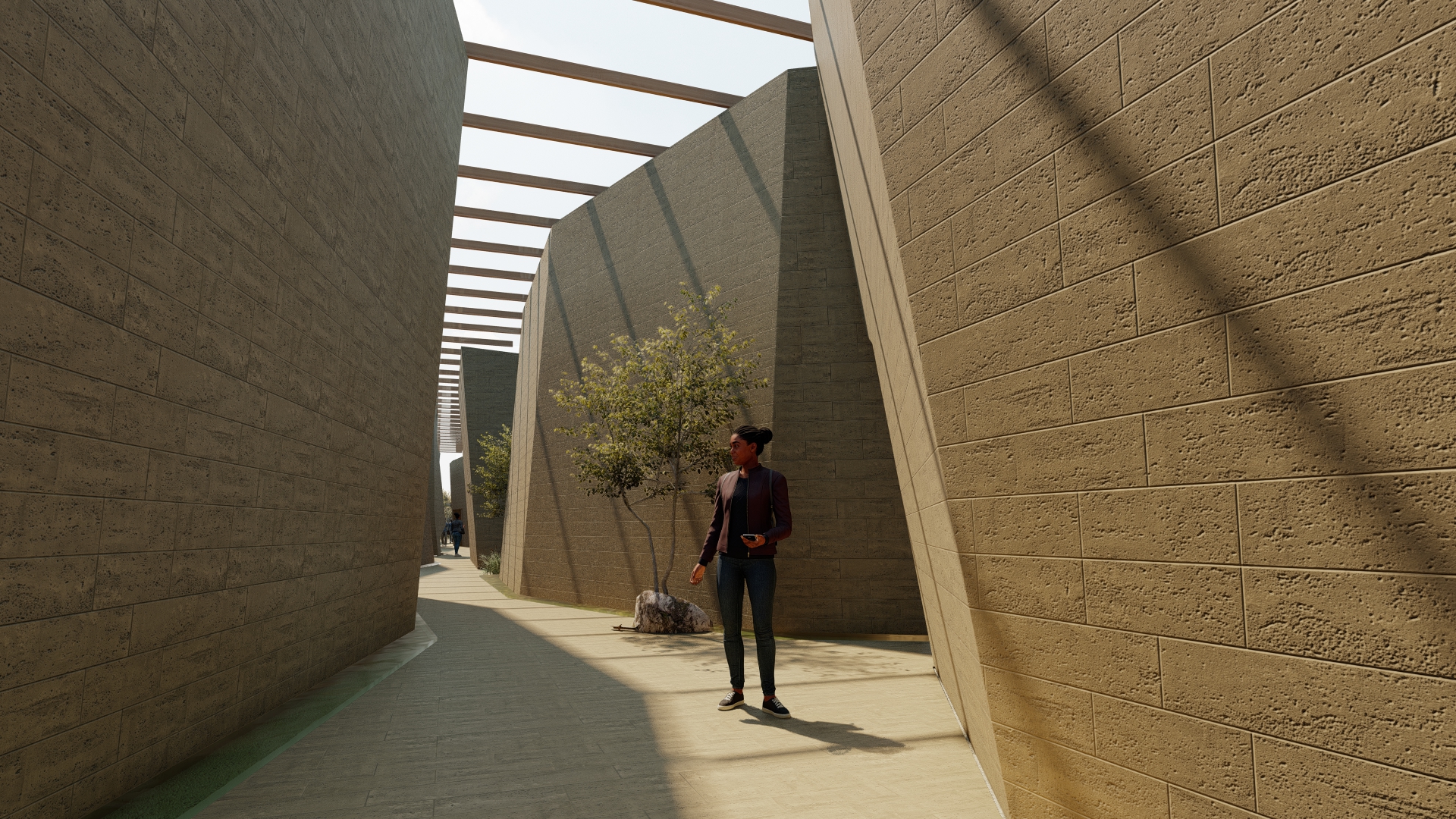 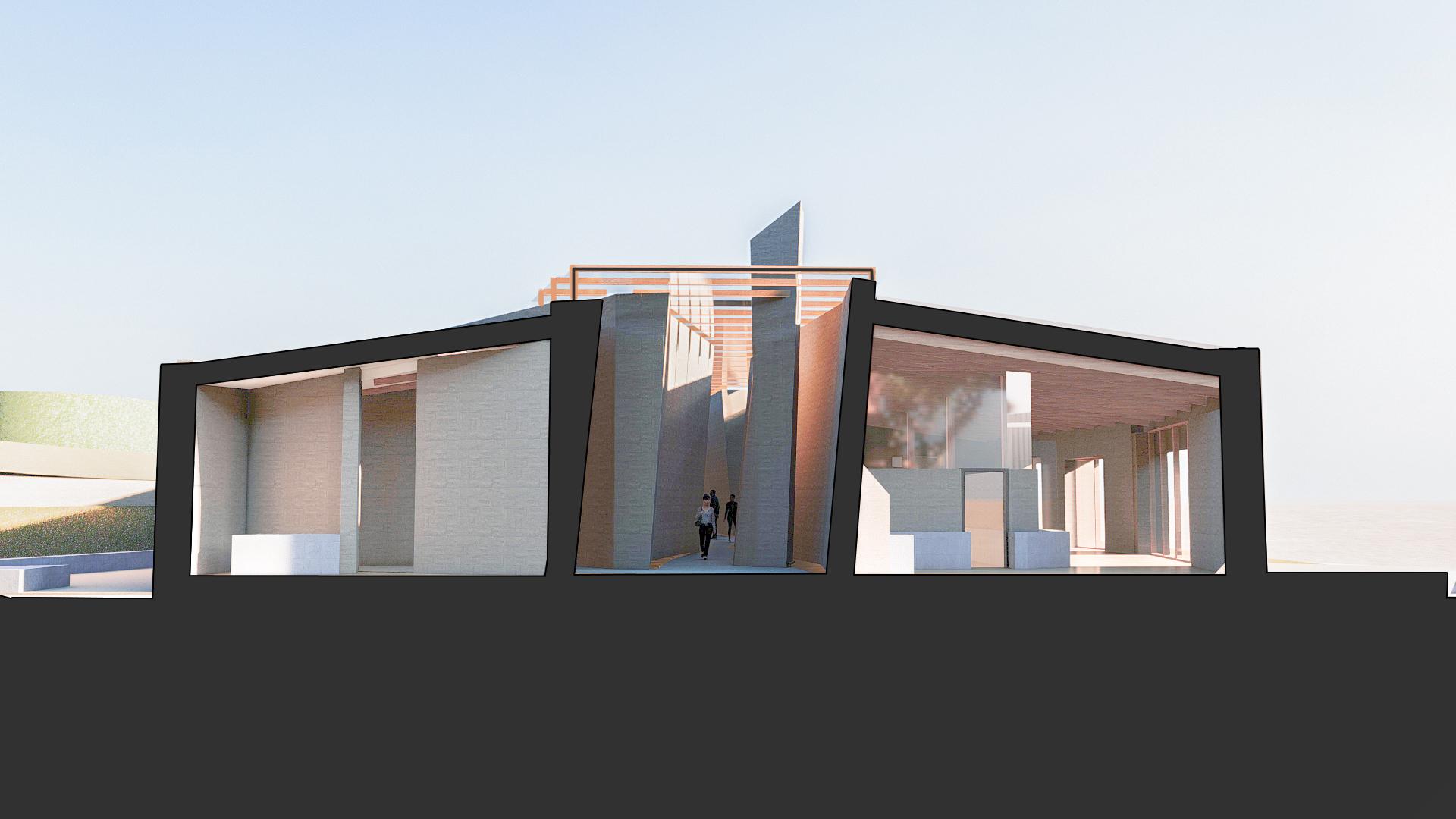 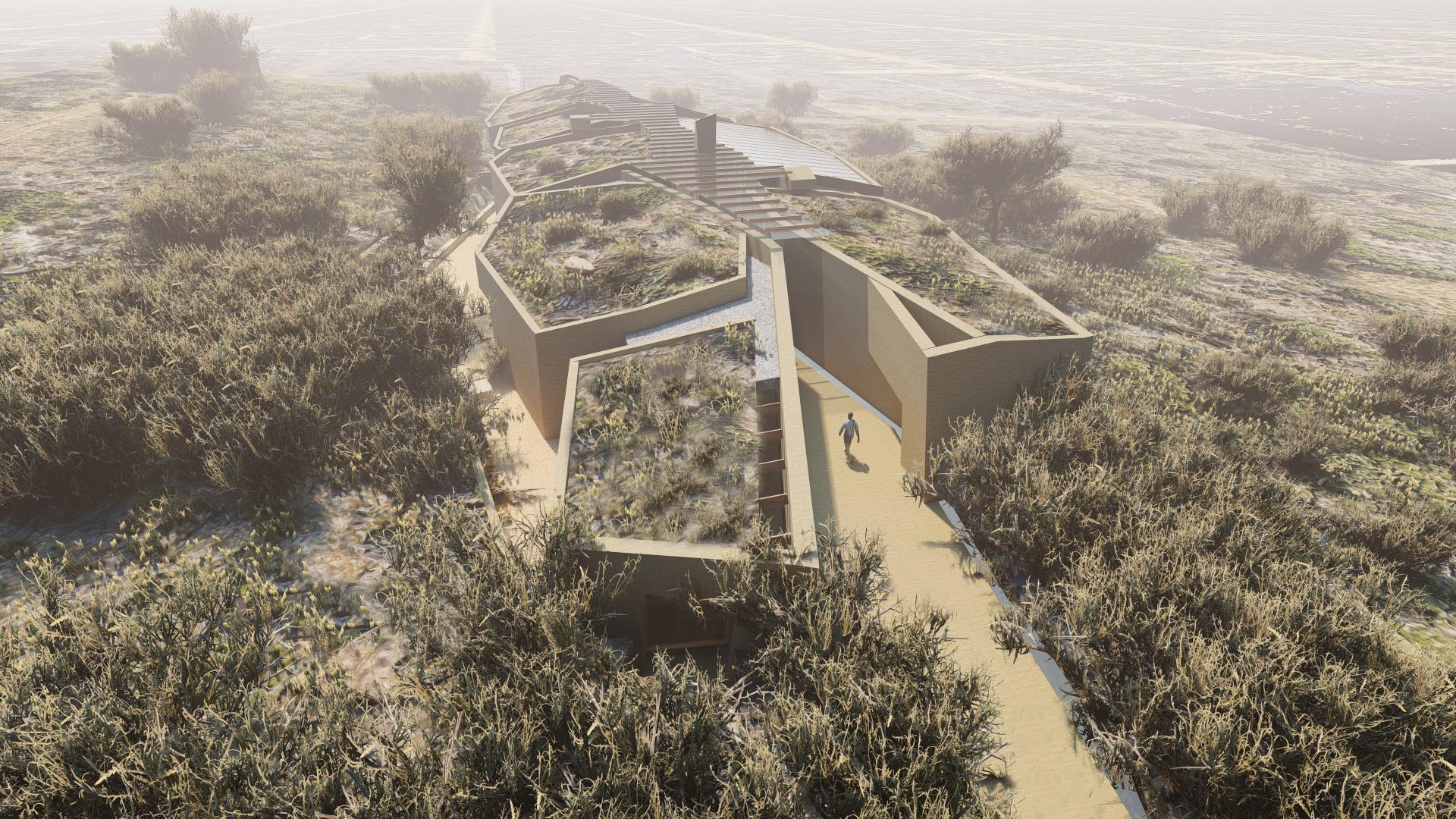 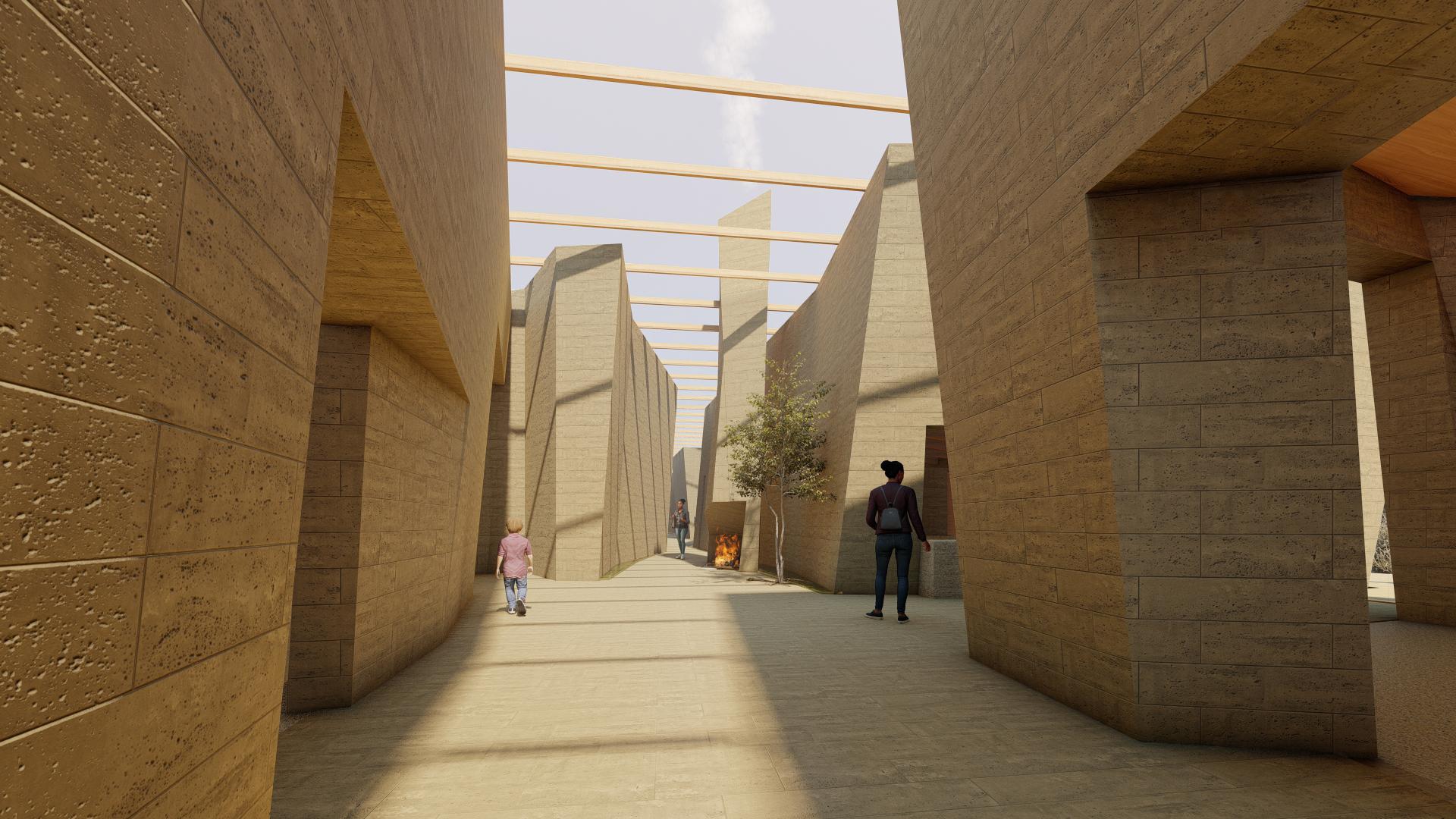 Exploring the Centre
Unique exhibition content:.
Significant evidence from various archaeological excavations and research projects
Research evidence of the landscape environment from 170,000 years ago
Selection of ancient rock art
Interactive archaeology education                                                                                                                                                        
cooking with indigenous plants            
making tools with fire                        
excavating mock archaeological sites 
puzzle-building with broken ostrich eggs
3
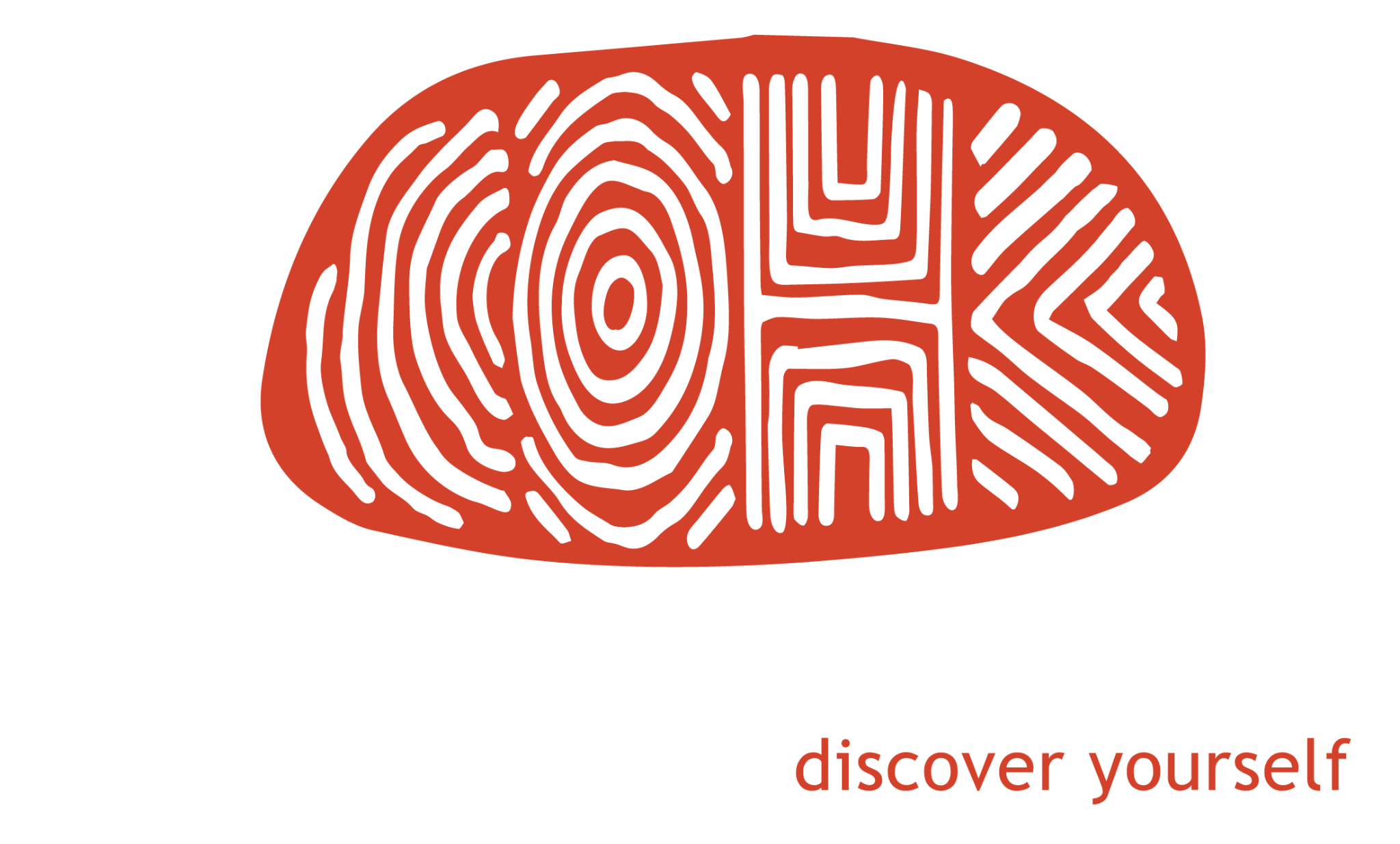 Landscape exhibition hall
This section will showcase the appearance of the landscape over 170,000 years ago
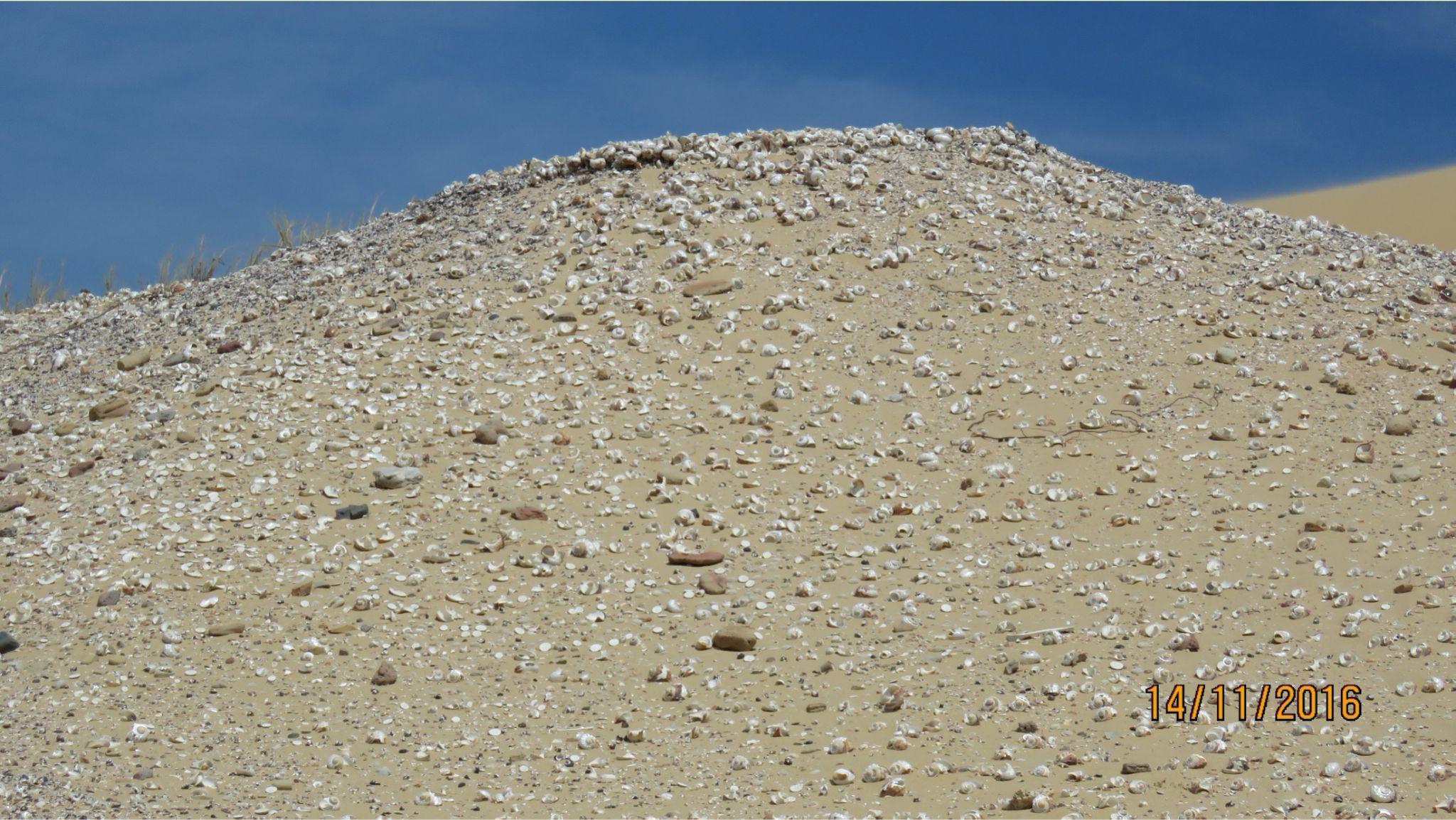 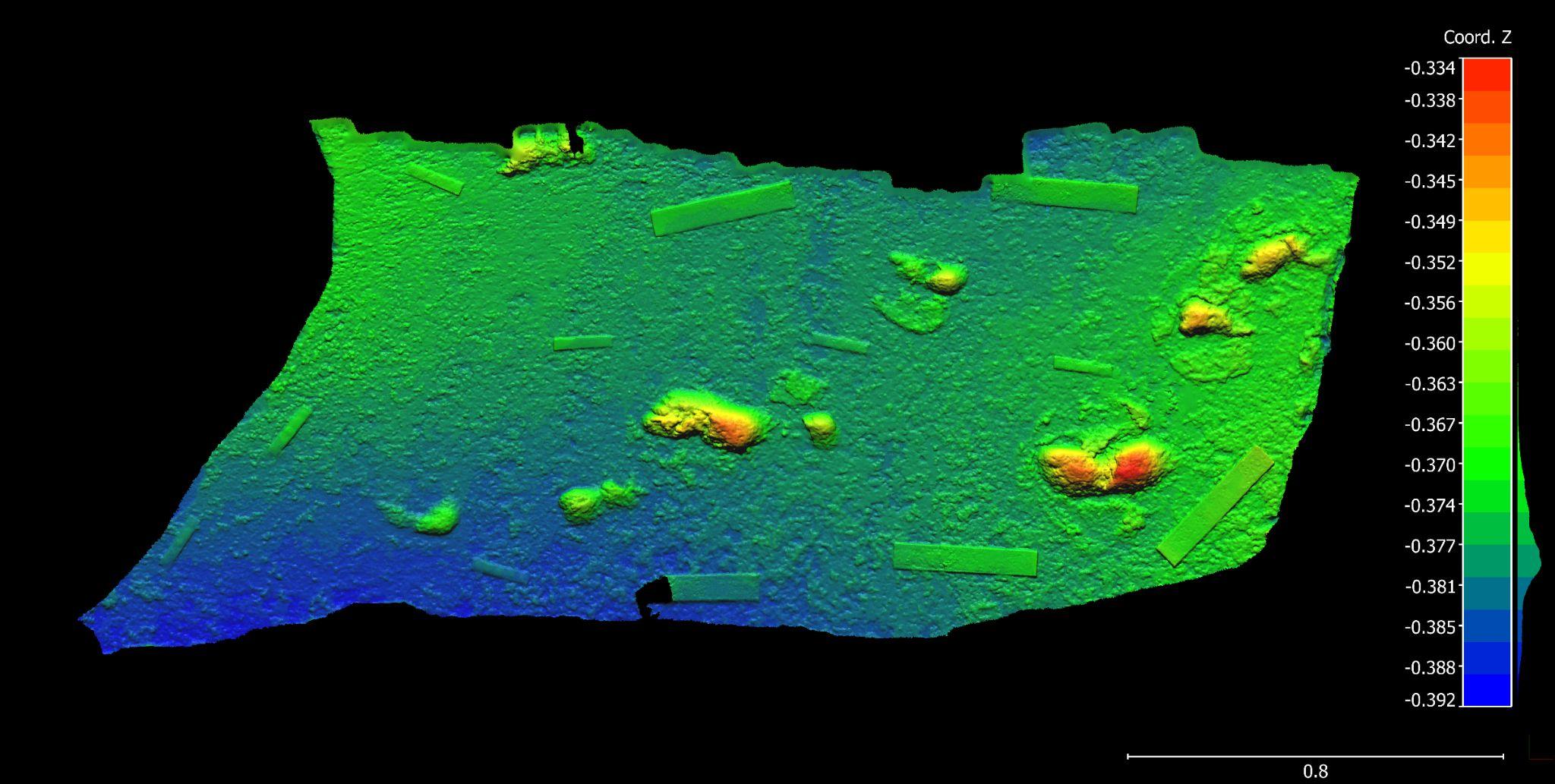 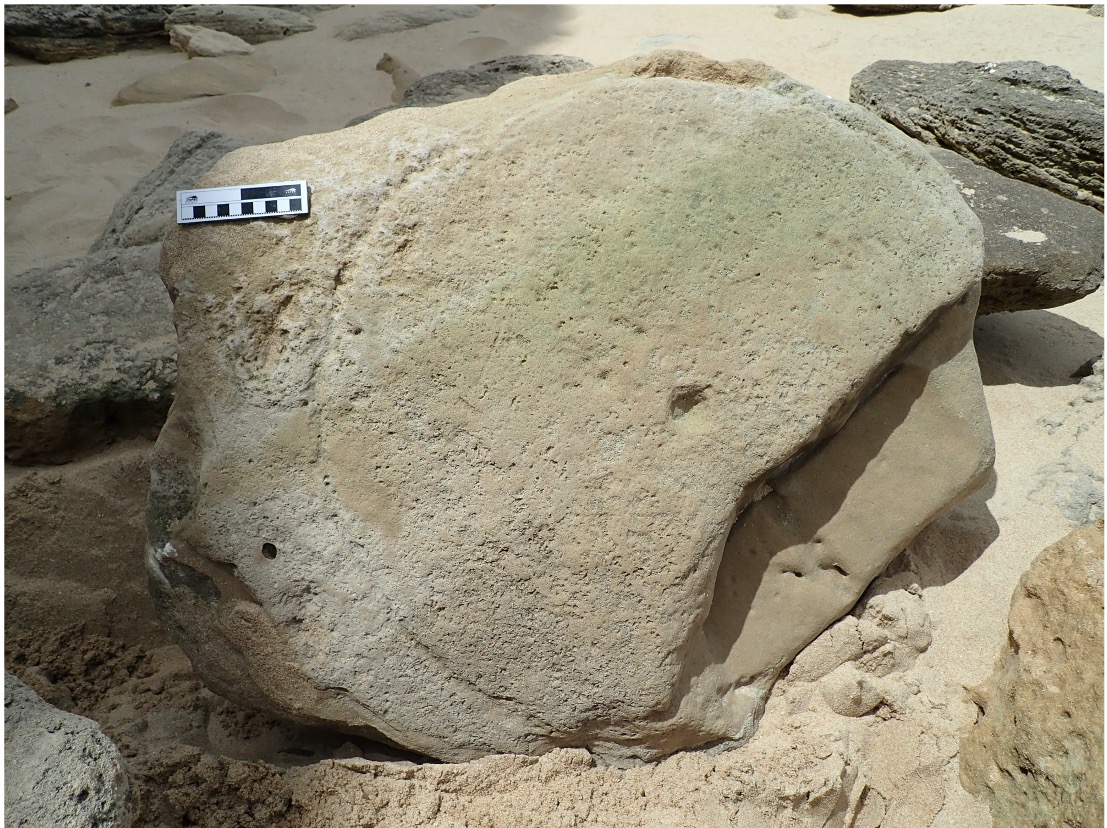 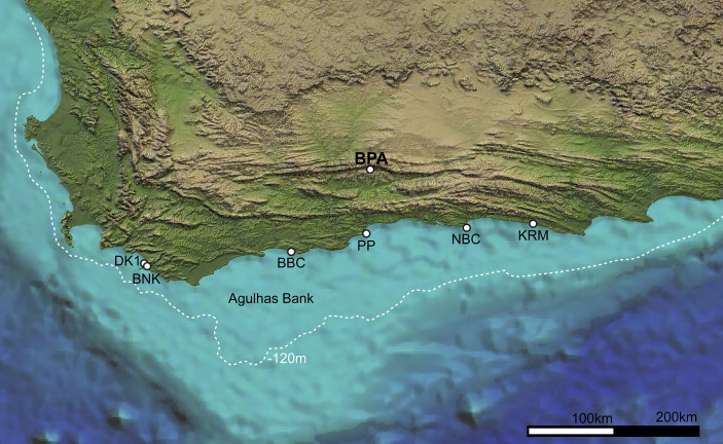 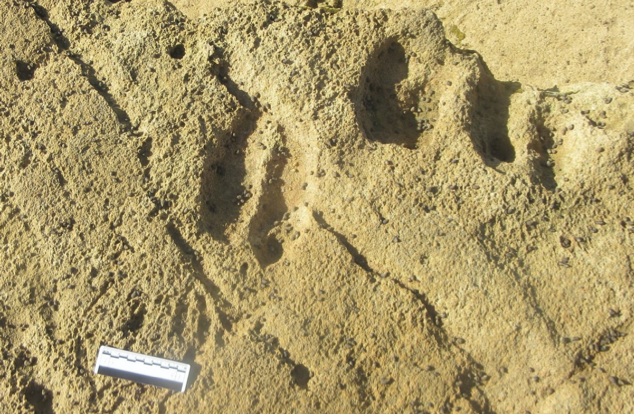 Illustration of how the Agulhas bank was exposed during the ice ages
Fossilised human trackways
Animal & bird trackways
Shell Middens and what we learn from it
Drawings and patterns in the sand  made at least 130,000 years ago
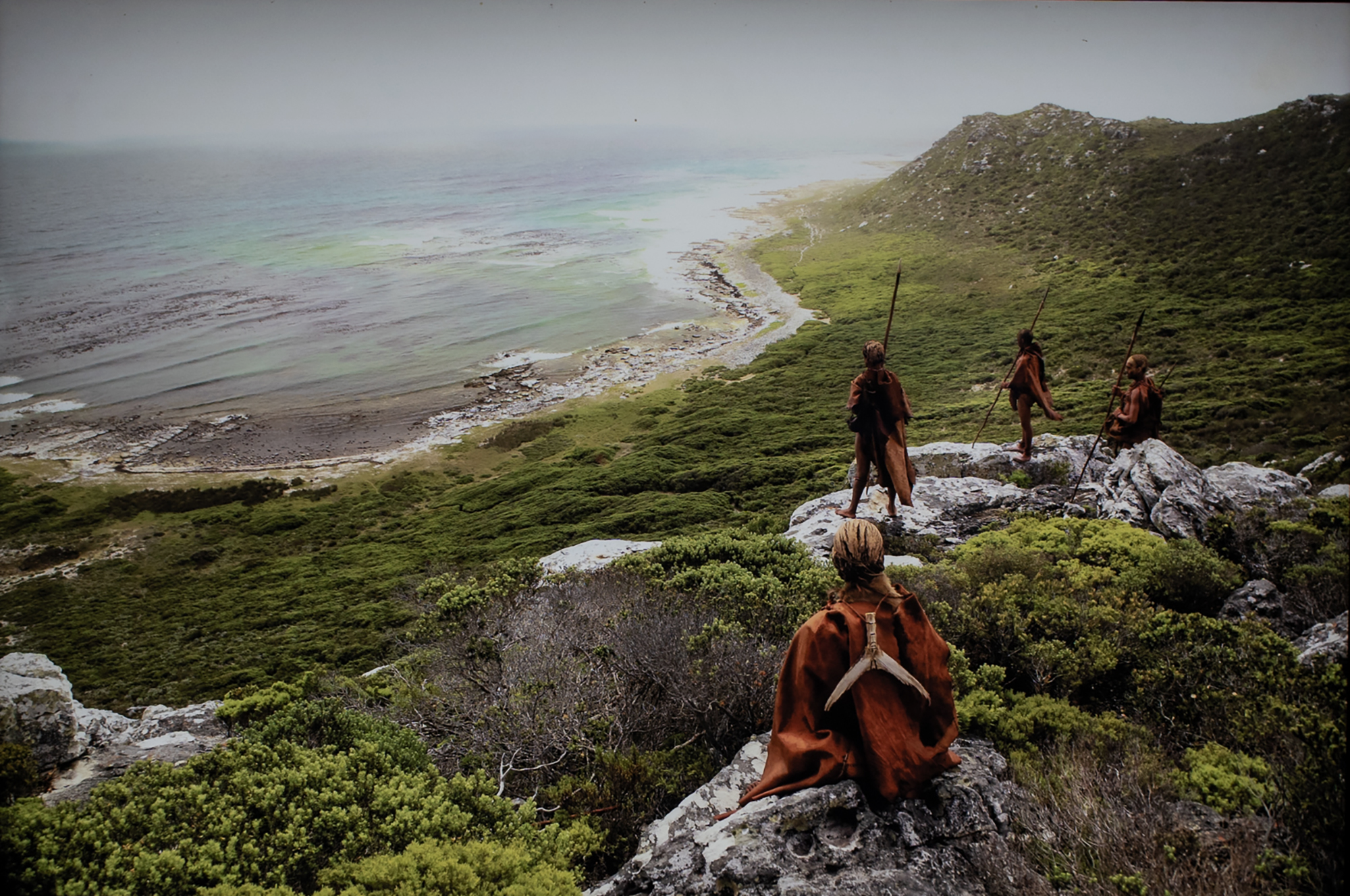 Early Human origins exhibition hall
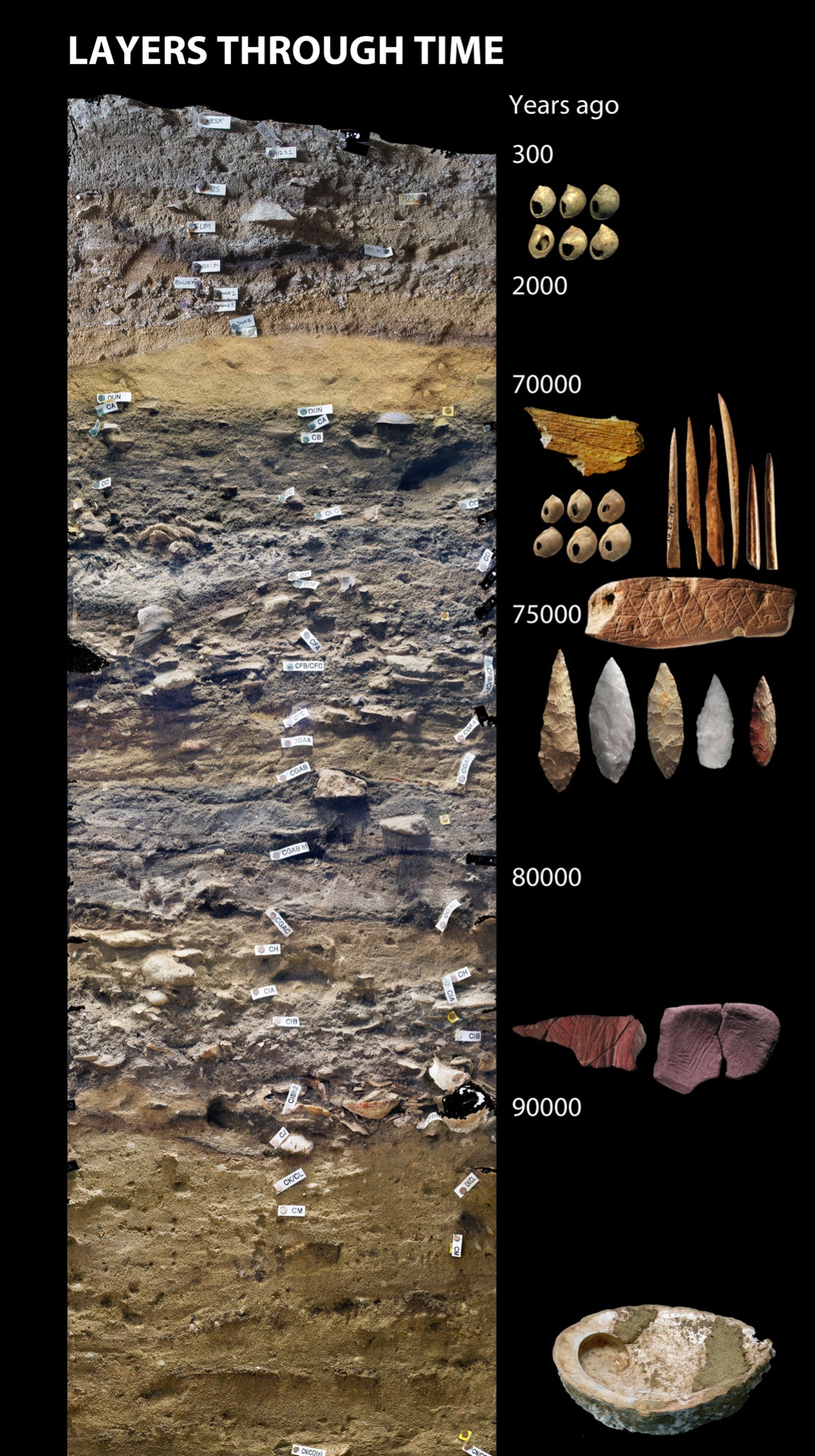 Display the some of the oldest and most significant discoveries of the emergence of modern human behaviour in the world
From Blombos Cave:

The oldest drawing, a piece of quartzite rock dating back to 73 000 years ago.


A piece of engraved ochre dated back to 75 000 years ago, along with some of the first evidence of body decoration


The oldest “artist’s toolkit” a 100 000-year-old ochre-processing workshop
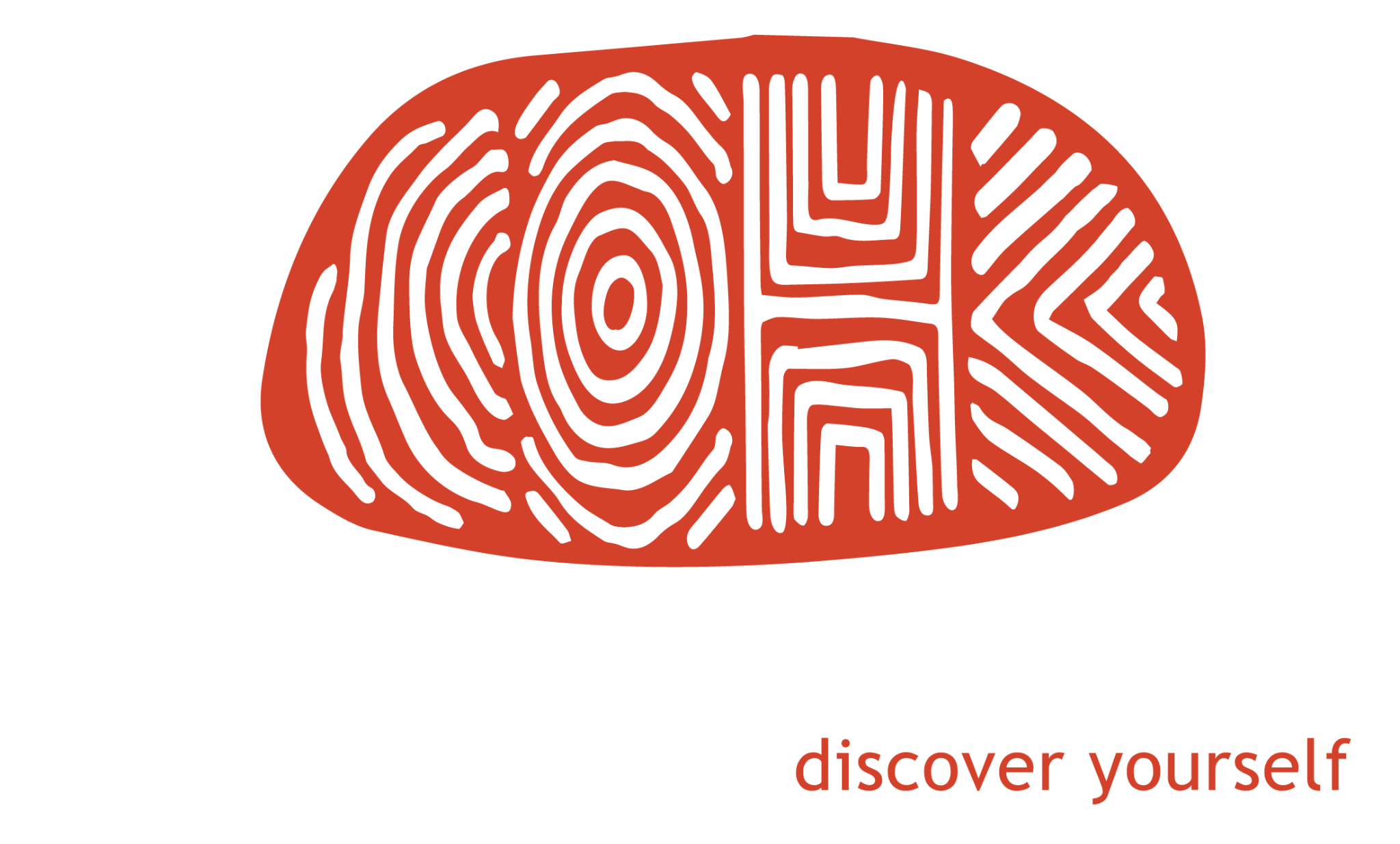 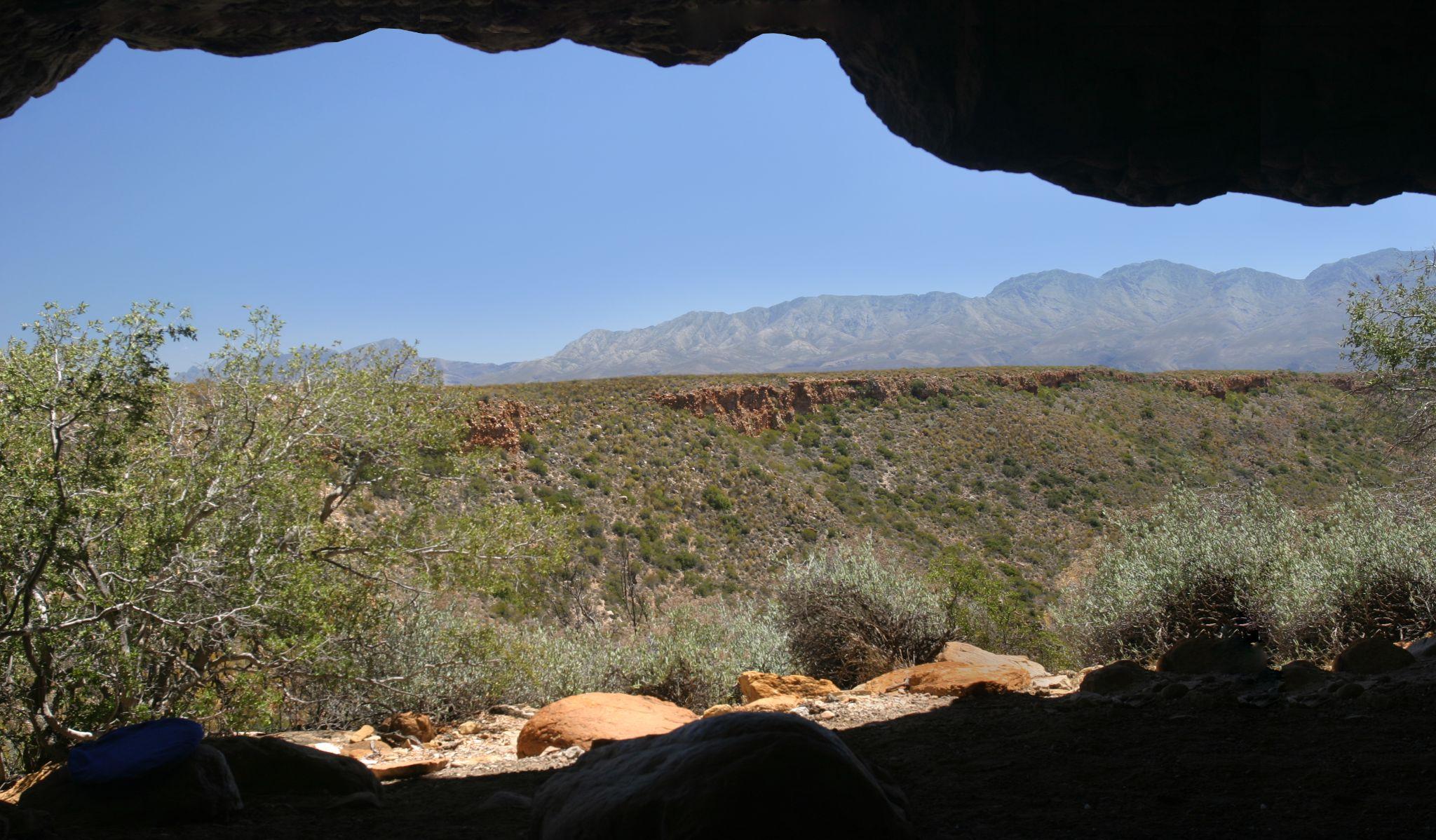 Rock Art exhibition hall
Displays ancient art images from various sites

The emphasis will be on art, interpretation, preservation and conservation
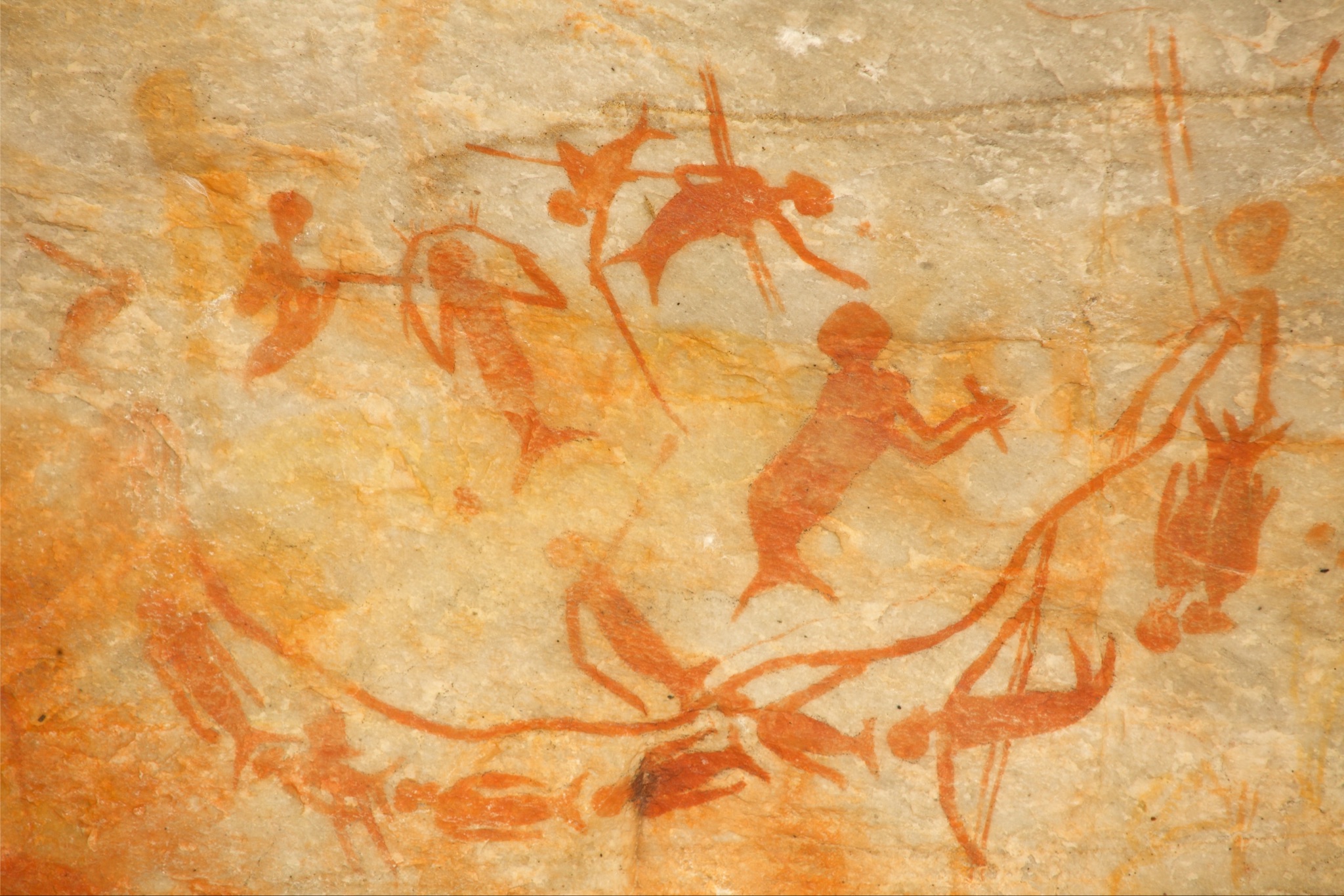 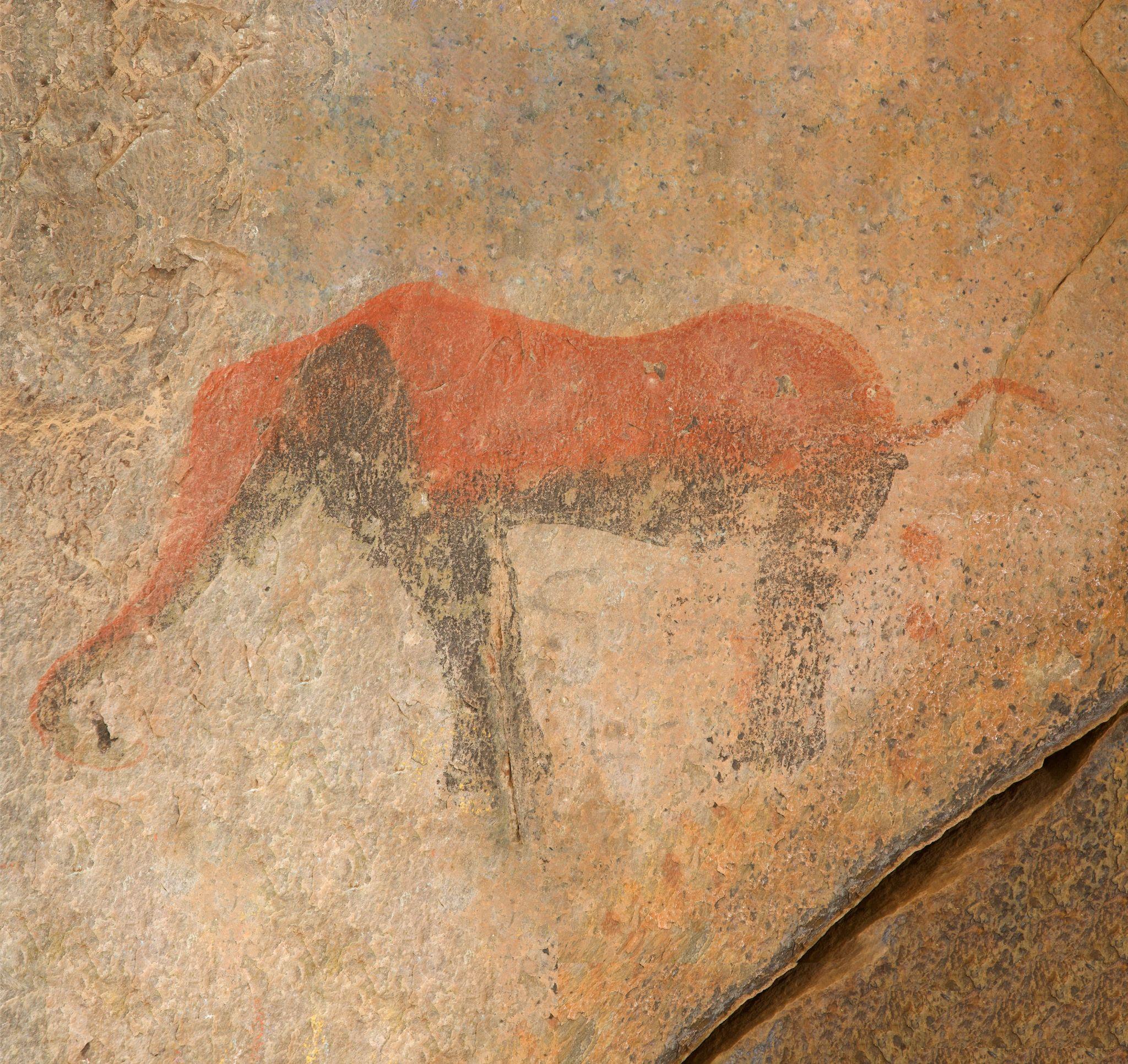 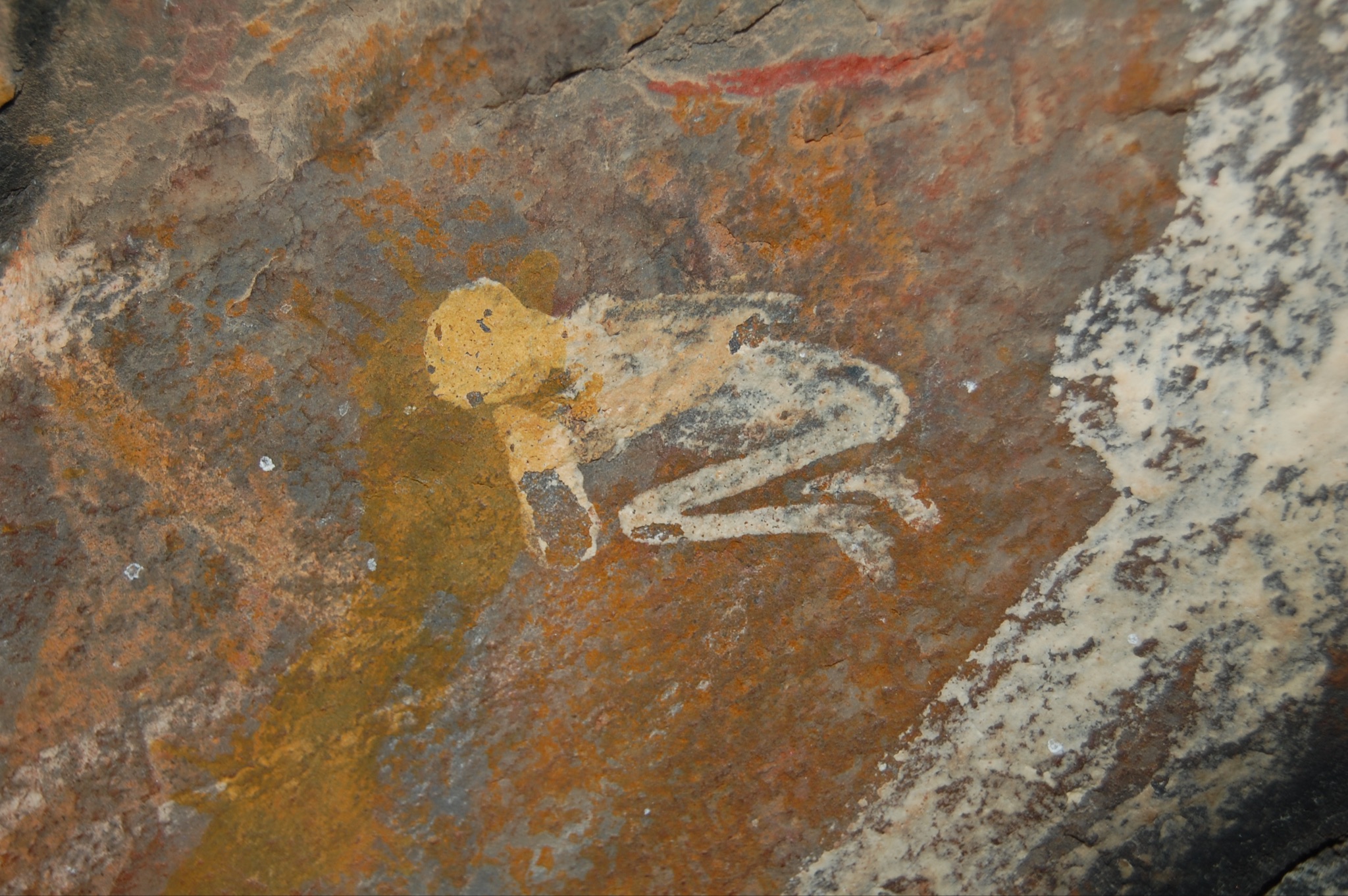 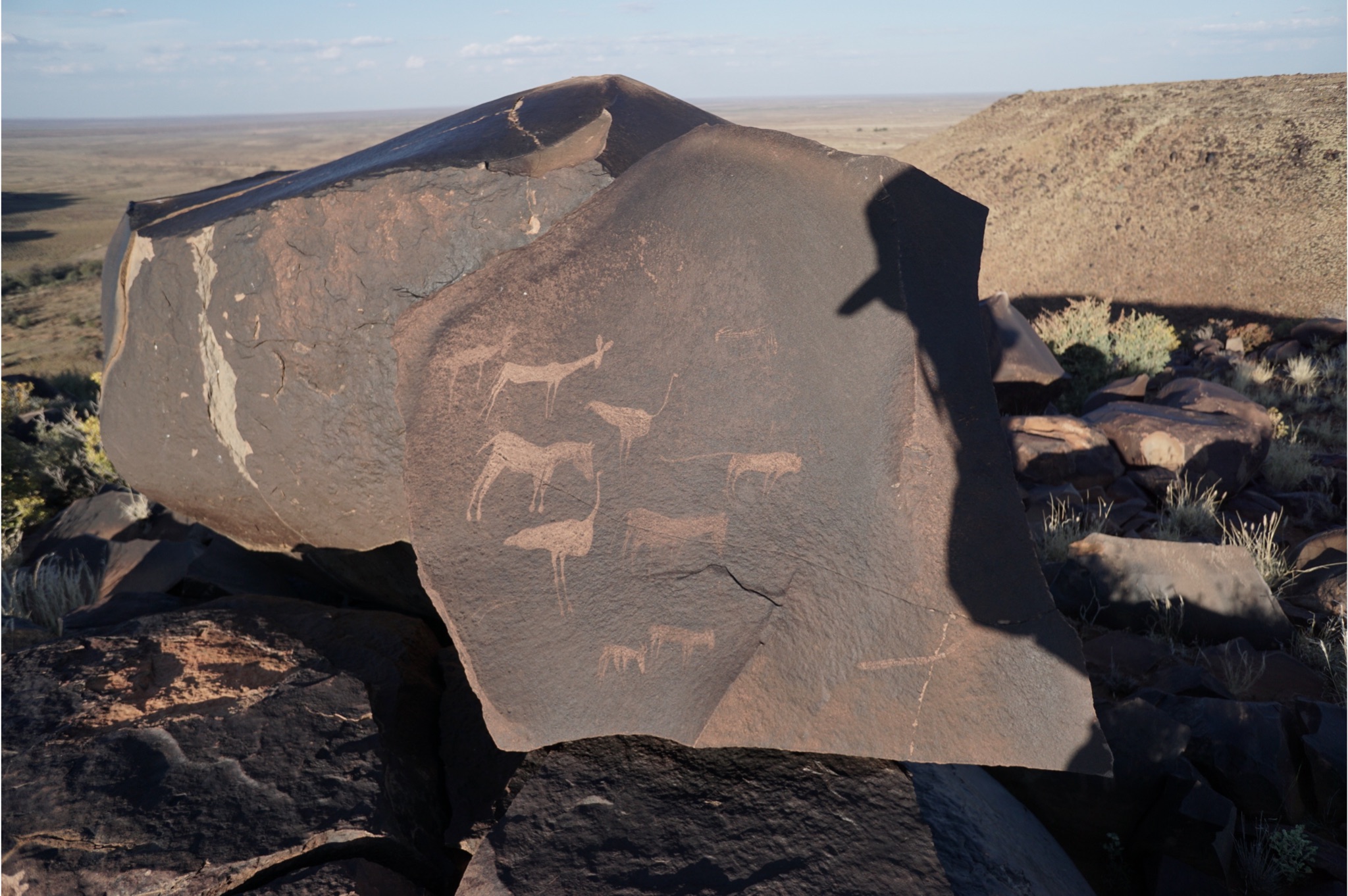 Image of engraved animals
Image of body transformation
Religious and ritual symbolism
Elephant
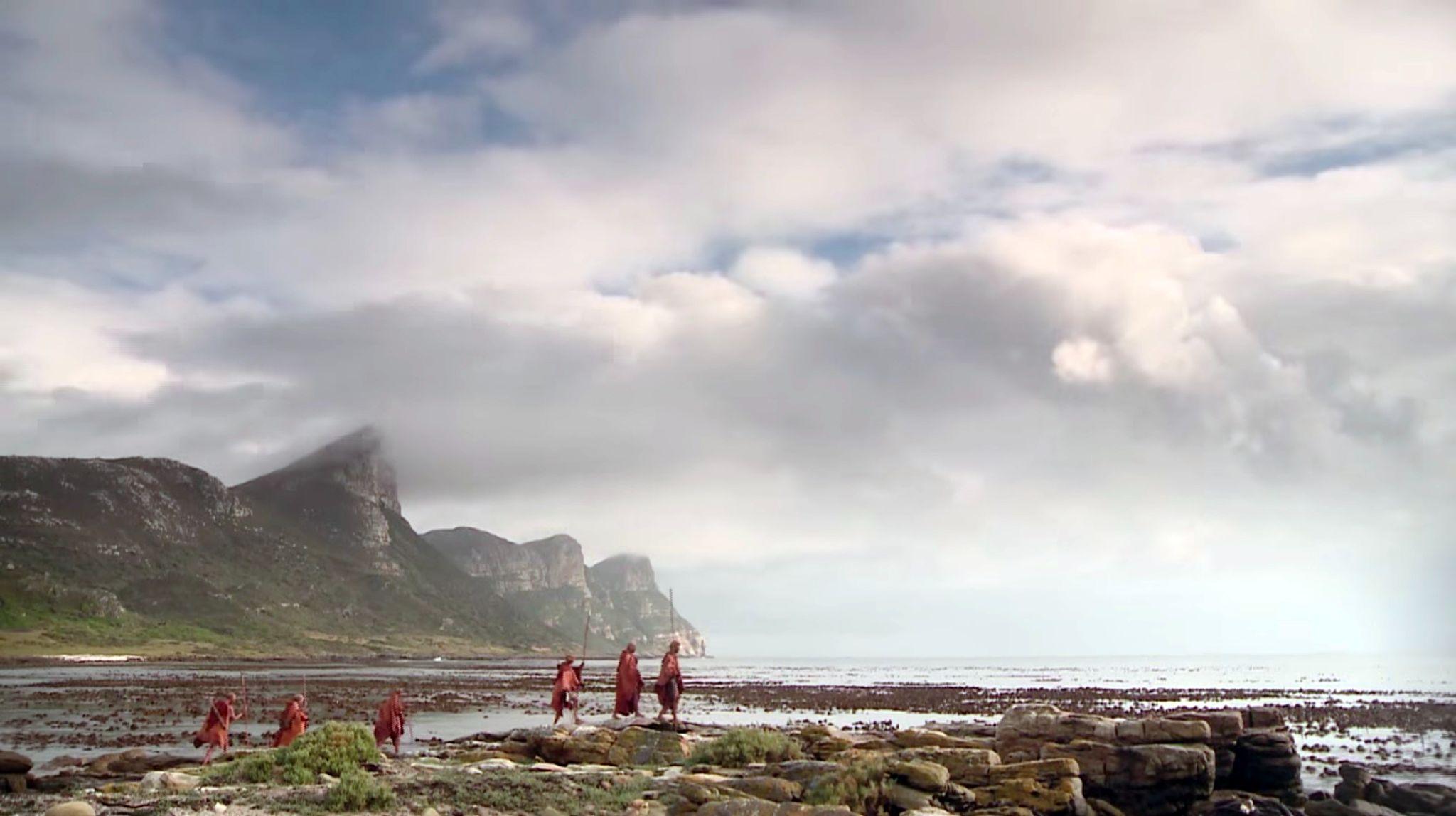 The significant role of South Africa
The southern Cape is significant to global understanding of symbolism and cognition of early humans
This heritage centre will highlight the role South African archaeological sites played in the cultural evolution of humans
More than 50 local & international scientists are involved in research projects along the Garden Route
 
International and local universities invested more than R700 million on future archaeological research projects in South Africa

The following sites are all on the World Heritage Site Tentative List:
Blombos Cave    Diepkloof Shelter    Pinnacle Point Site Complex    Klasies River    Sibhudu Cave    Border Cave
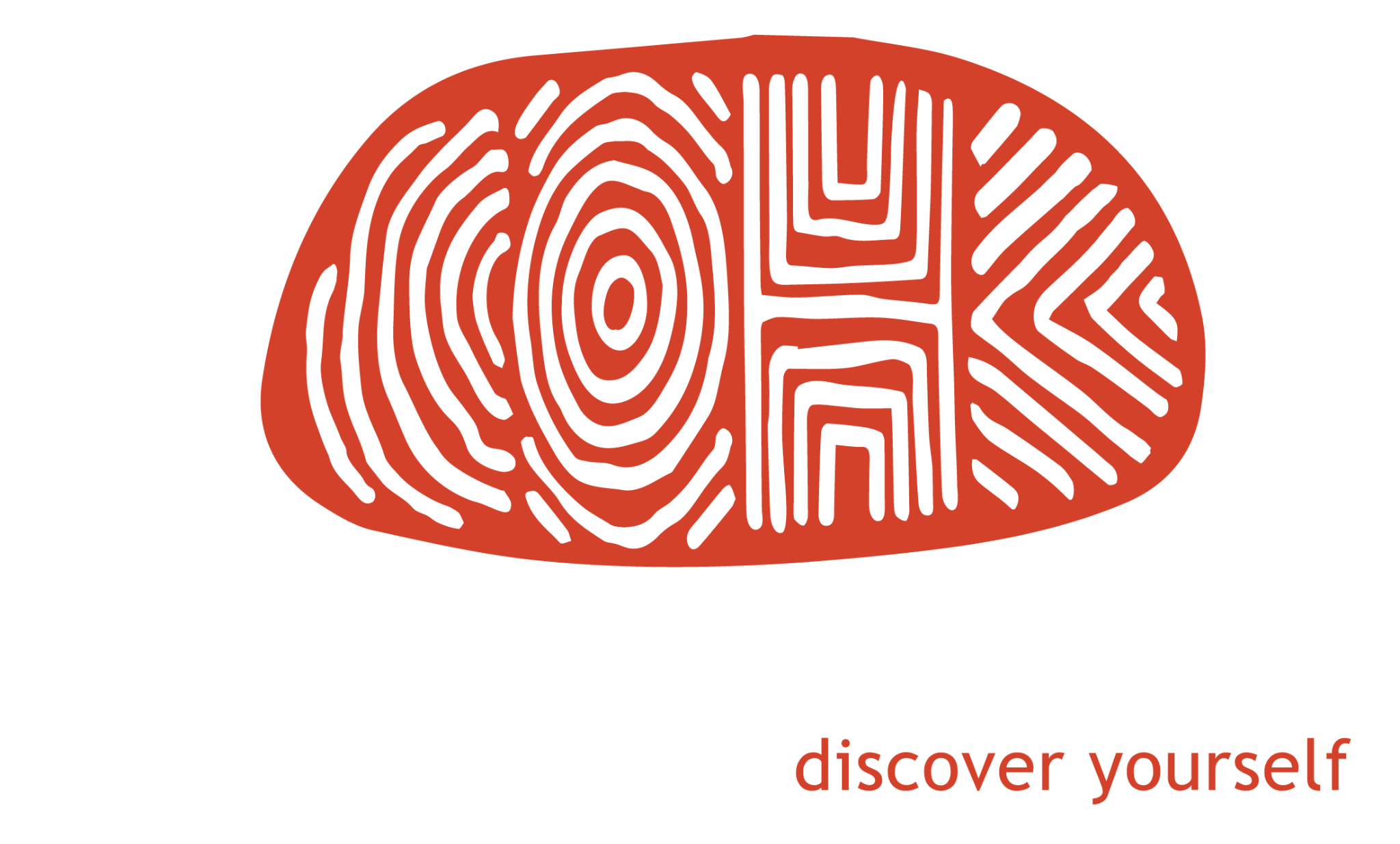 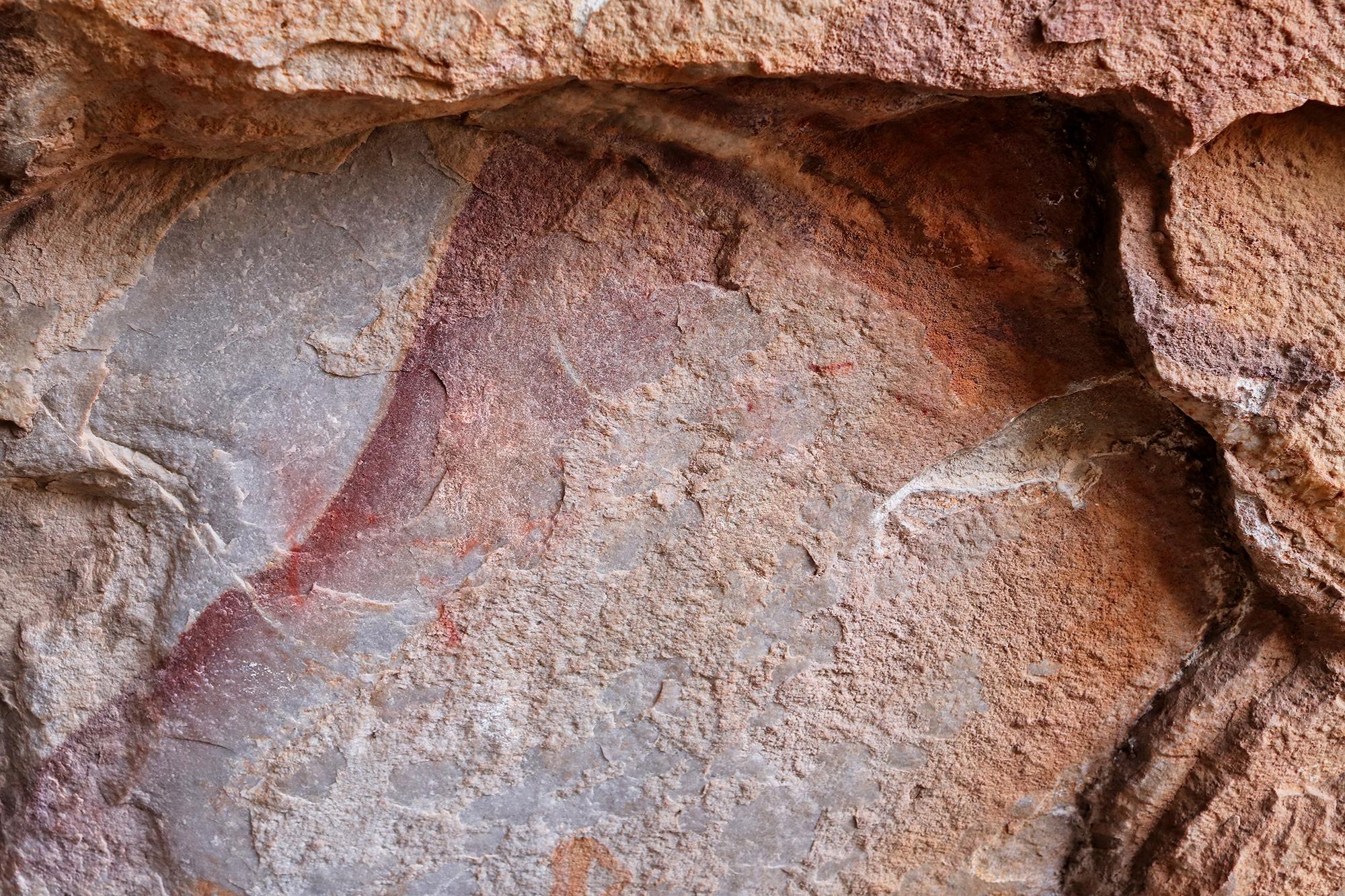 Laboratory, Research and Public Participation
The use of the laboratory and repository for future research and
assisting students and researchers
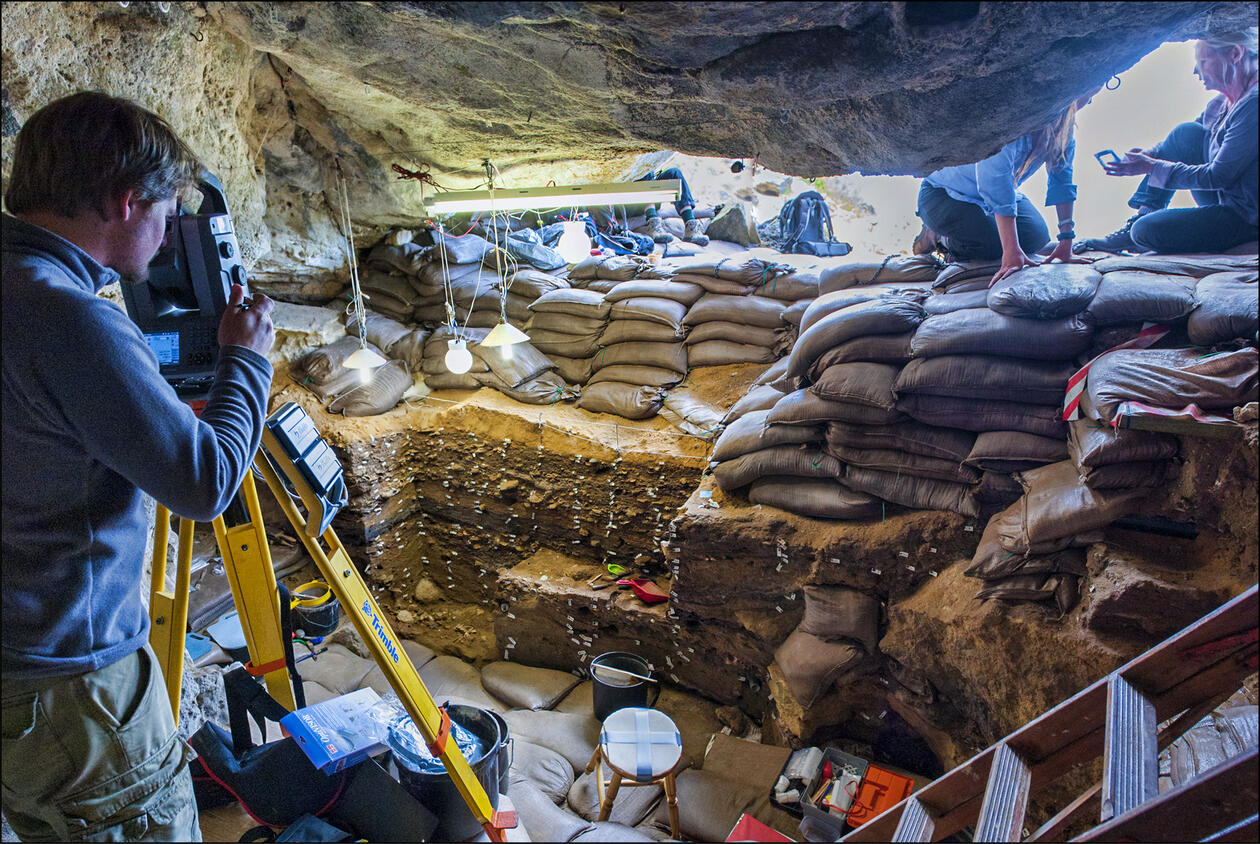 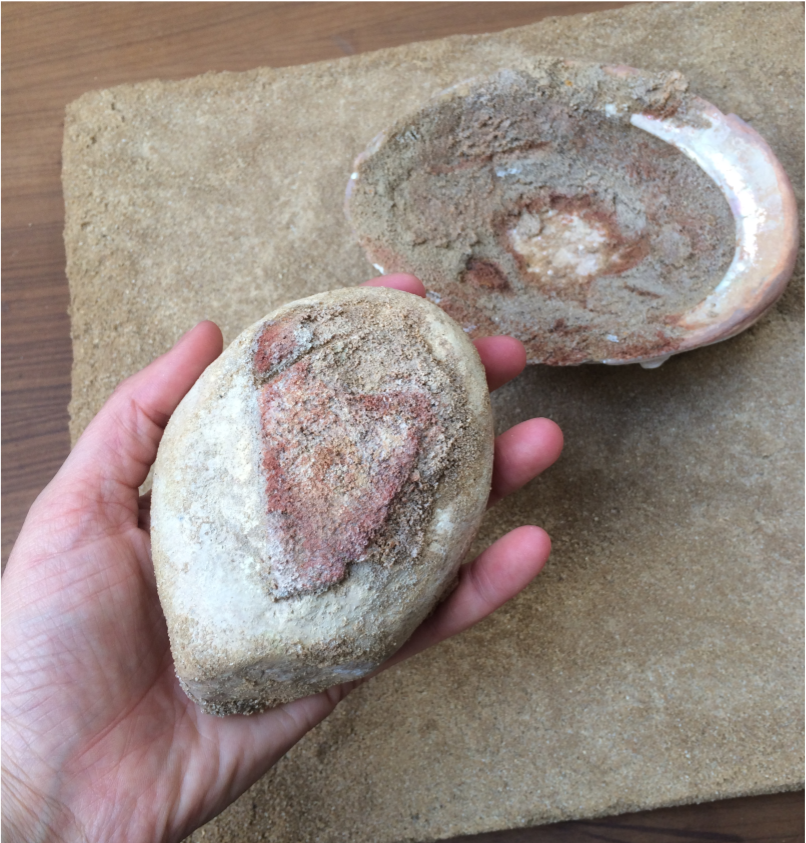 Public engagement and interaction 
Live/active on-site laboratory



Outdoor Workshops for children archaeology and tool-making



Endemic edible plants – food to taste in the restaurant
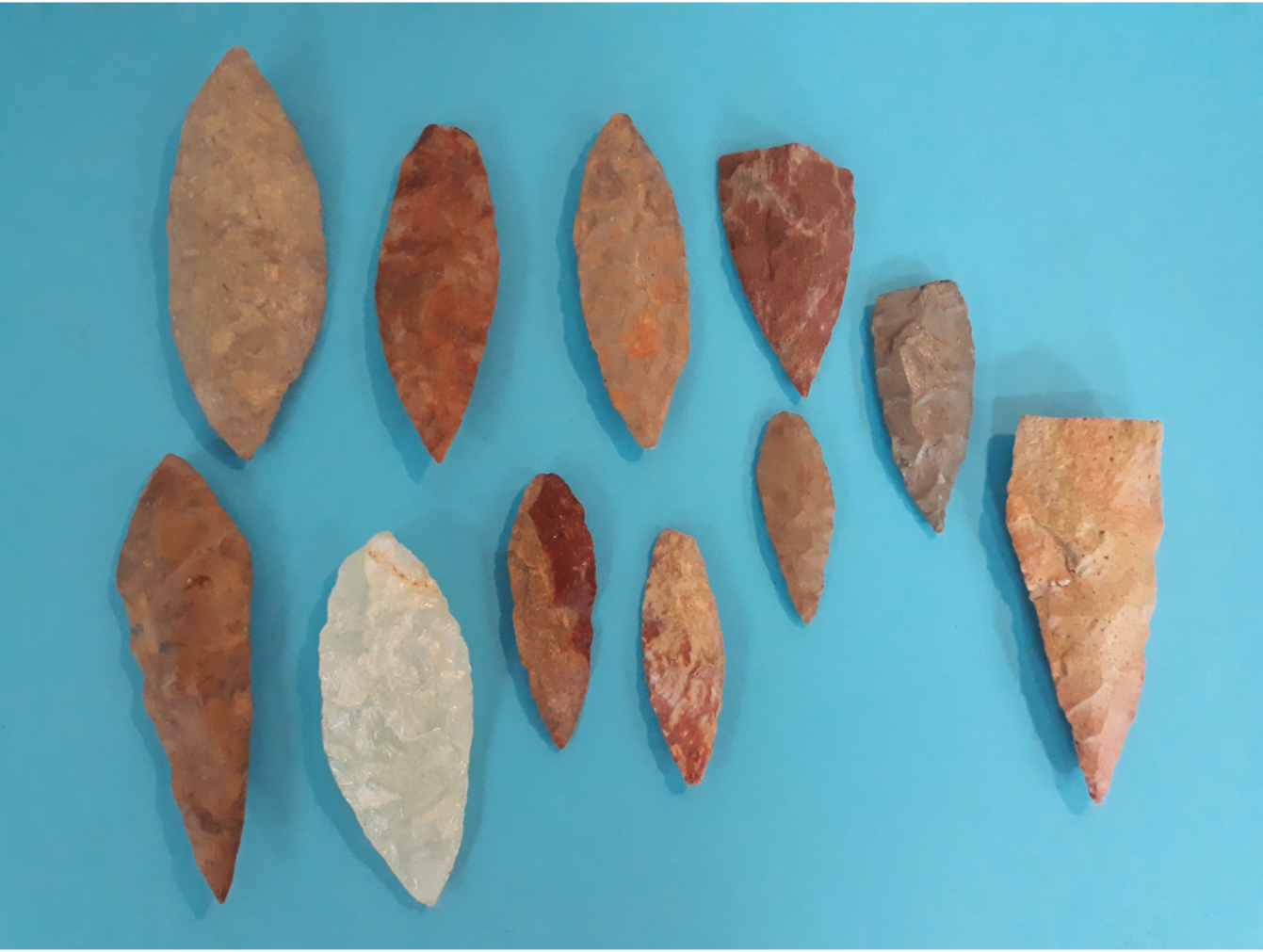 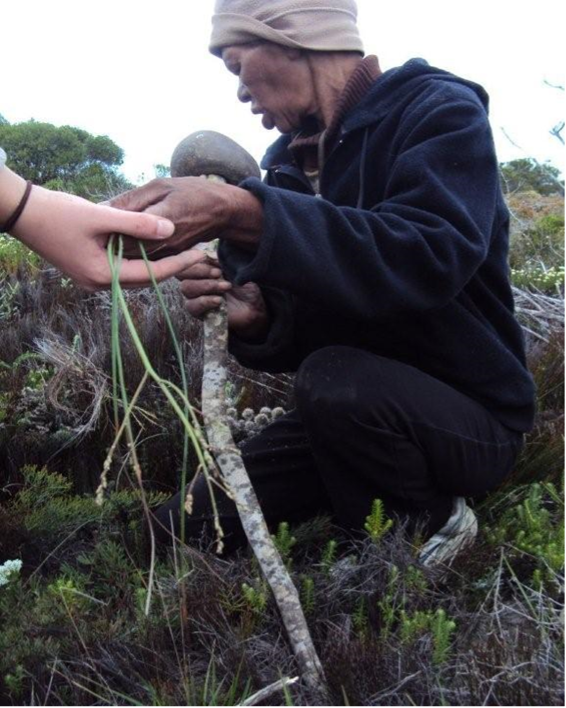 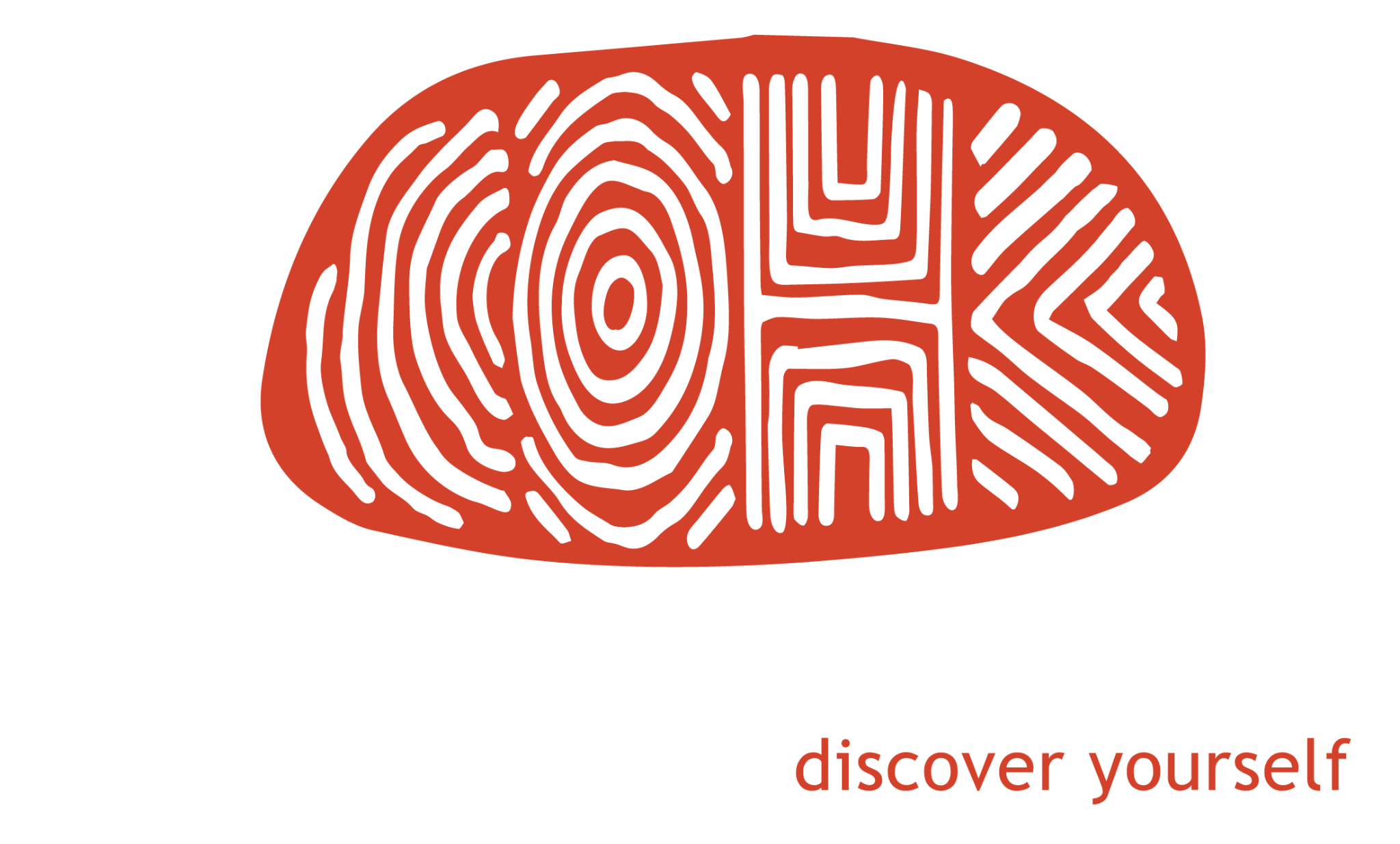 Timeline of archaeological contents
years
170,000 .
Ichnology and
Landscape
164,000.
Pinnacle Point caves
120,000.
Klasies River
100,000.
Blombos Cave
66,000.
Klipdrift Shelter
60,000.
Diepkloof Rock shelter
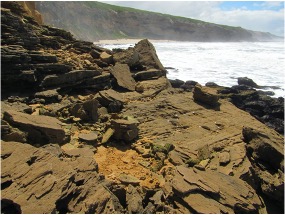 30,000.
Apollo 11 - earliest Rock Art site
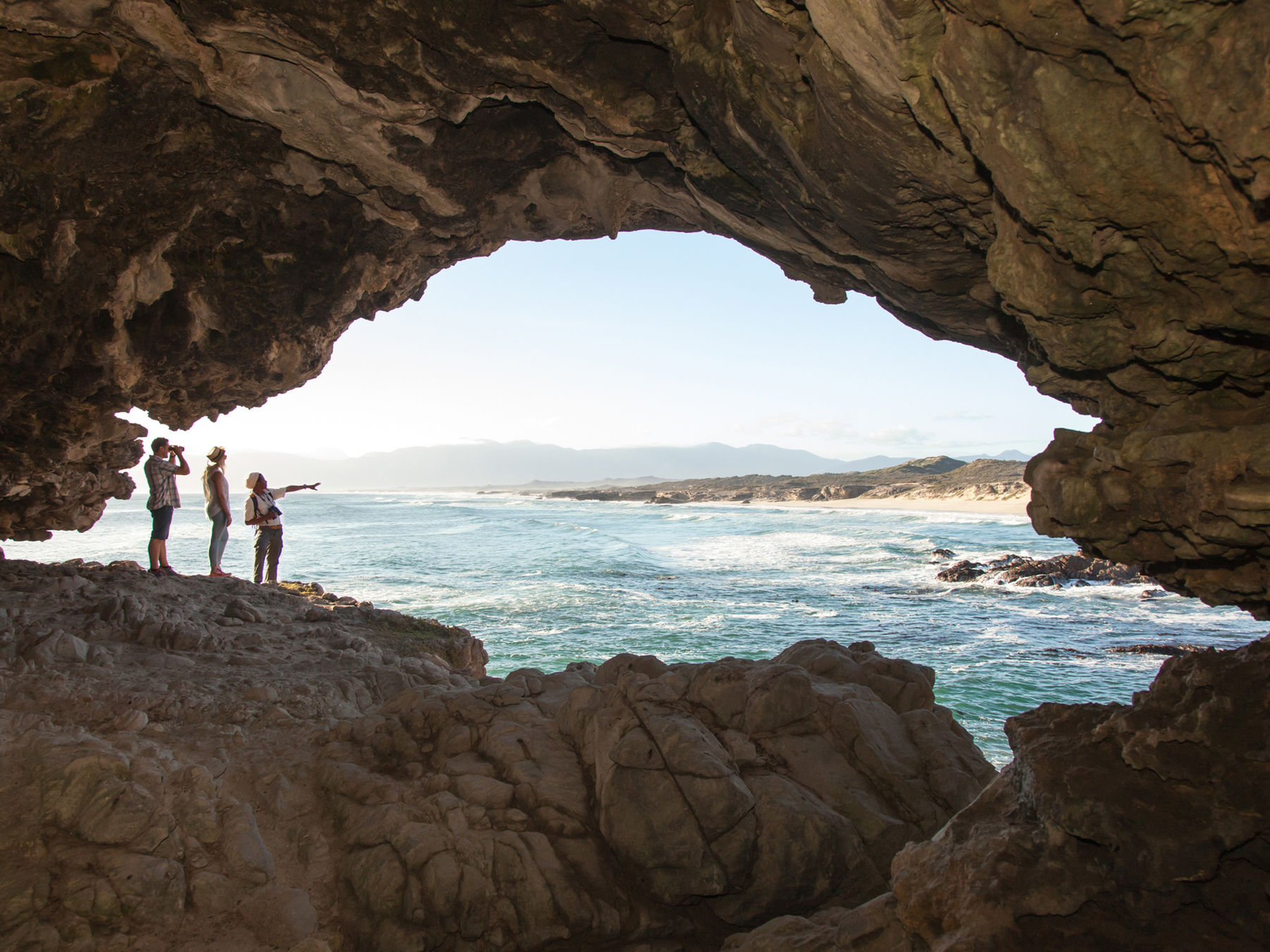 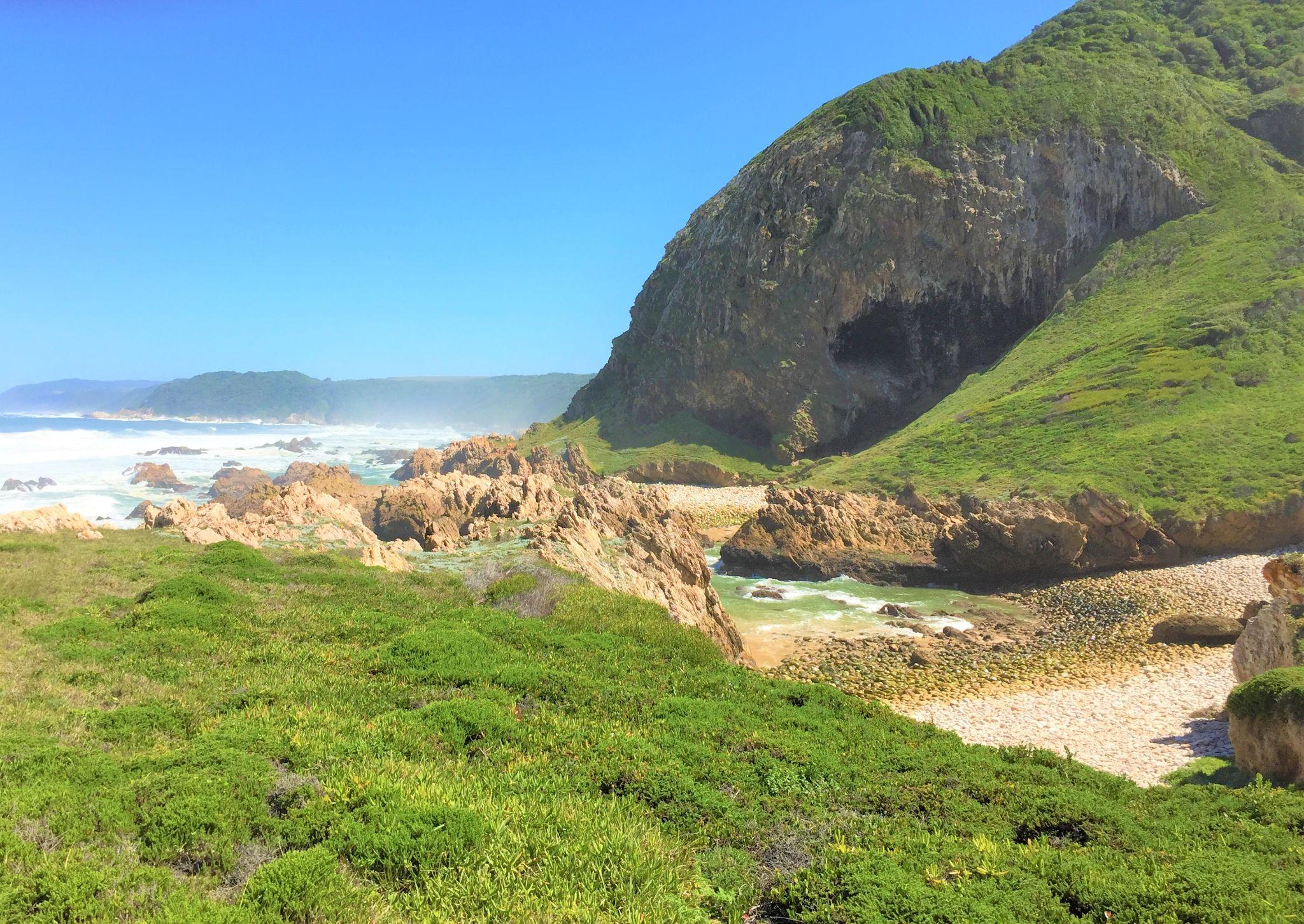 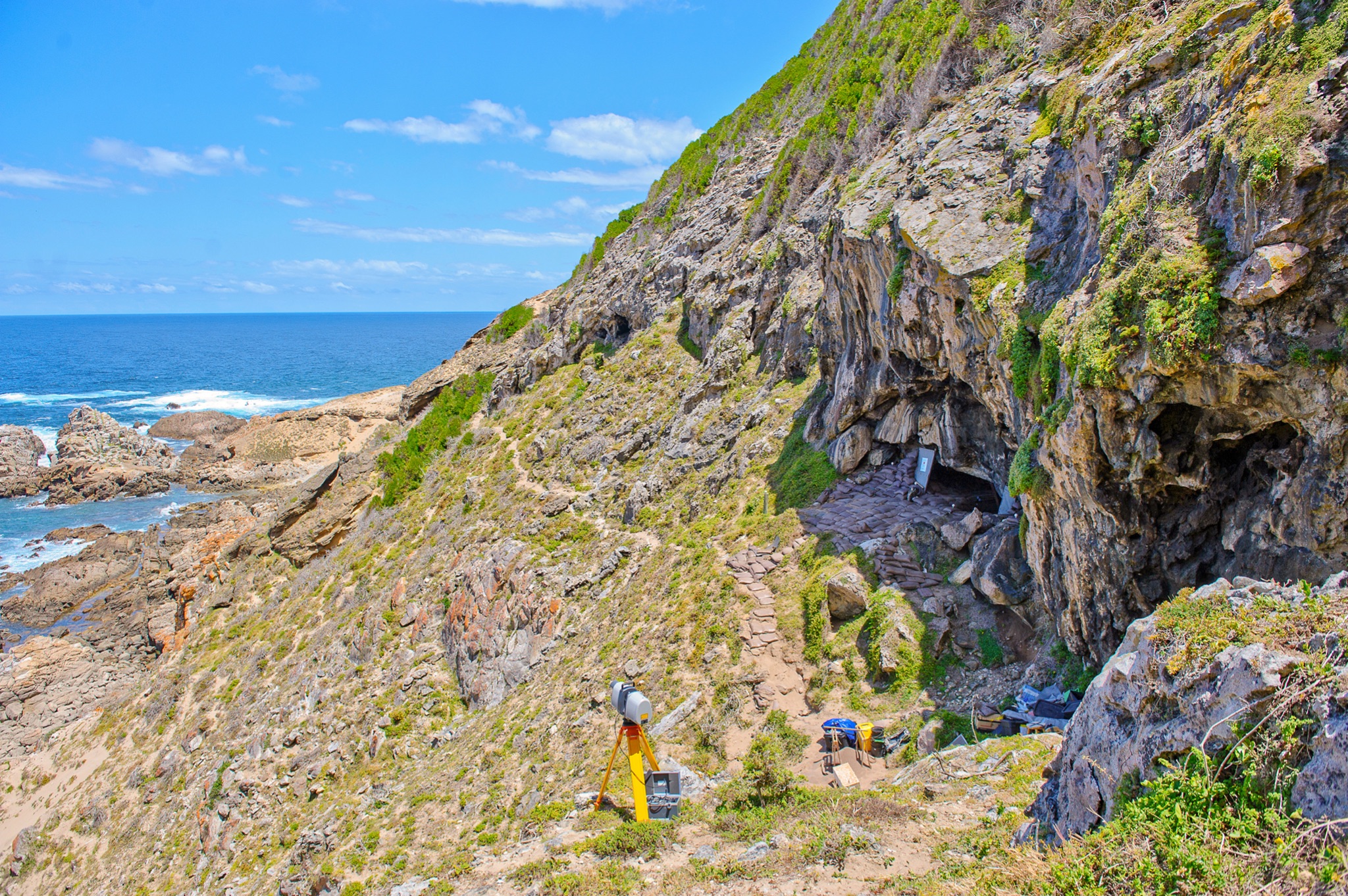 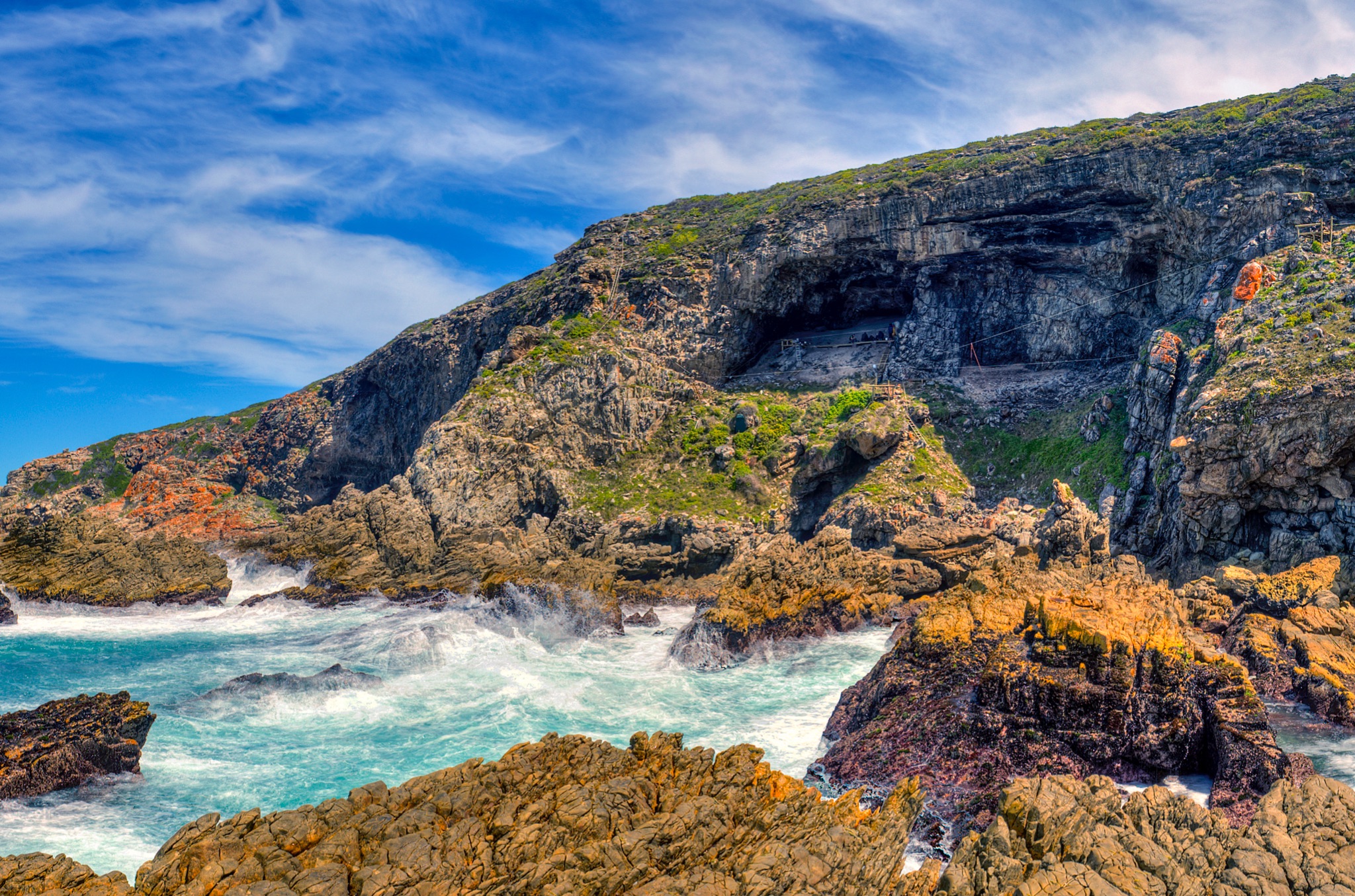 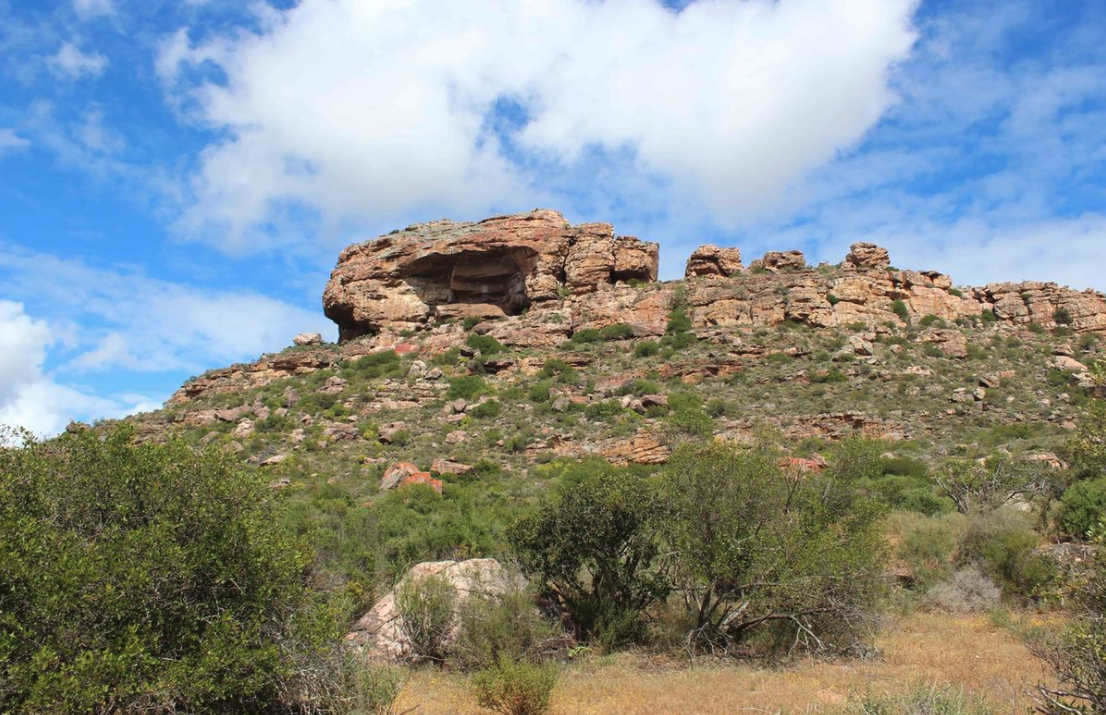 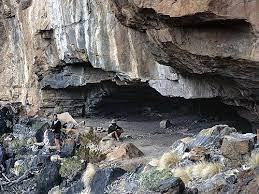 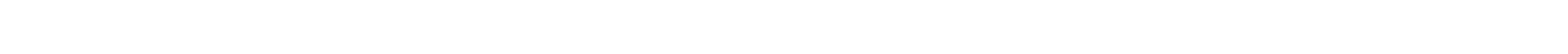 2,000,0000 BCE.
Blombos Cave earliest known drawing done by a human in the world
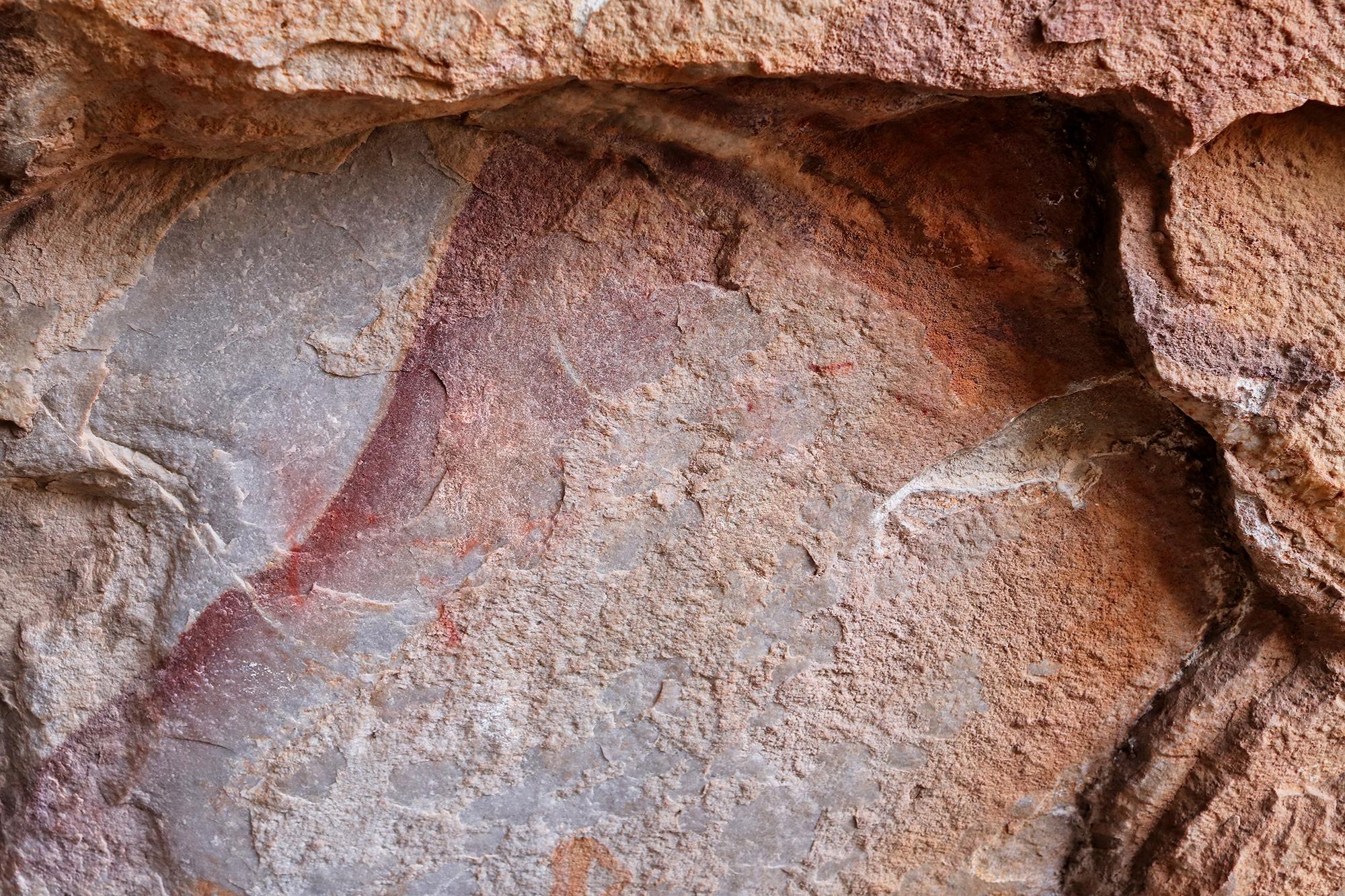 Why Stilbaai?
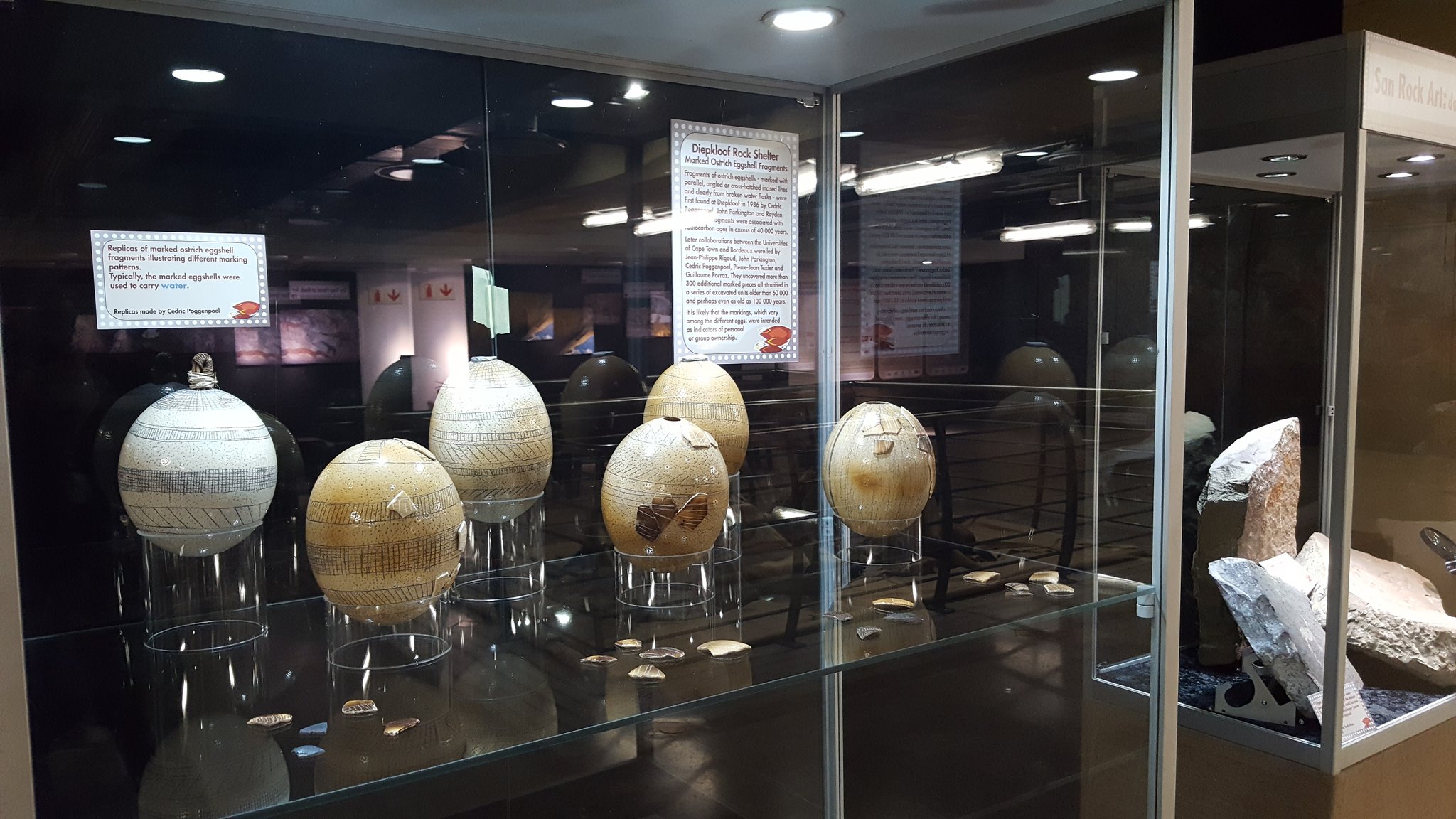 Hessequa Heritage Centre will be one of the main tourist attractions of the Garden Route
The Origins of Homo sapiens behaviour exhibition by renowned scientist, Professor Henshilwood:      
will be permanently relocated to Stilbaai 
and is a donation worth R1.7m from Wits University
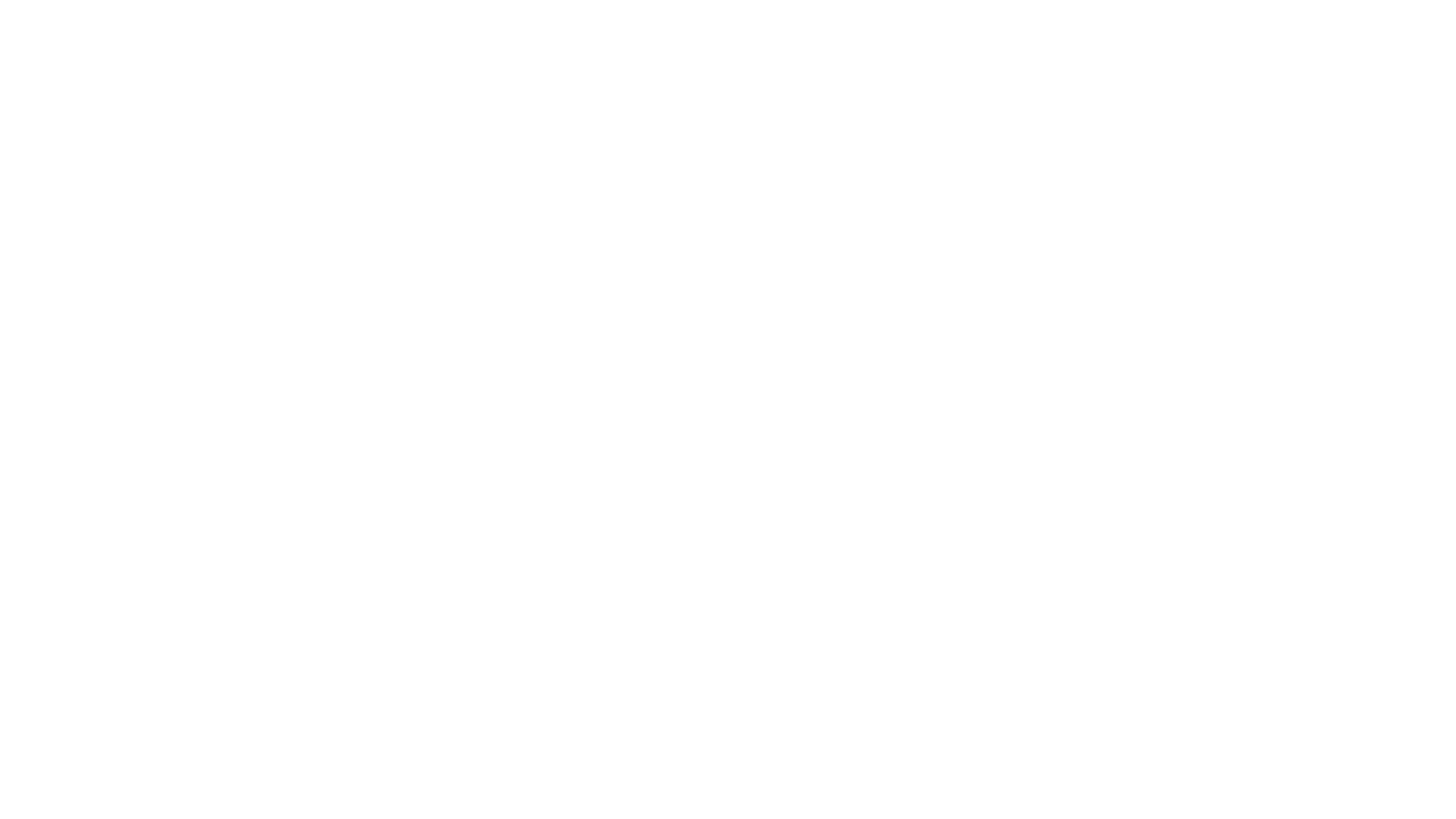 Existing investment and value offered
The concept design is completed at a cost of  R600 000
The Hessequa Municipality rezoned the property at no cost 8 000m² on Erf 657 value worth R7.3 million
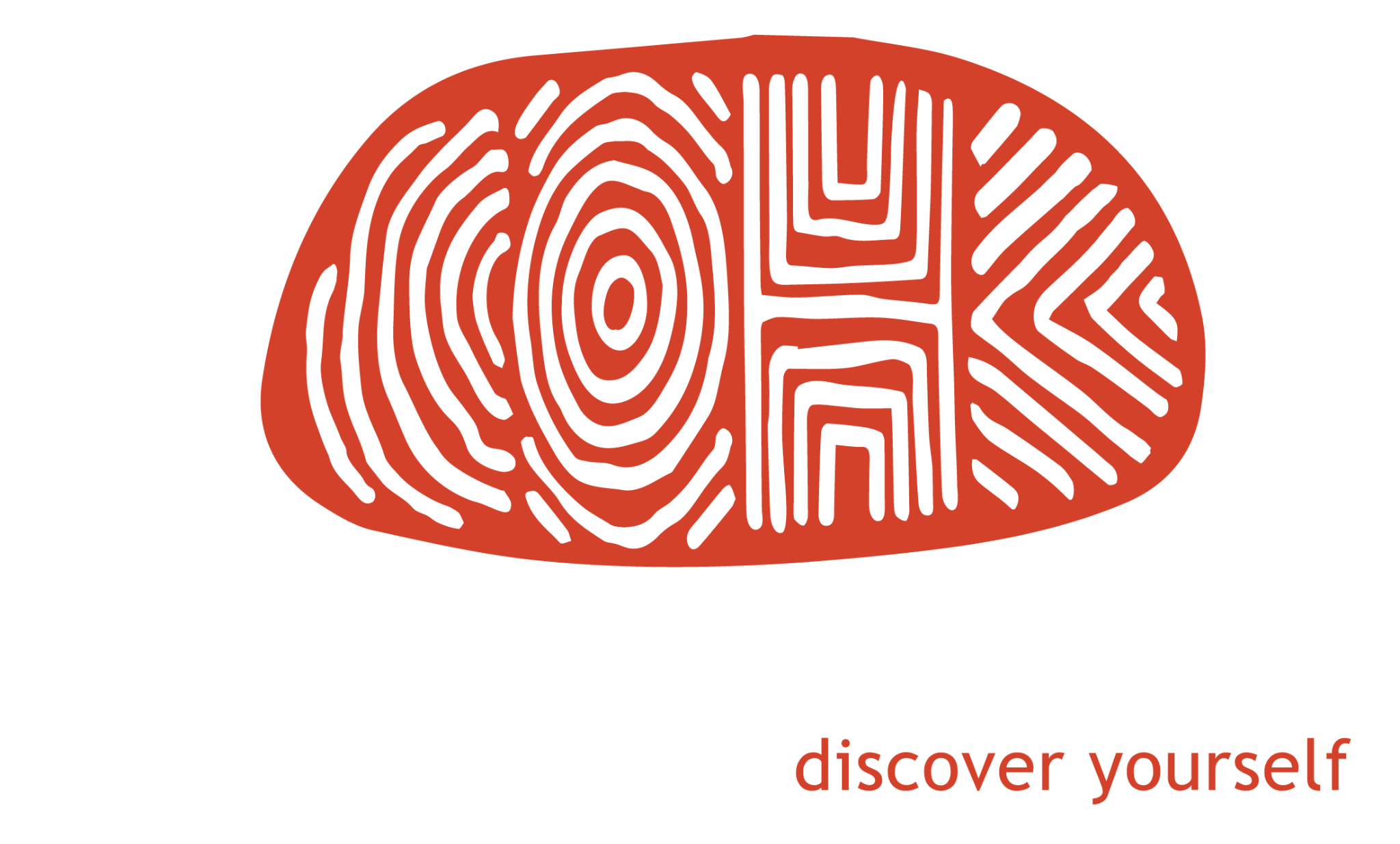 Why Stilbaai?
Stilbaai attracts more than
80,000 visitors
per annum – numbers are expected to increase
Tourism.  Hub for the. 
 Hessequa. 
 region.
Stilbaai is a popular tourist and retirement destination

Some of the oldest and still the most significant discoveries of the emergence of modern human behaviour in the world come from Blombos Cave, near Stilbaai
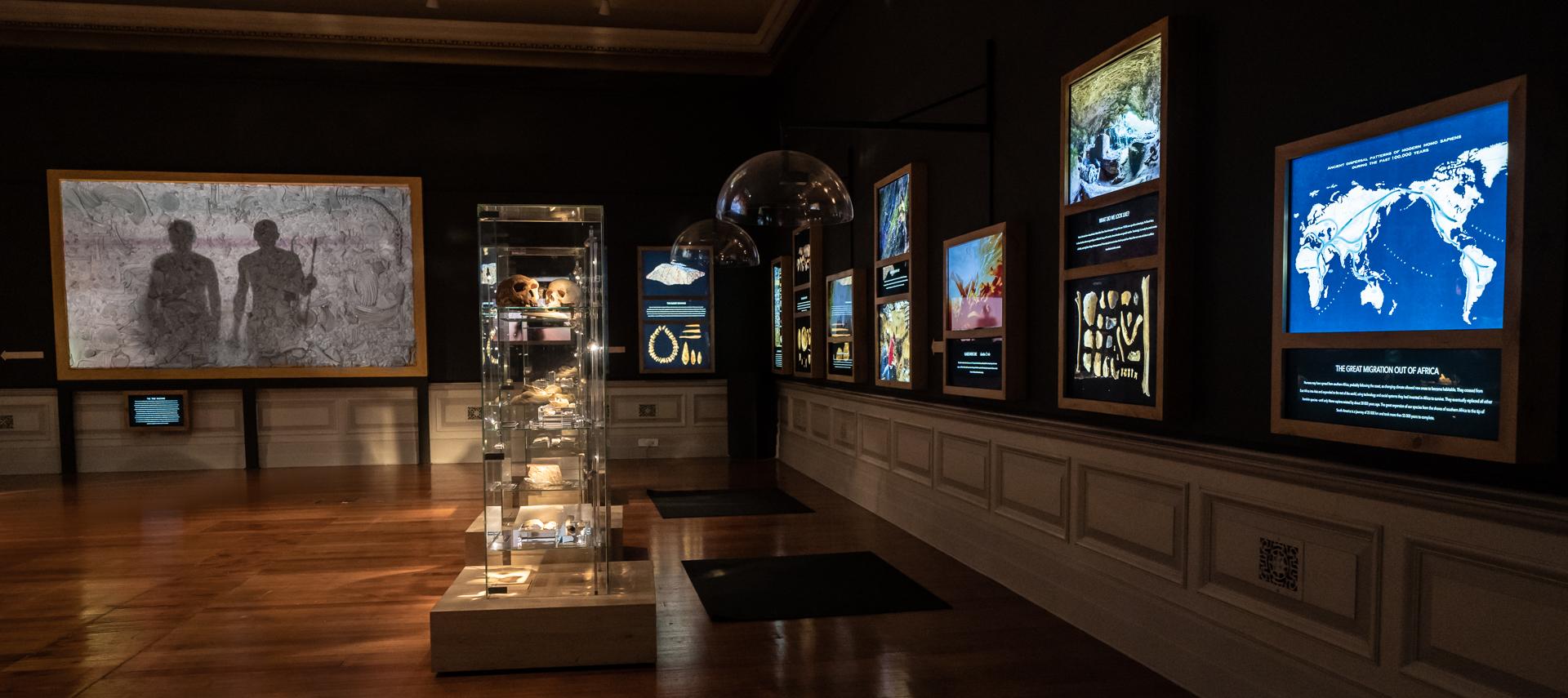 Proximity to archaeological sites:.
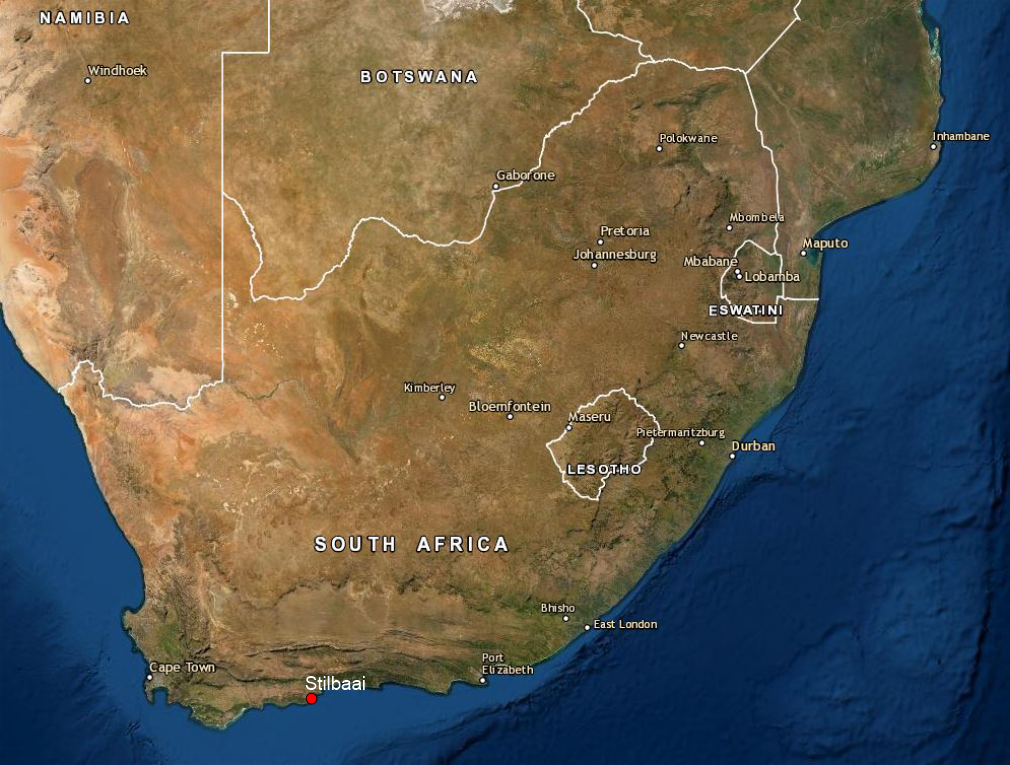 Rock art
Fish traps
Shell middens
Blombos Cave
Ichnology – trace fossils
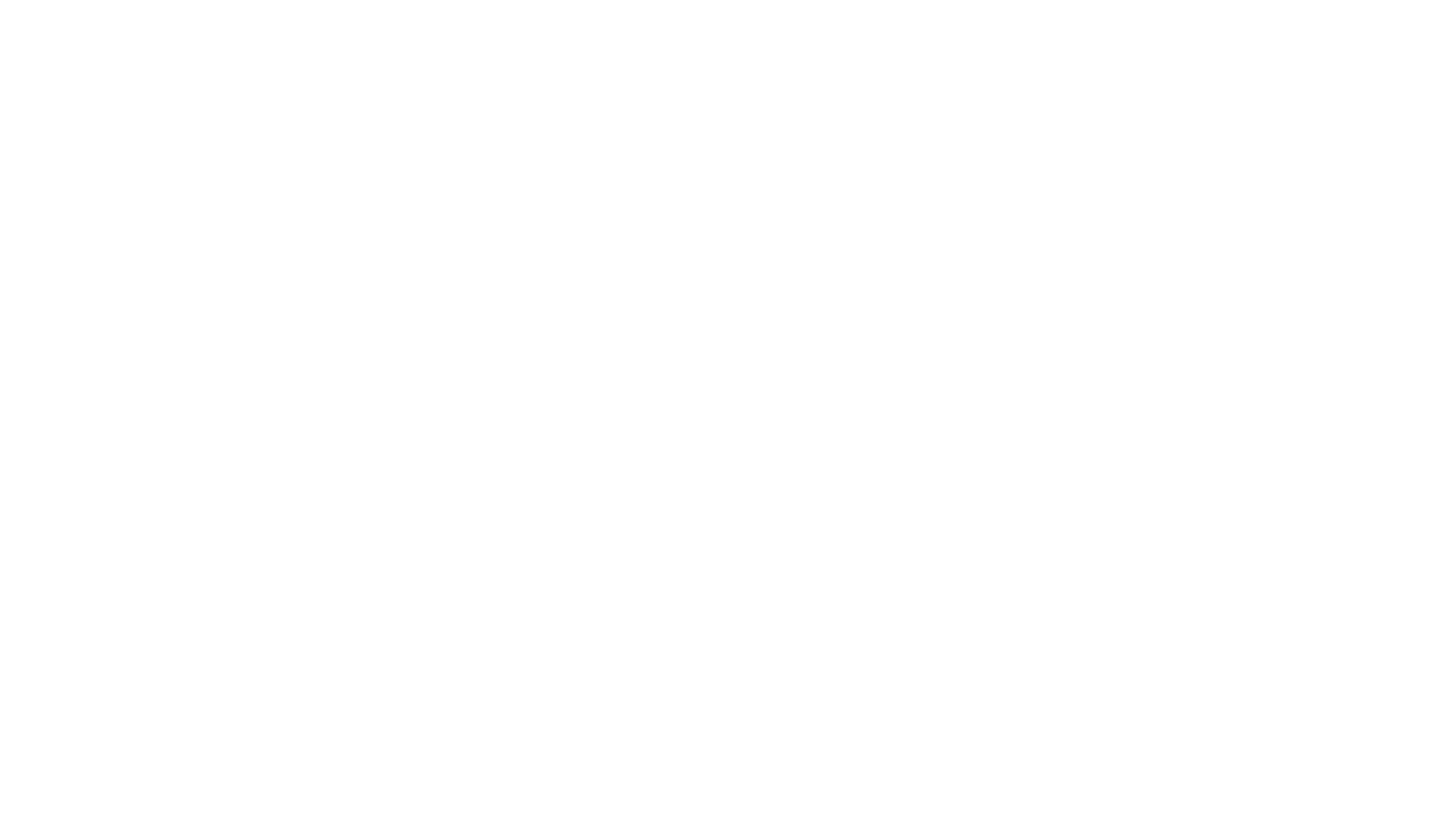 Craig Foster – Part of The Origins of Homo sapiens behaviour exhibition
Tourism Statistics
Cape Garden Route and Klein Karoo – 2019
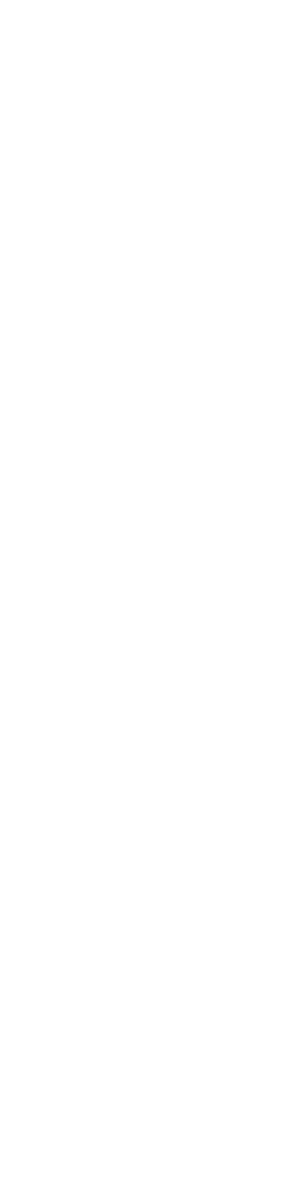 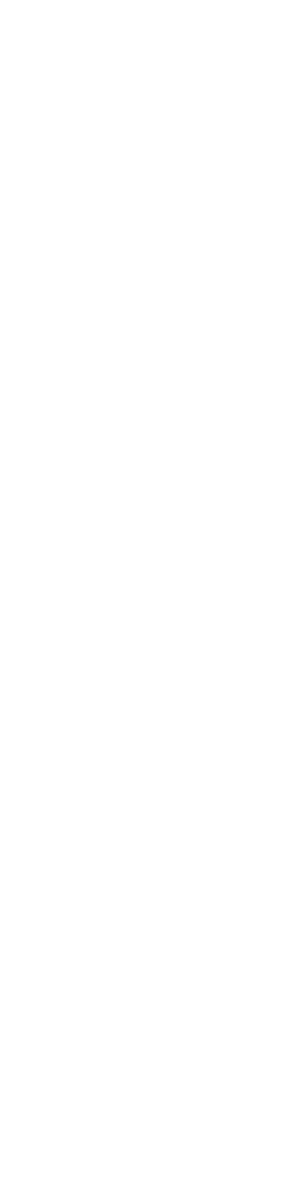 The Hessequa Heritage Centre for Archaeology 
 will facilitate job creation and tourism growth
 within the local economy
OVERSEAS VISITORS 57.3%
DOMESTIC VISITORS 42.7%
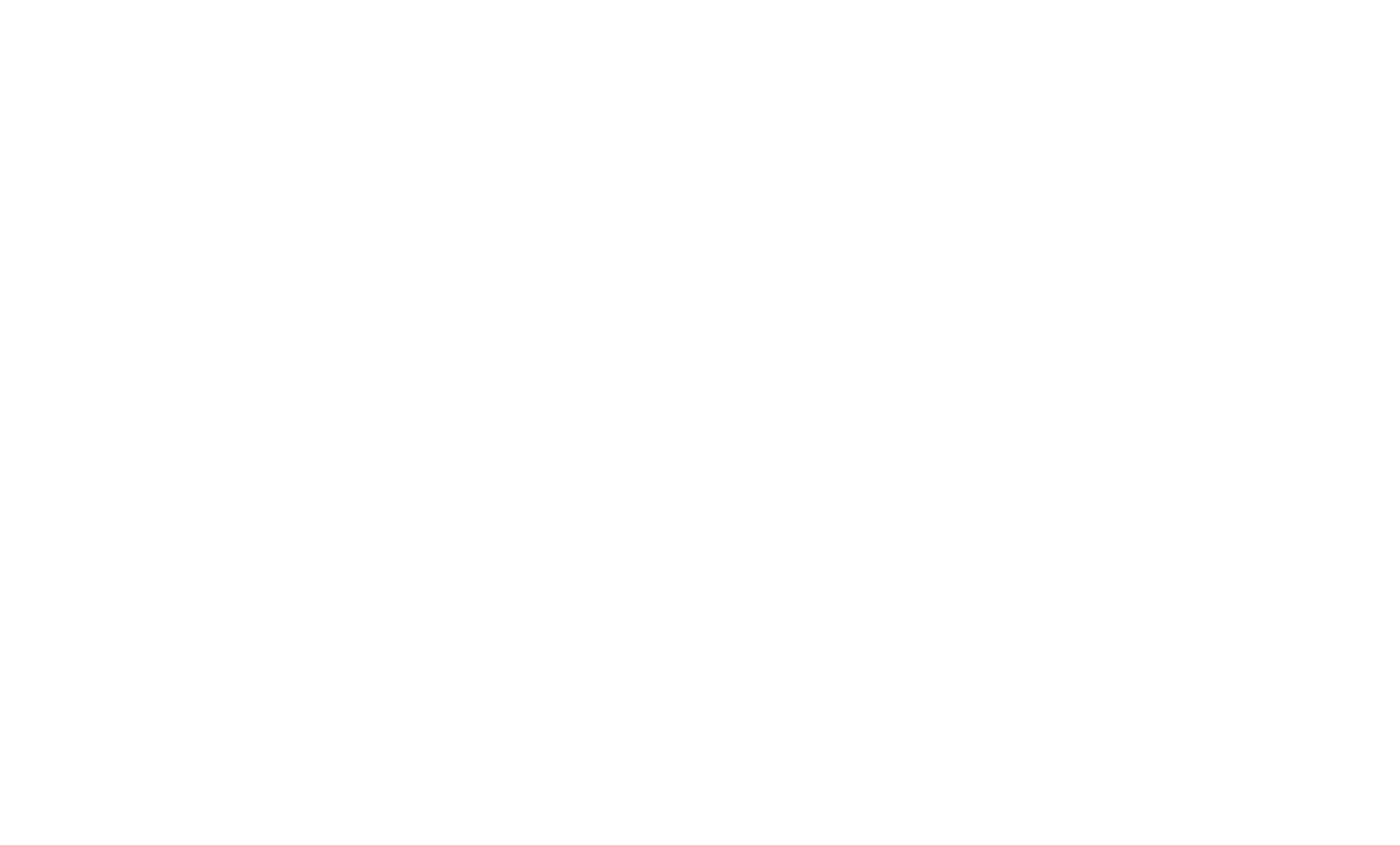 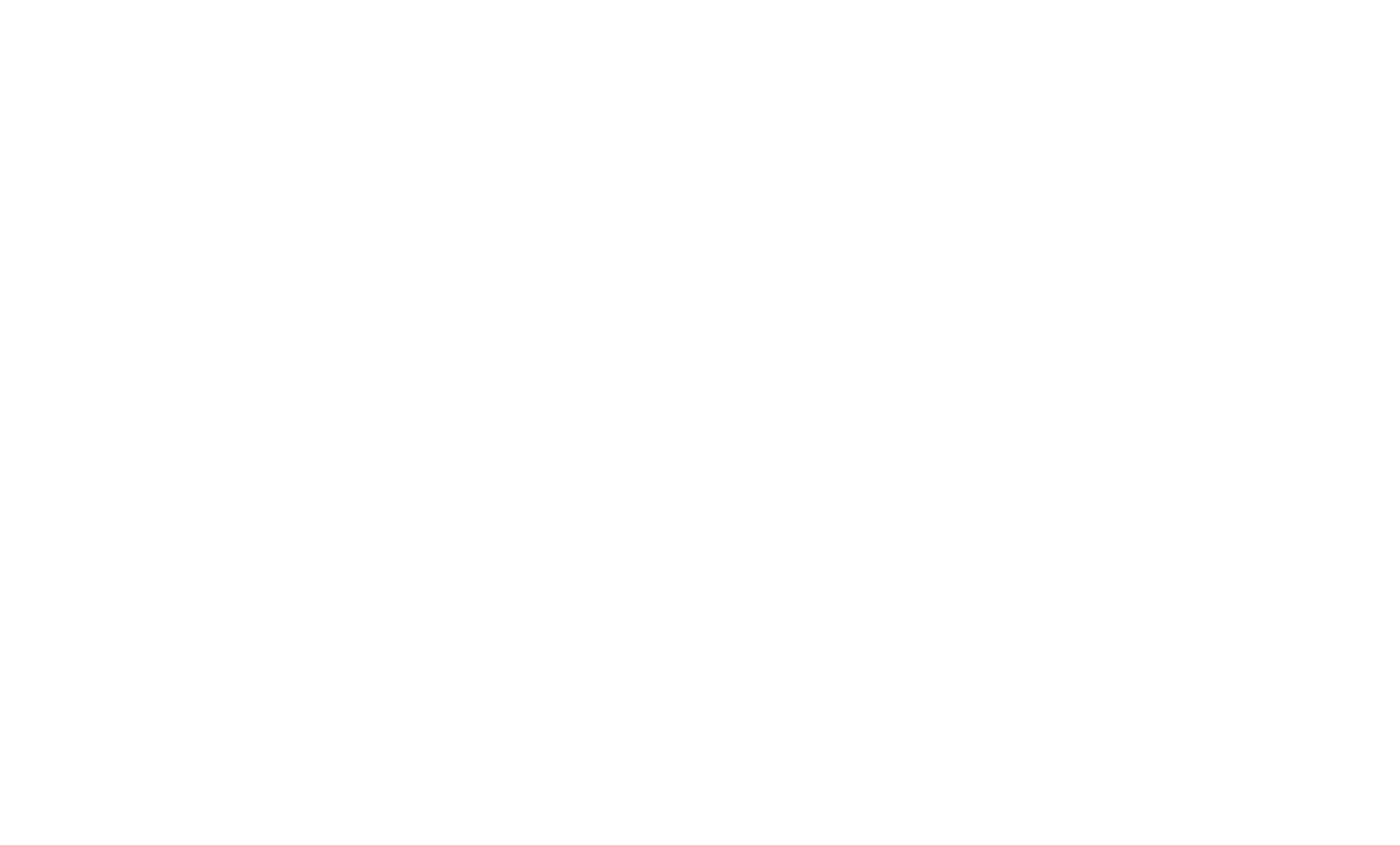 The Norval Foundation and the West Coast Fossil Park are two successful museums established in the same way – donors sponsored the infrastructure and the funding models create an ongoing sustainable concern
Western Cape 29.9% 
Gauteng 9%
Eastern Cape 6.1%
Germany 32.2%
United Kingdom 21.6%
France 6.6%
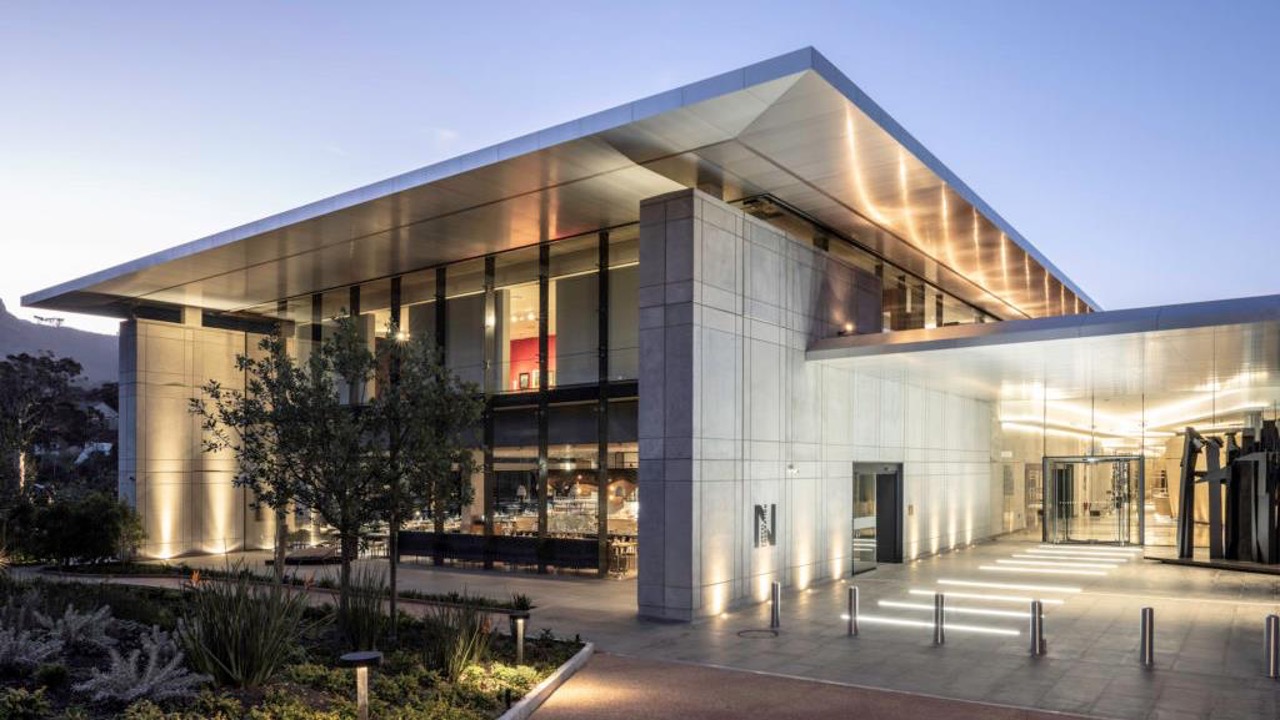 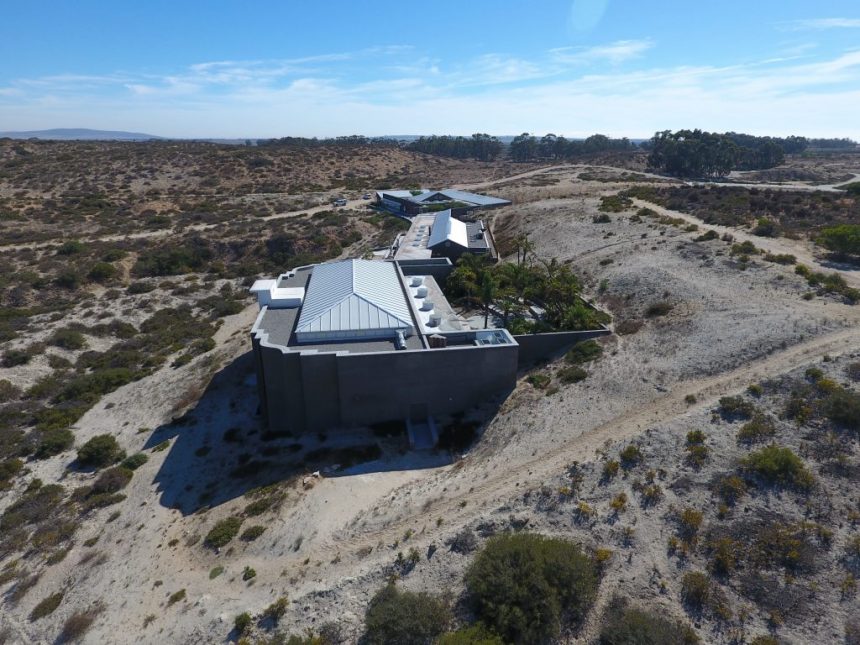 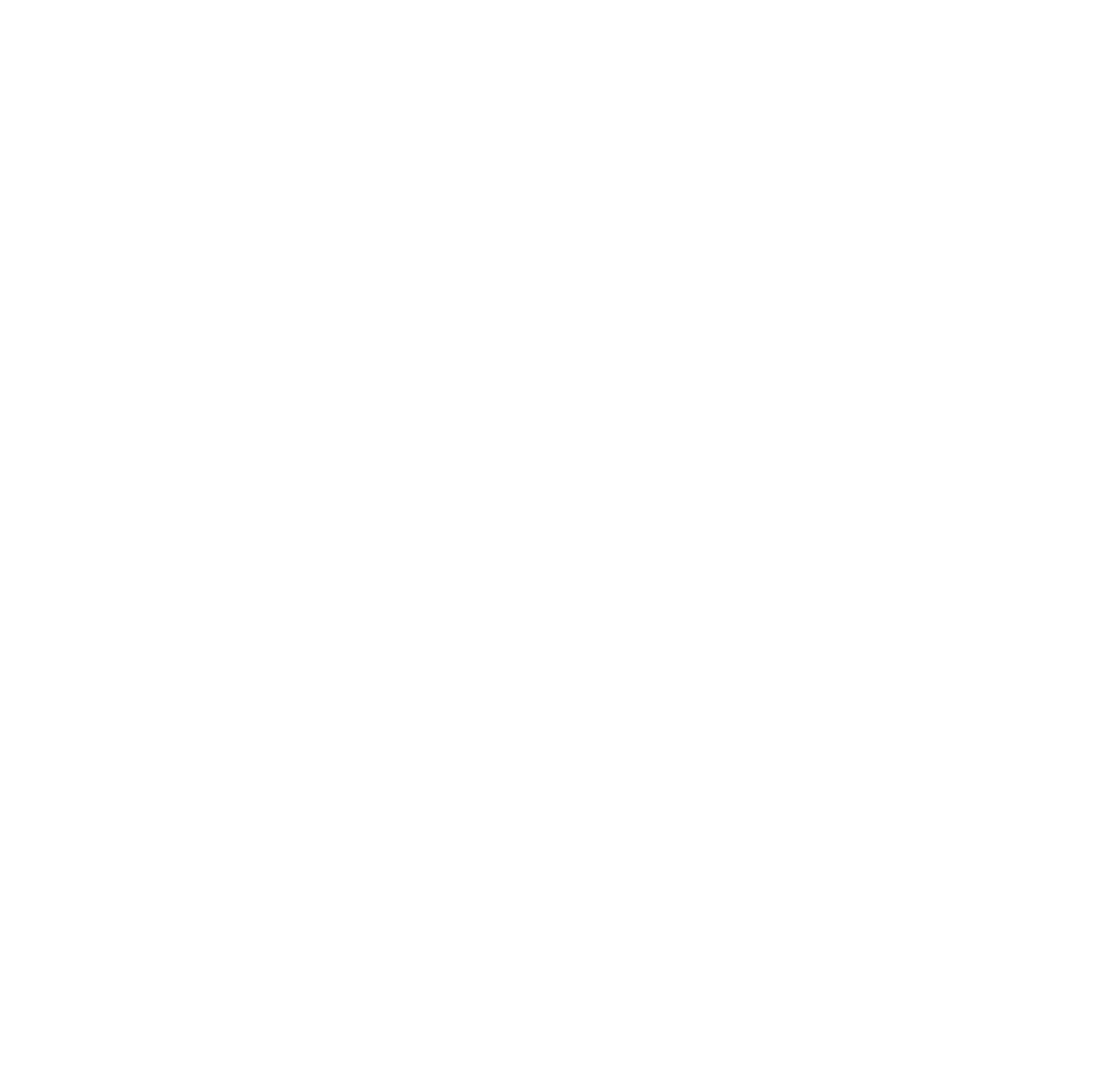 Culture and Heritage
Scenic drives
Beaches
21.9%
21%
12.8%
3
TOP
WEST COAST FOSSIL PARK
 2018
NORVAL FOUNDATION
 2018
ACTIVITIES
Our co-operative partners
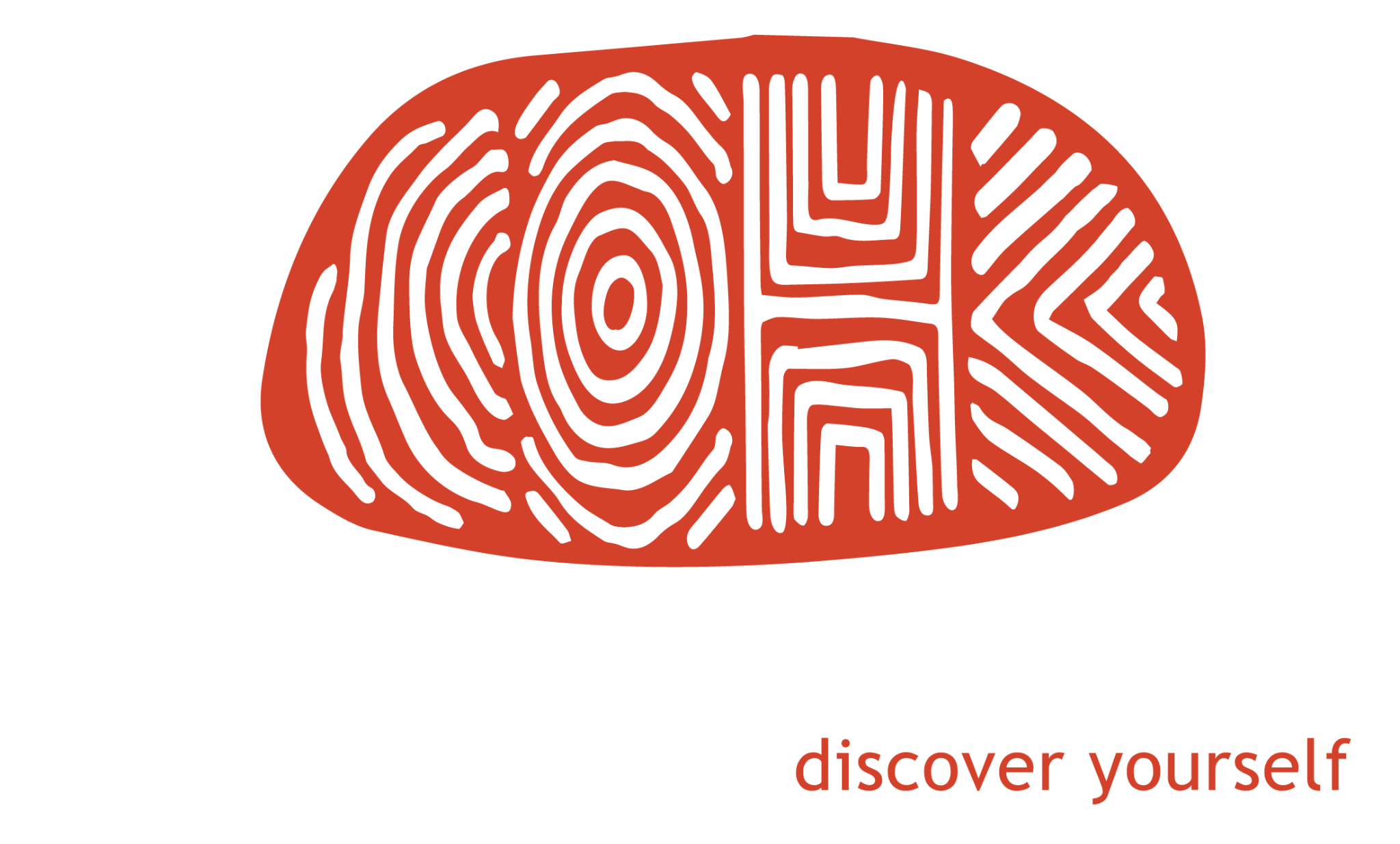 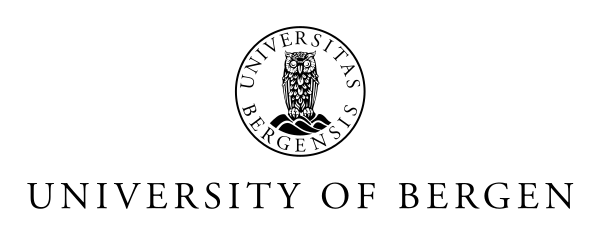 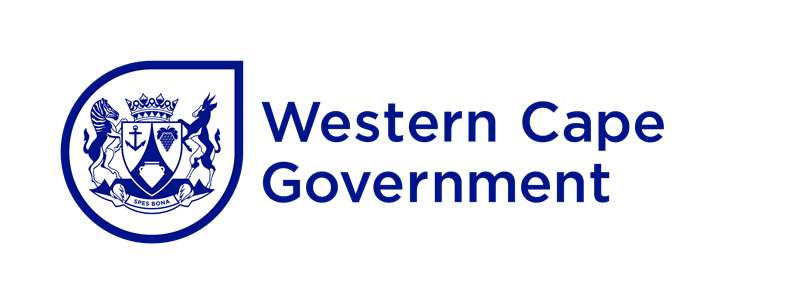 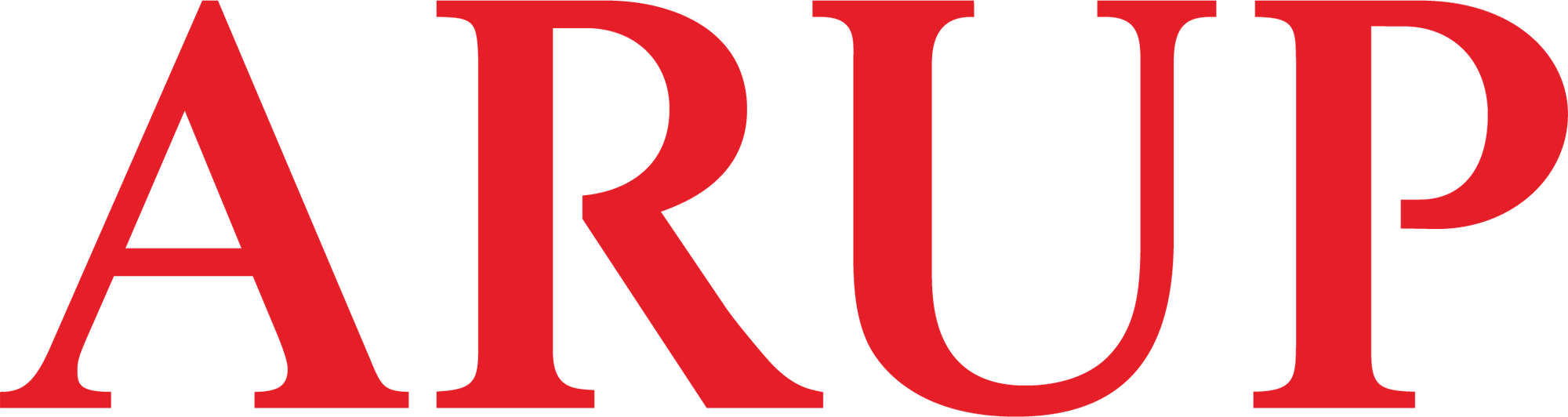 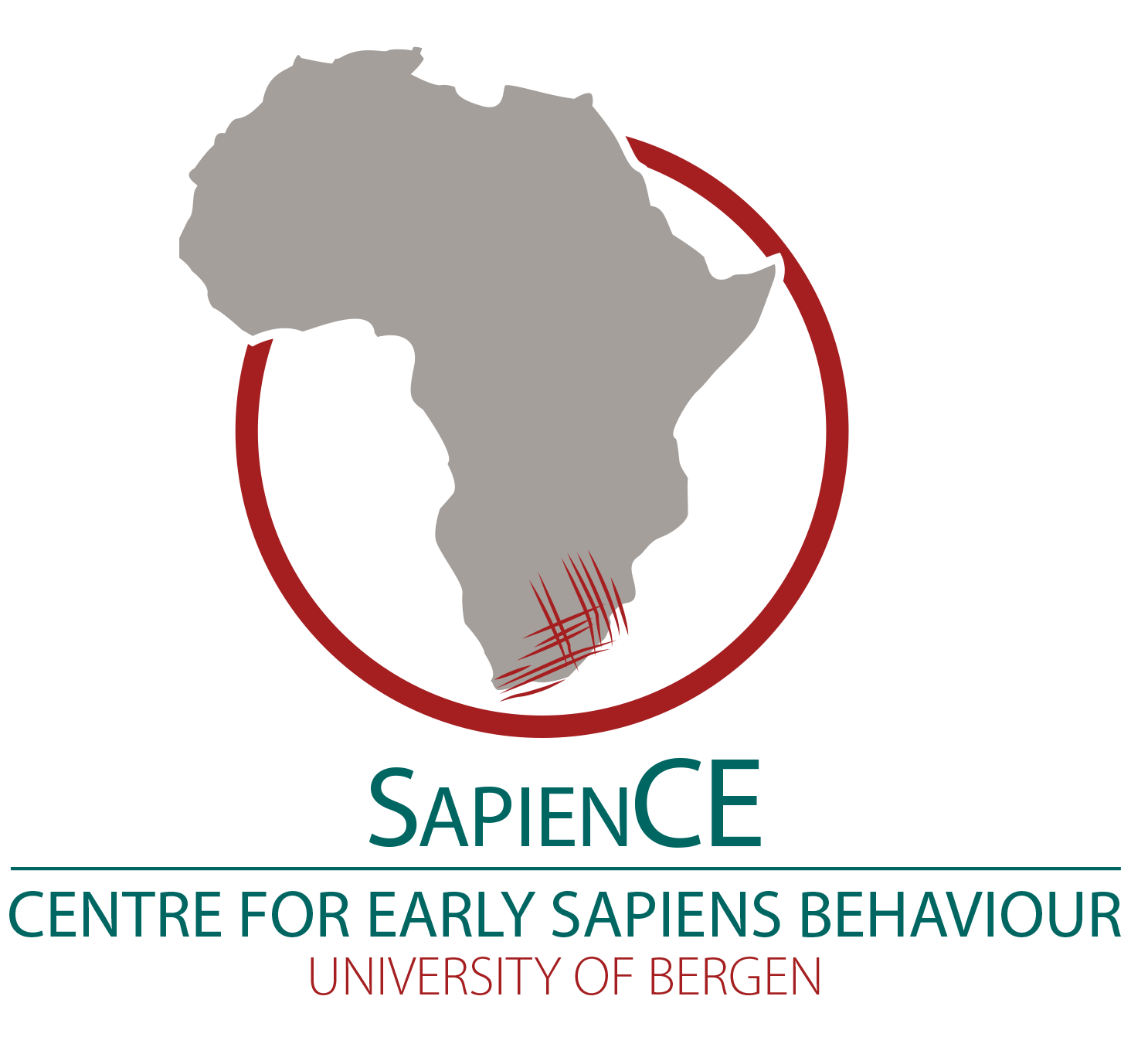 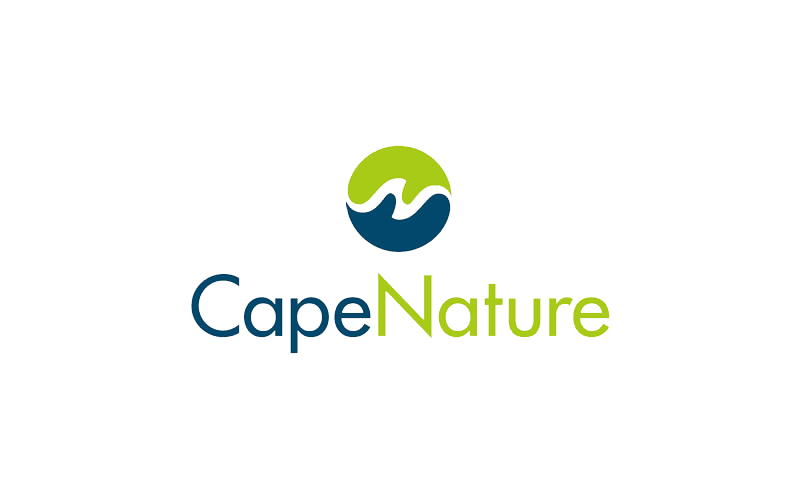 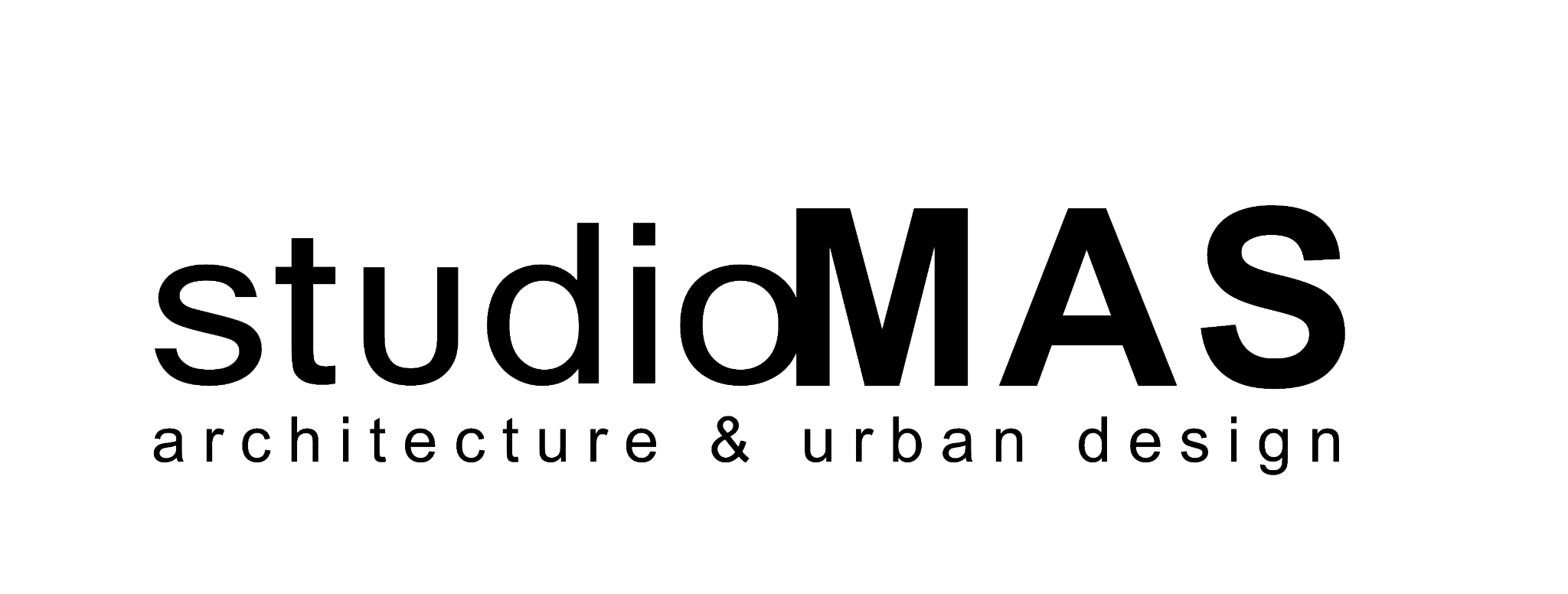 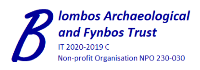 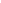 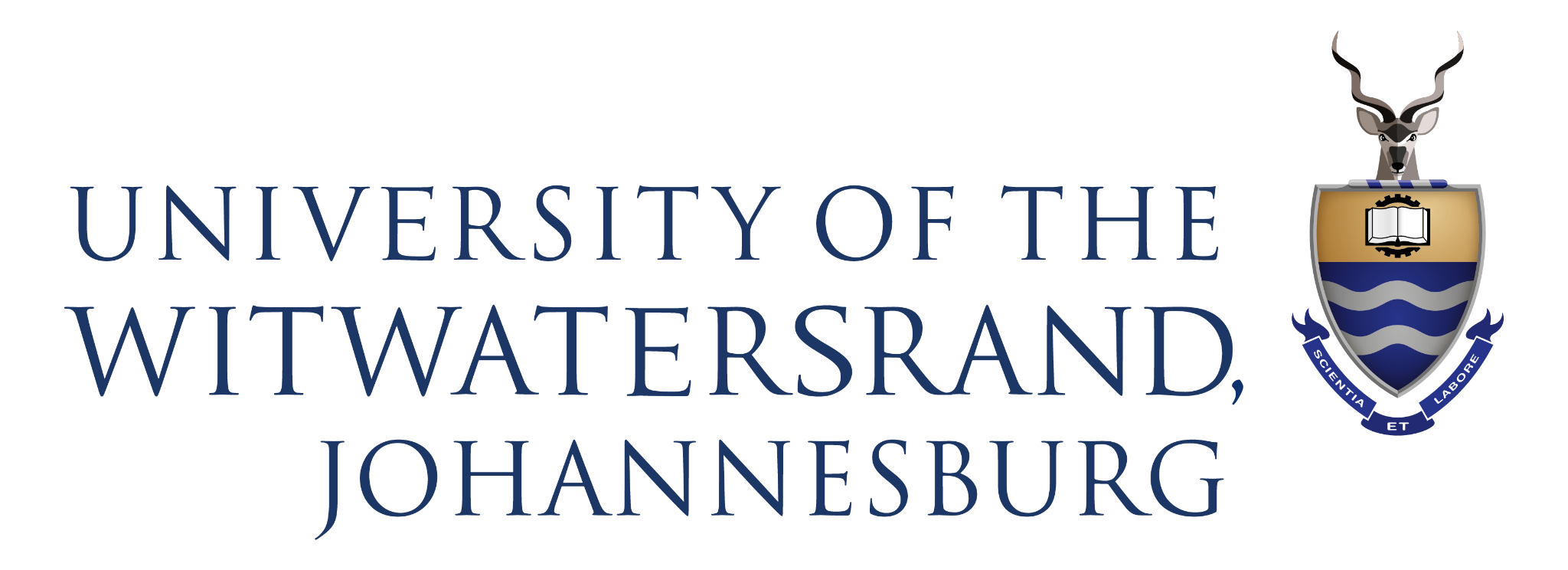 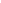 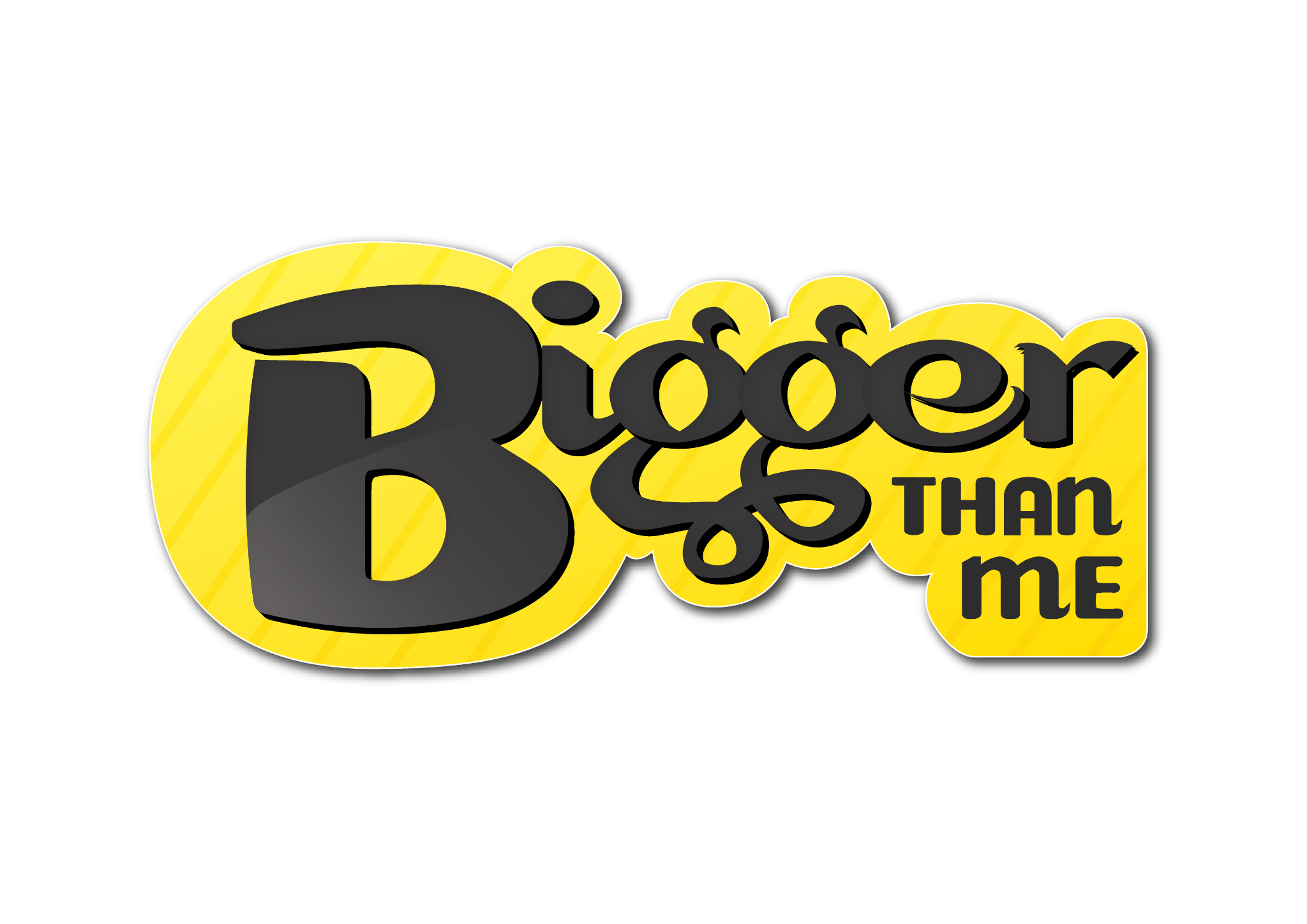 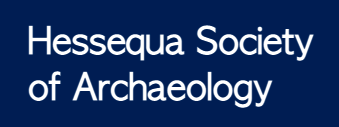 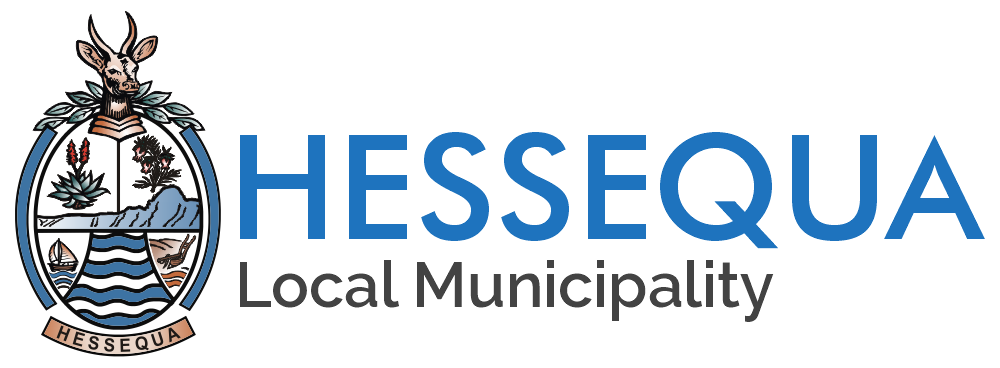 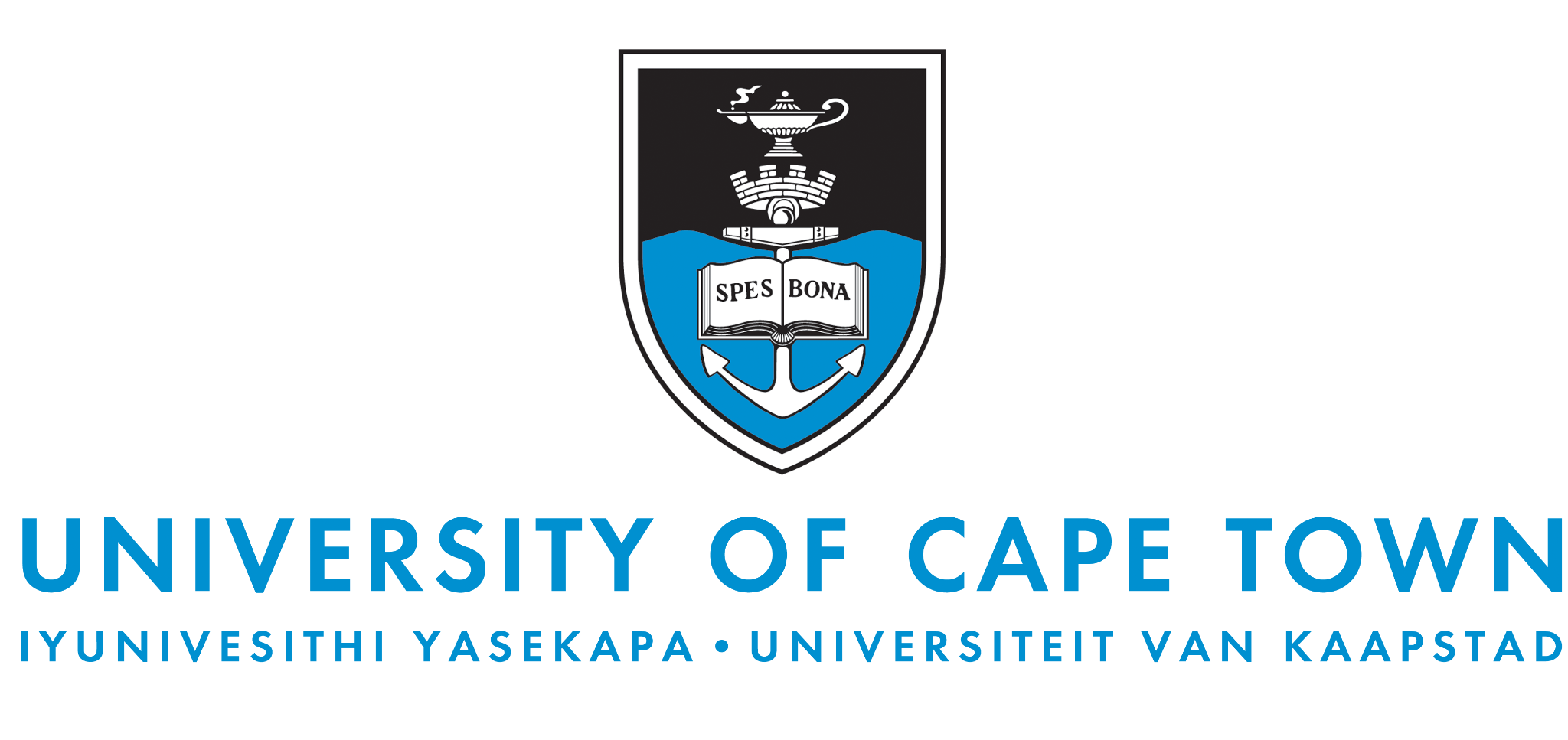 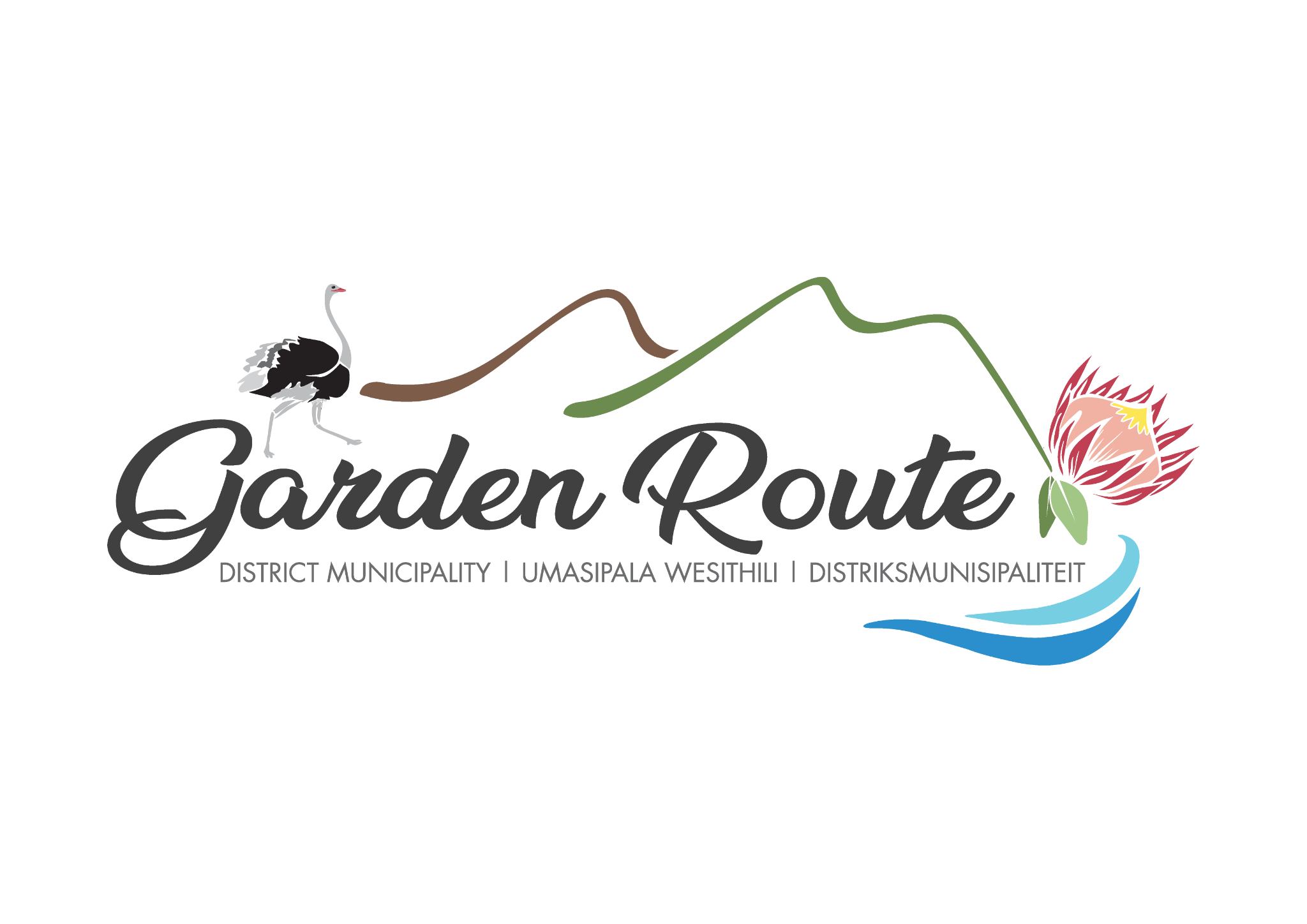 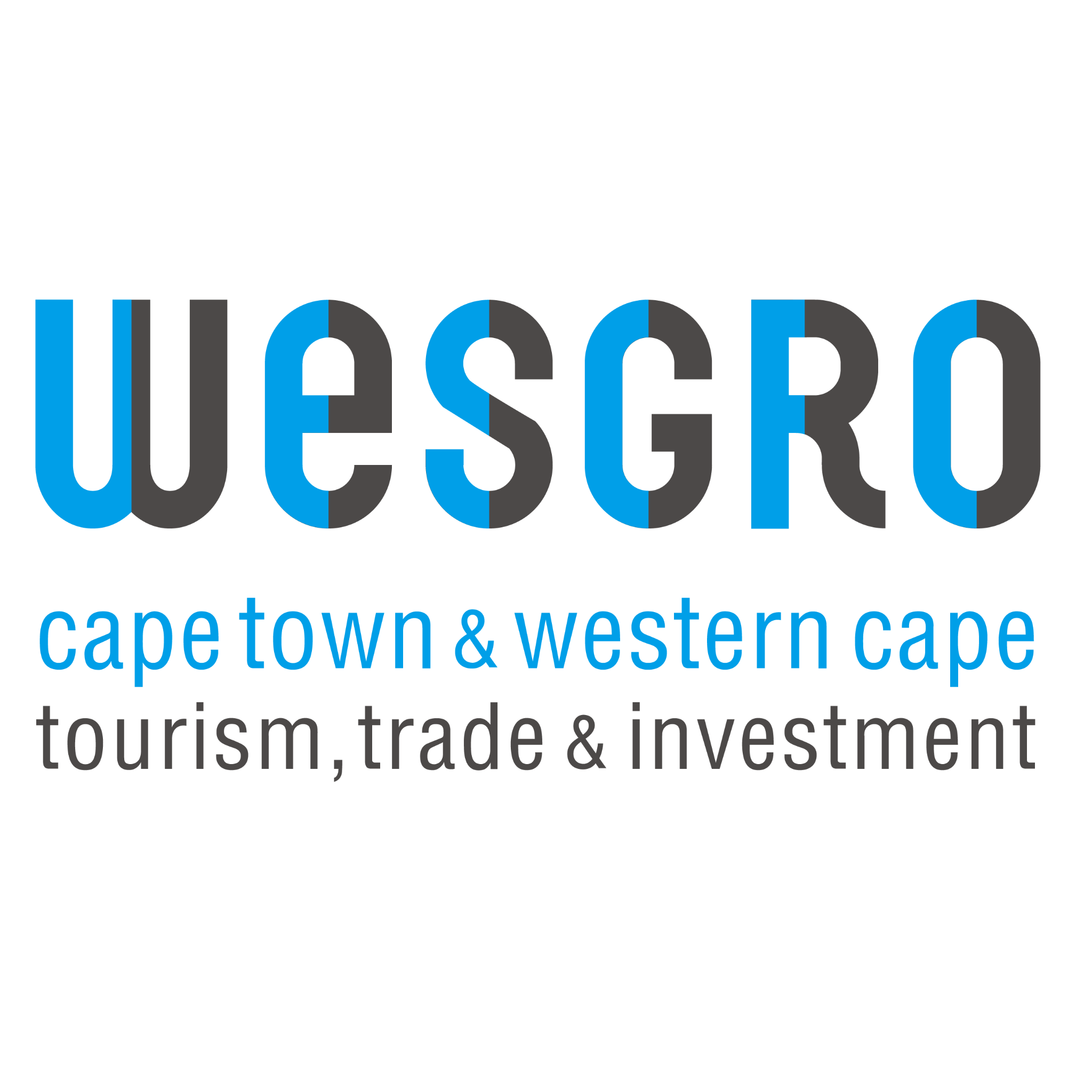 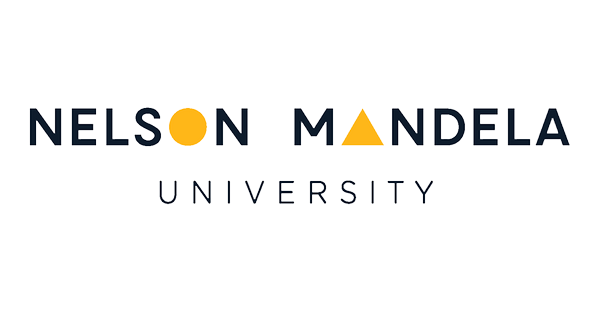 Planned marketing media
South Africa
International
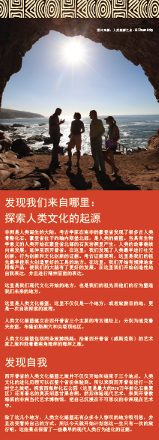 Traveller 24 
Getaway Magazine 
Tourism Update 
Cape Town ETC 
BizCommunity 
VisitKnysna 
Better Tourism Africa 
Destination Garden Route 
SA Tourism Online 
Showme 
Nat Geo Africa Edition 
WCG
IOL
SABC News
Mossel Bay Tourism 
Sure Travel 
Smile 904 FM 
Afrol
Cape Talk 567 
Cape Argus 
Tourism Update 
AA Traveller 
Better Together
Discoverctwc 
Suid Afrika Magazine 
Maropeng website
SAT China virtual Roadshow

The Cradle of Human Culture was launched at the SAT China Roadshow in 2019 together with South African Tourism 

Repurposed Cradle of Human Culture content were used to introduce the Cradle of Human Culture tourism route to 150 buyers.
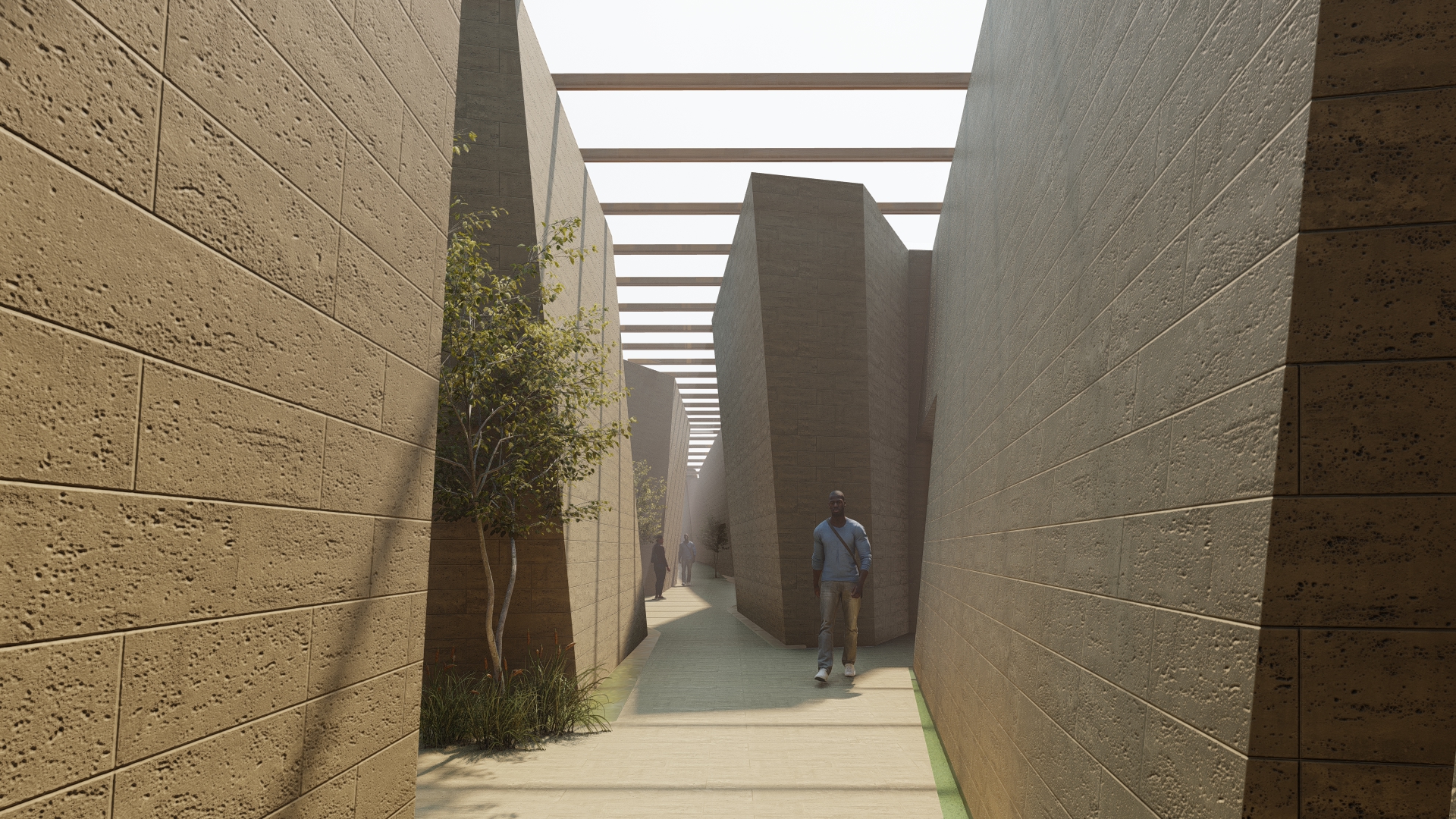 Proposed timeframes
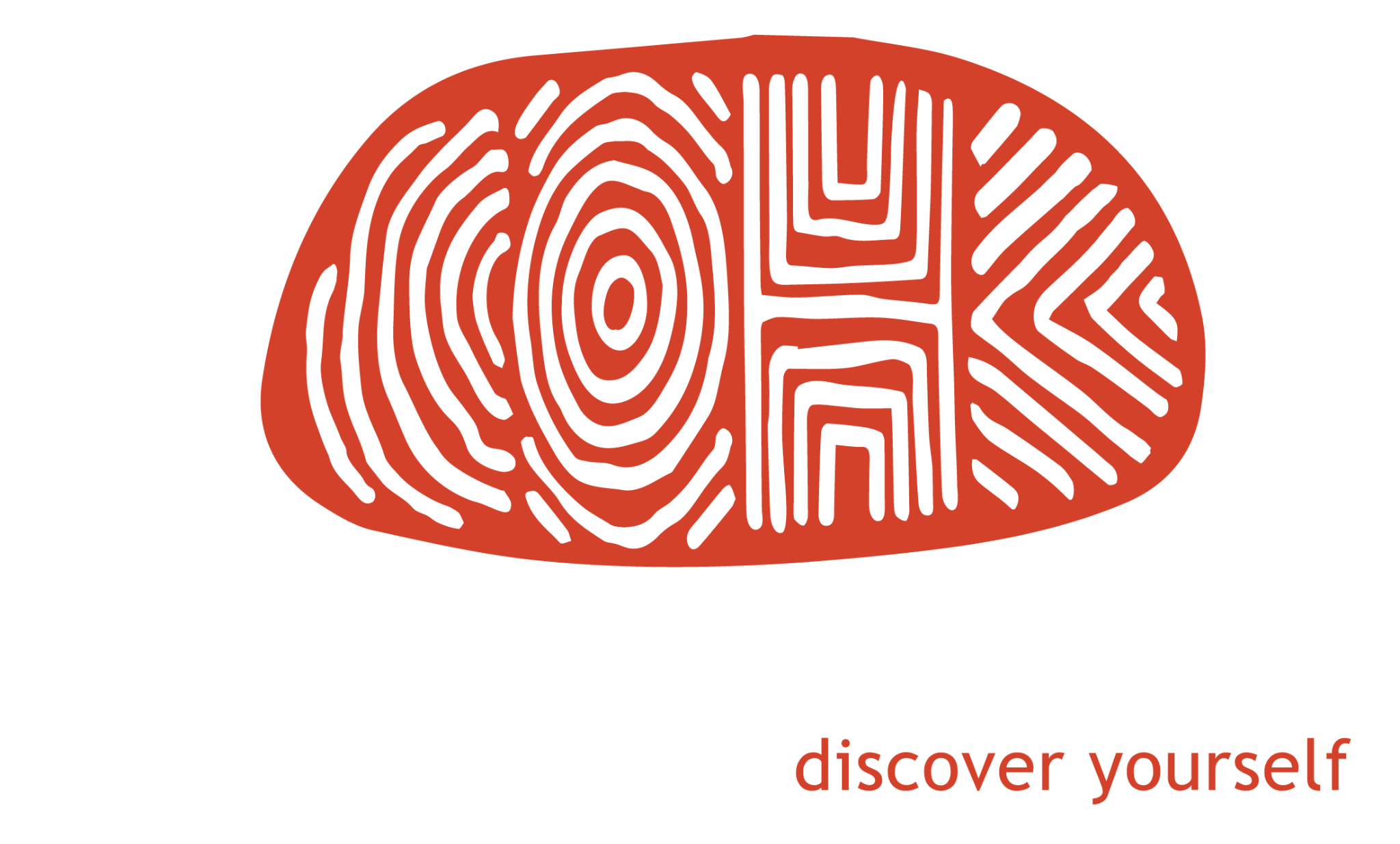 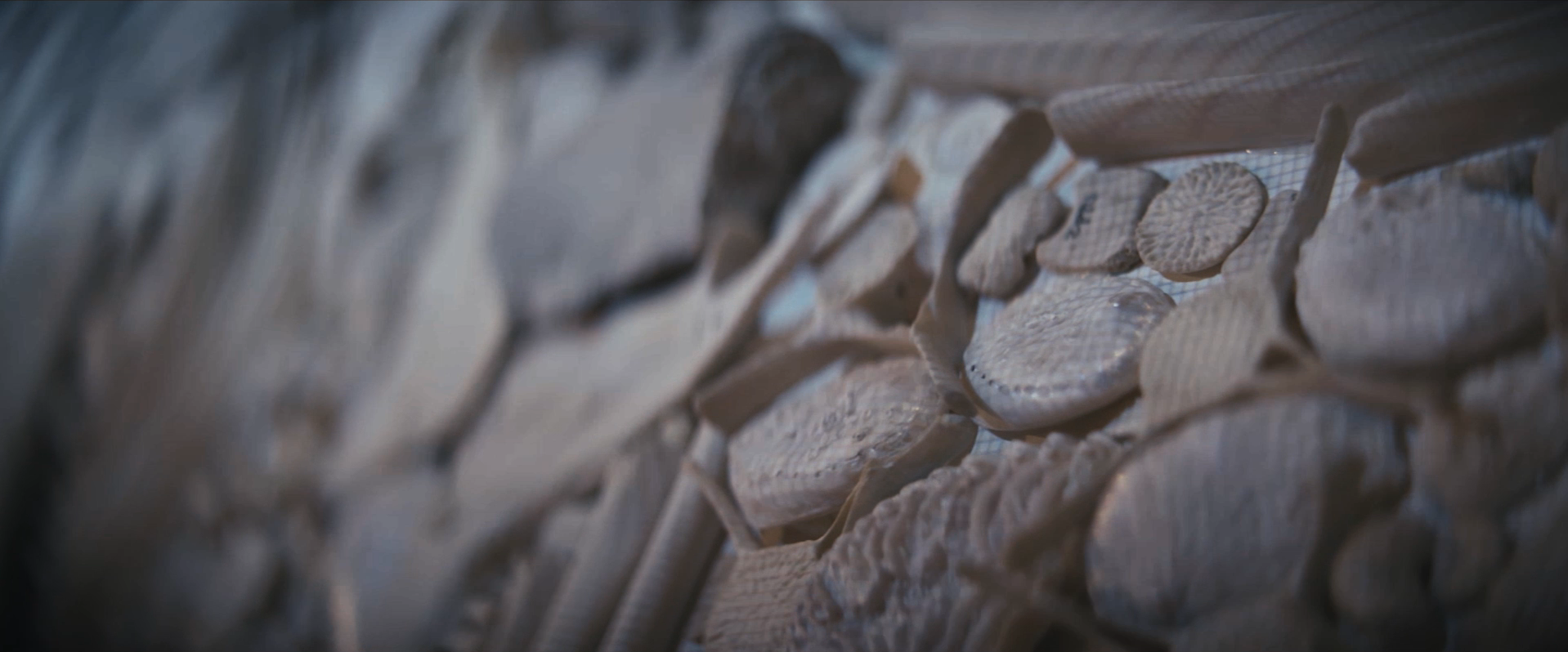 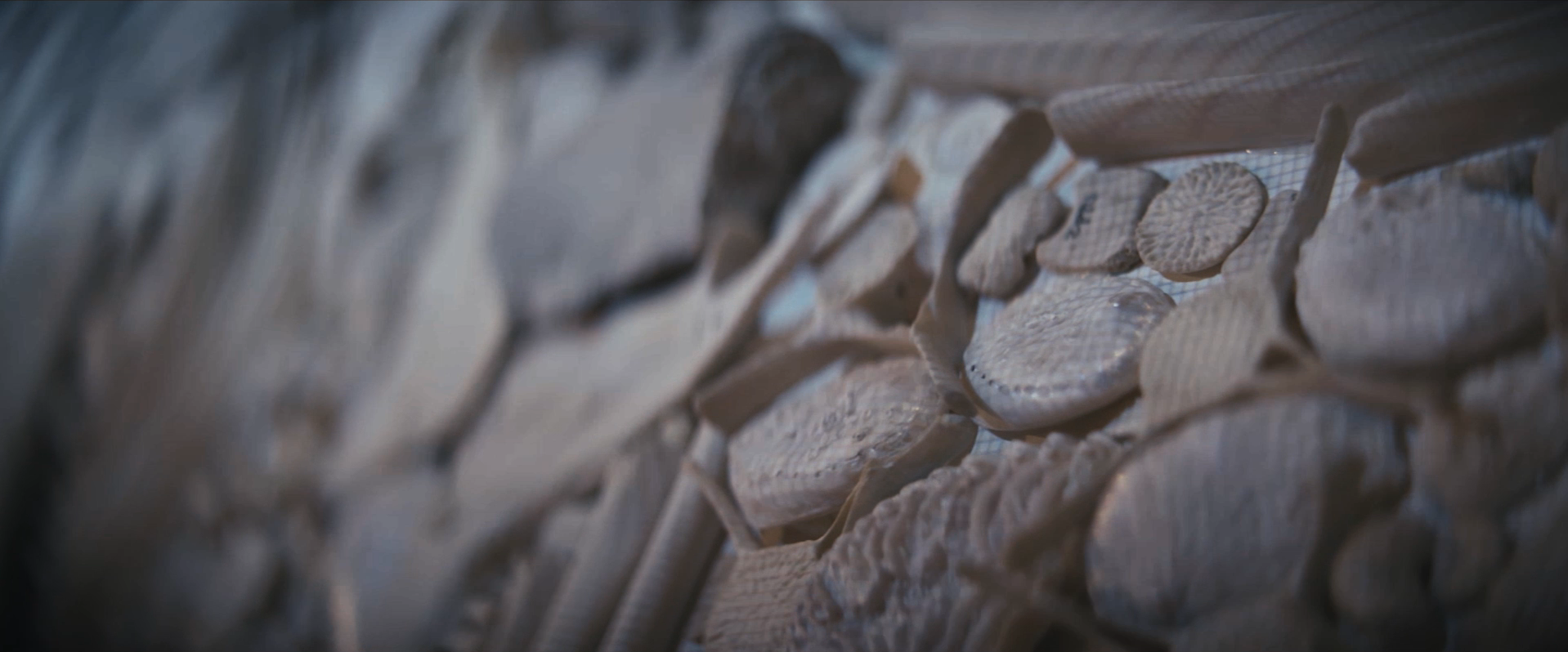 Cost summary
Grand Total
R58 615 615
€3 405 000
/
$3 850 000

Dependent on currency exchange
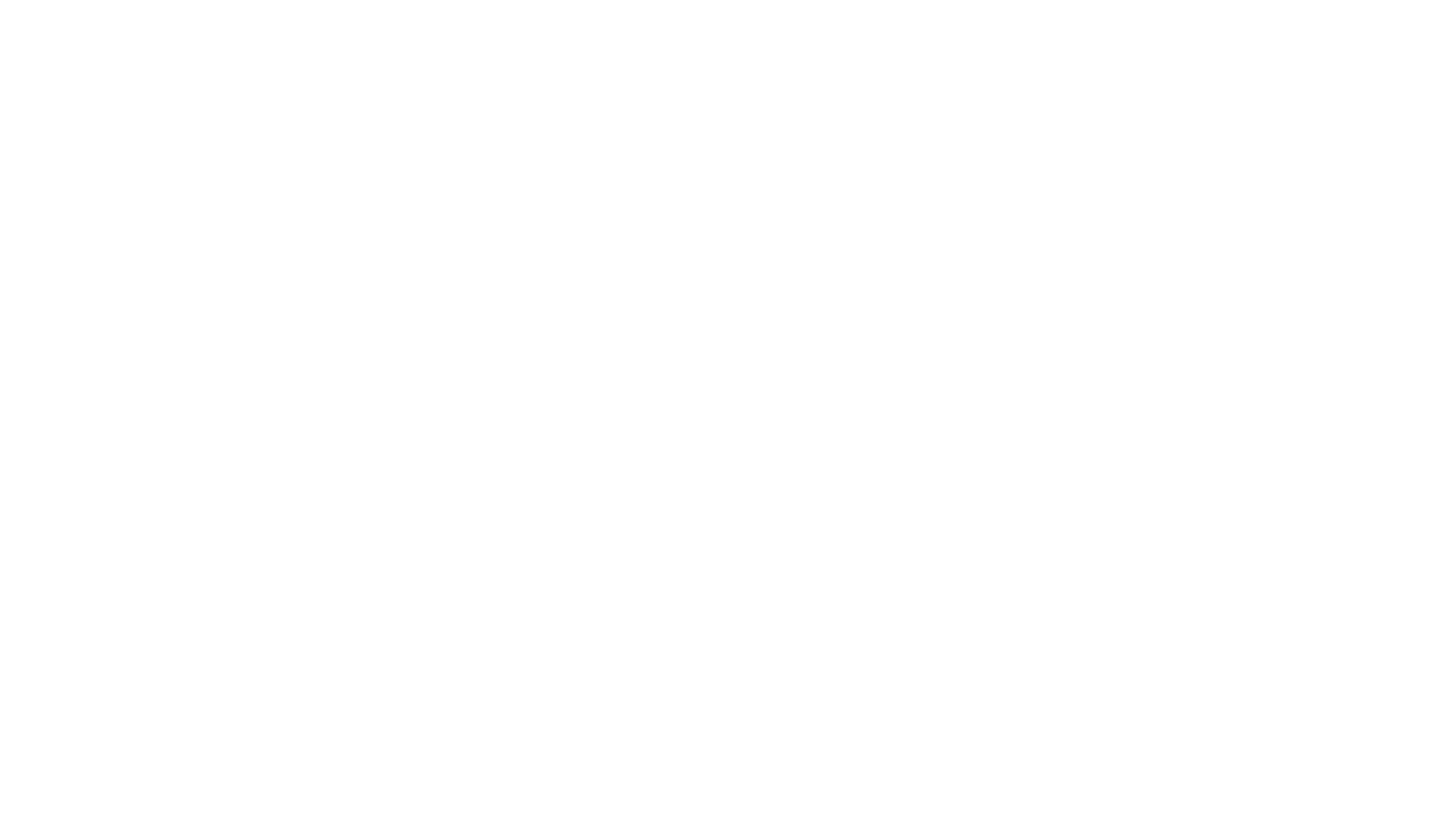 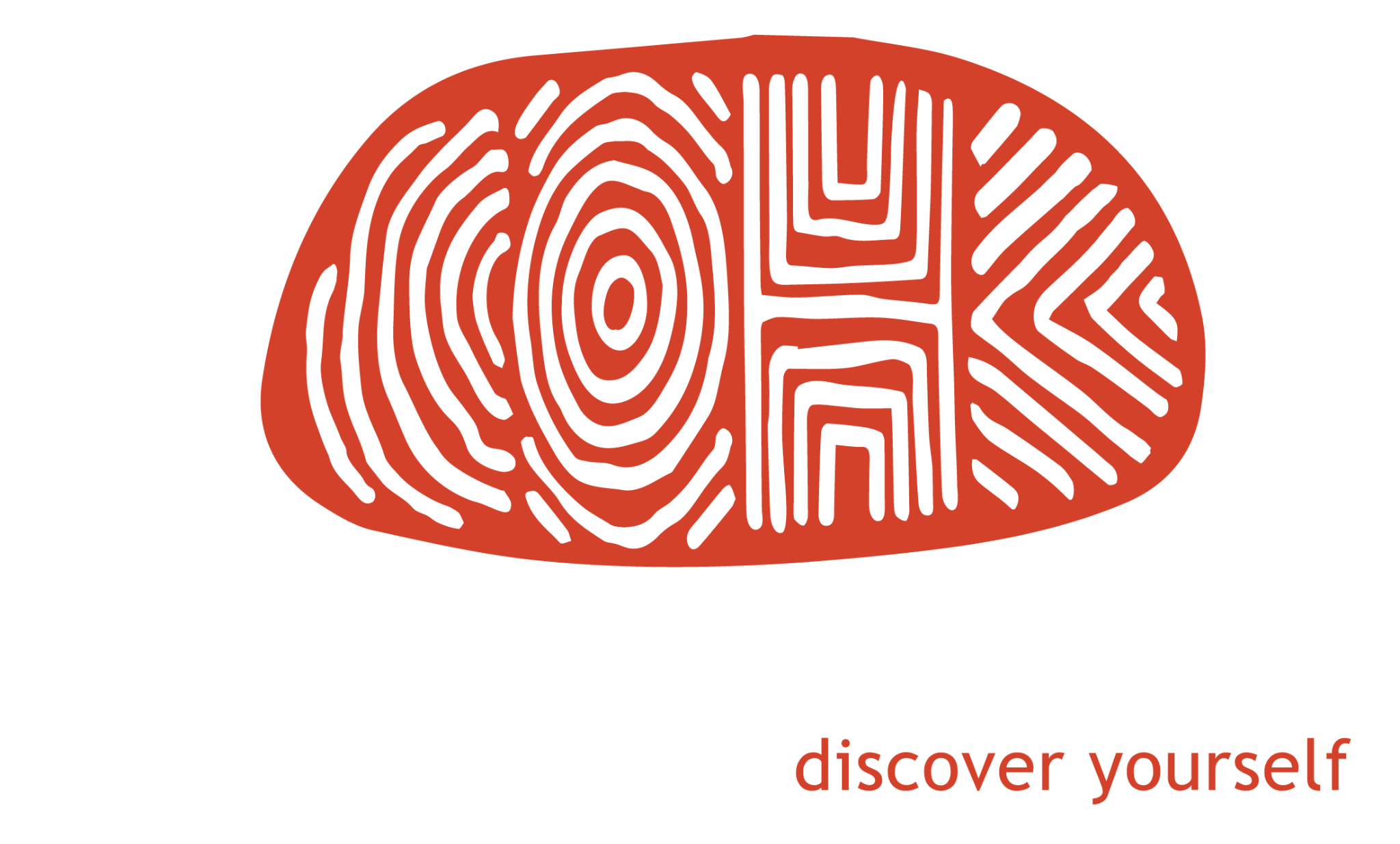 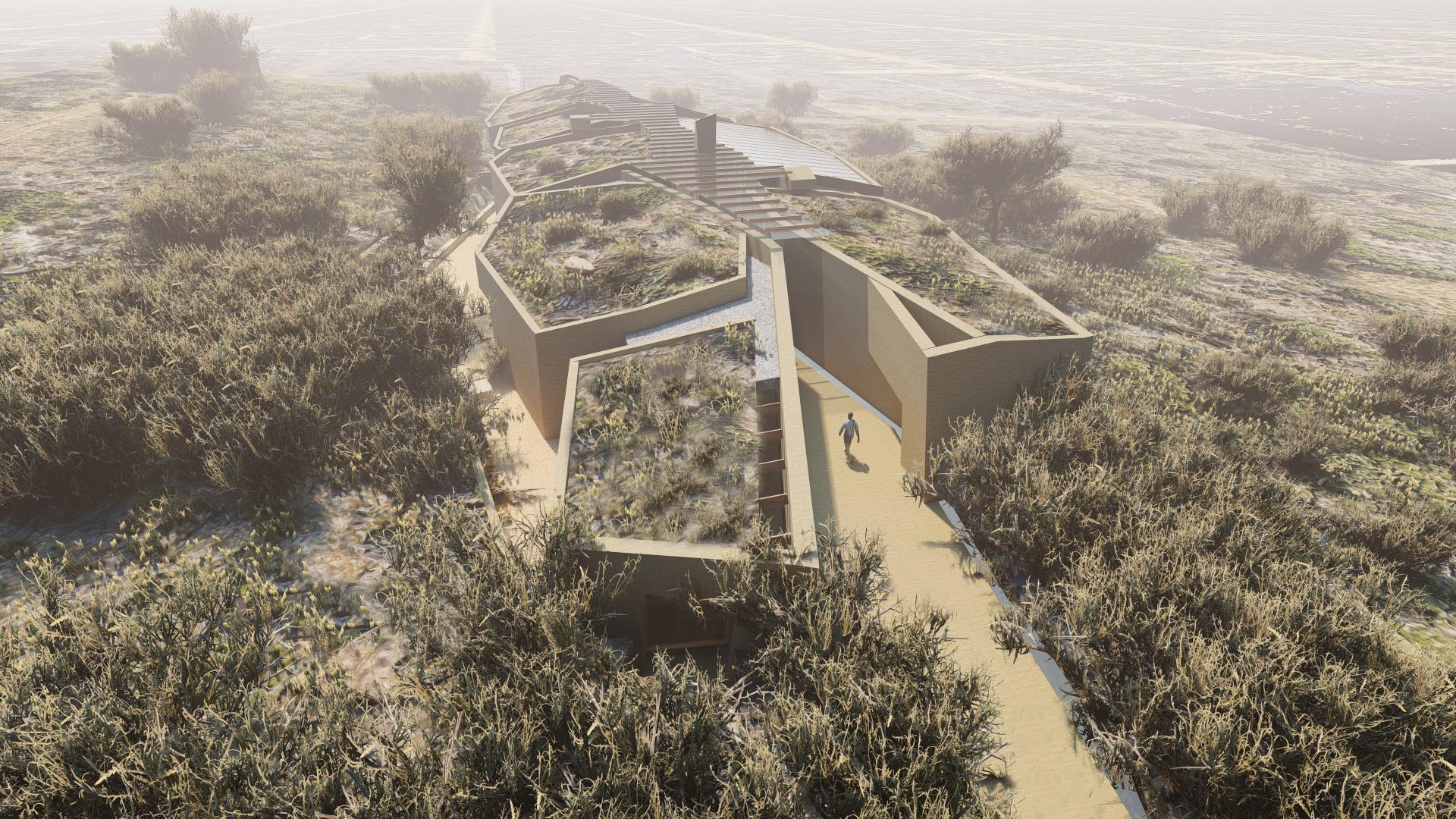 Financial feasibility
A feasibility study was performed by the Western Cape Government

This project will contribute to socio-economic empowerment and growth

The business plan indicates financial sustainability from inception
The parties below are convinced and sponsored R600,000.  for the concept design:.

Wits university			R200,000
Blombos and Fynbos trust			R200,000
Western Cape Department of Cultural Affairs and Sport 	R200,000
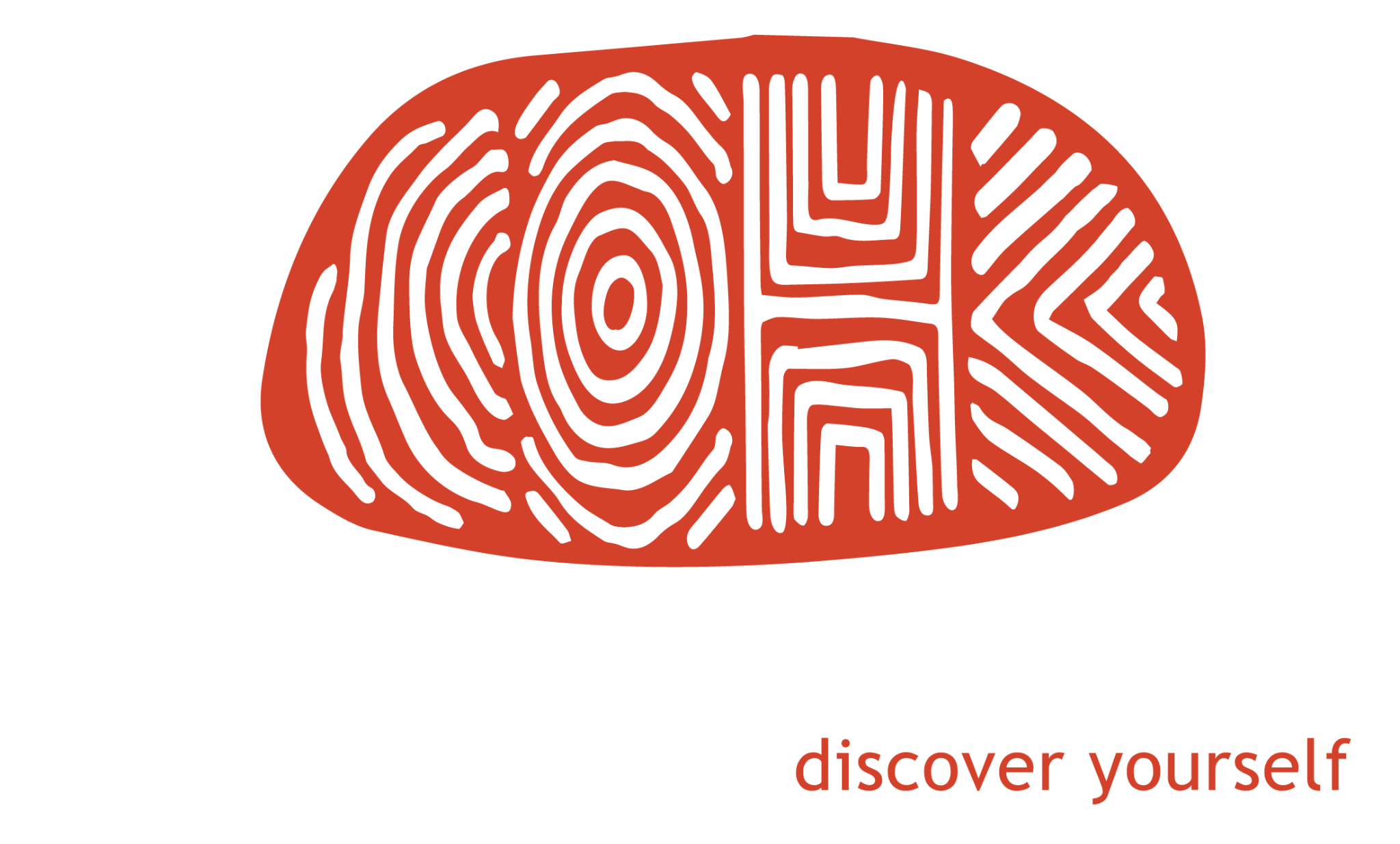 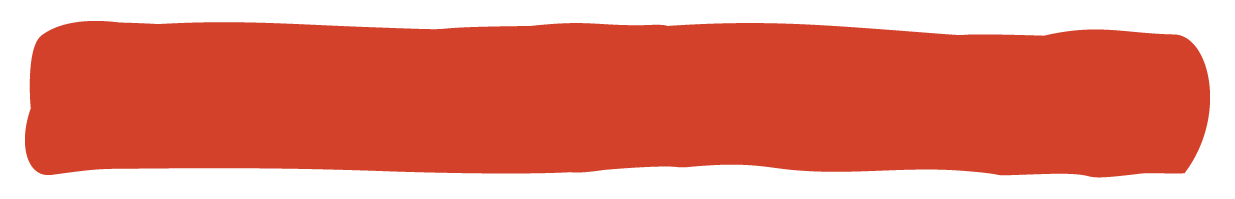 FUNDING PROPOSAL
Contribute to this project
Your support, assistance and contribution to establish this unique facility will ensure that our heritage, our origins and our past are available to all

Progressive donations can be made as the project advances through its different stages
Blombos Archaeological and Fynbos Trust
Registration no IT002090/2017)C
Non-profit Organisation NPO 230-030

Donations are tax deductible in terms of 
Section 18A(2B) and (2C), authorised tax certificates
Project and funding managed by:
Donor recognition:

The donor’s  name may be displayed on a recognition board
Contact details:
Izak Venter
Blombos Archaeological and Fynbos Trust 
Project Manager 
+02782 808 3856
Blombos.Trust@HHCFA.org.za
Andre van Tonder
Blombos Archaeological and Fynbos Trust Chairperson
+2782 555 9448
Blombos.Trust@HHCFA.org.za
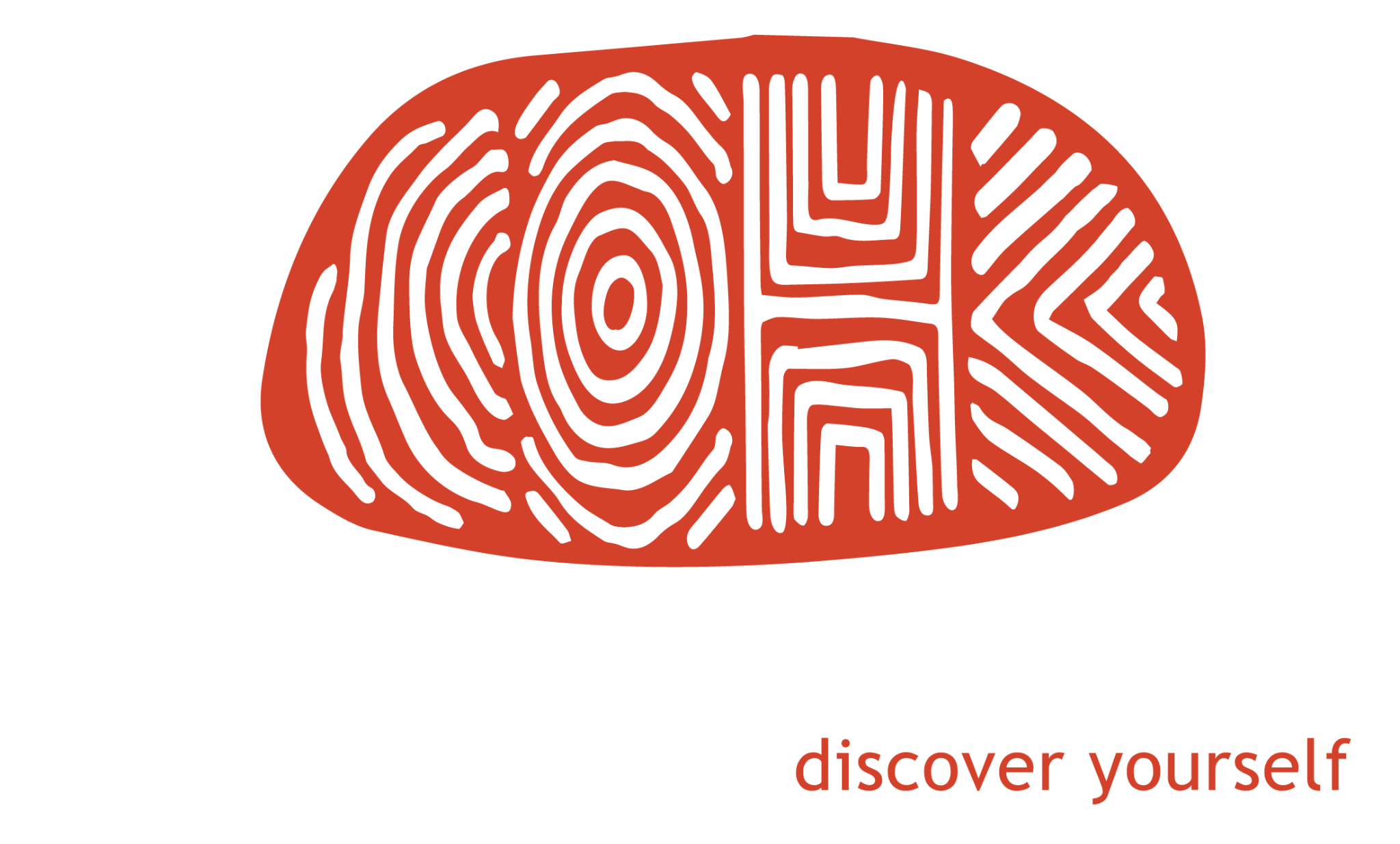